Ο Σταμάτης το σαλιγκάρι μας μαθαίνει τα αντίθετα
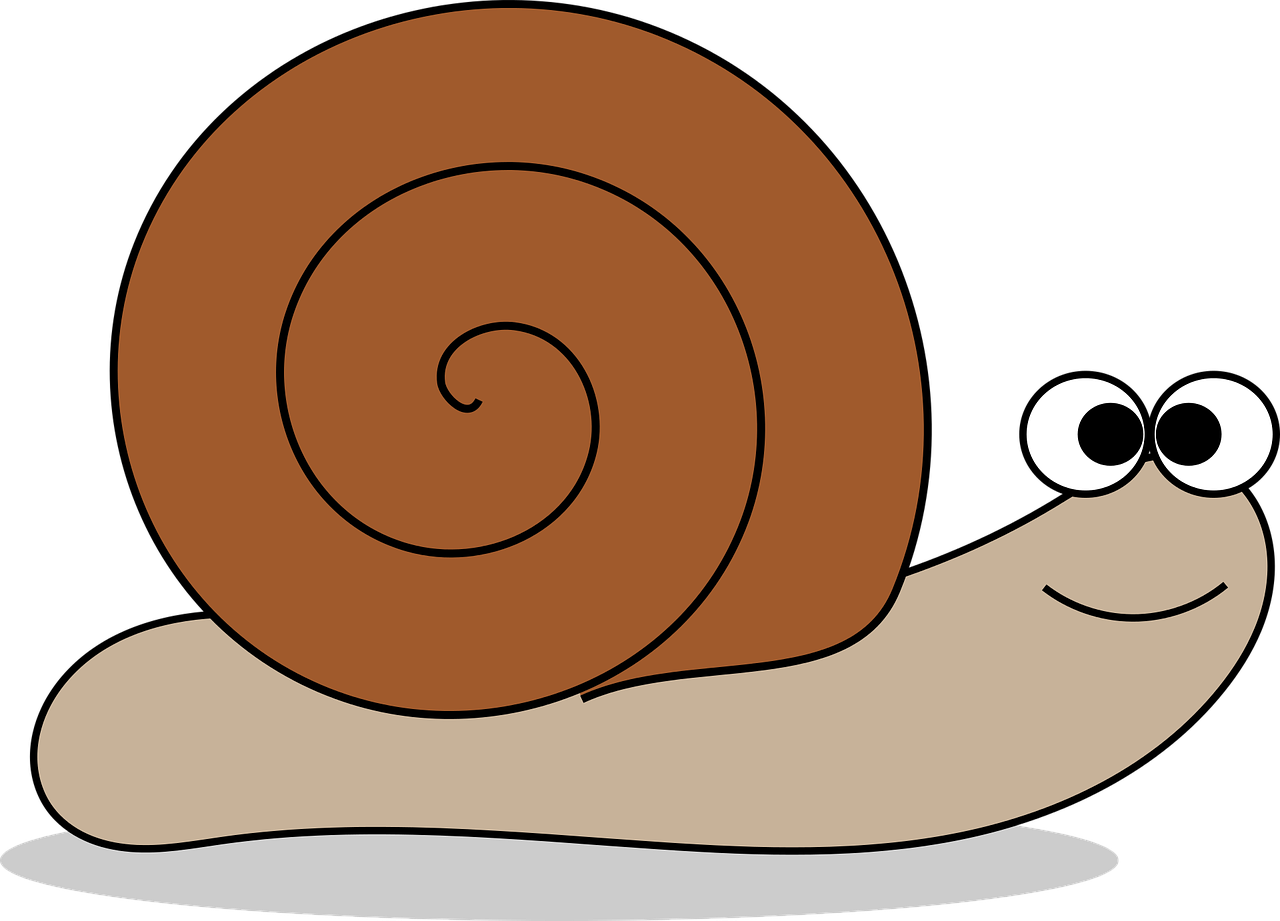 Γερμανού ελισάβετ
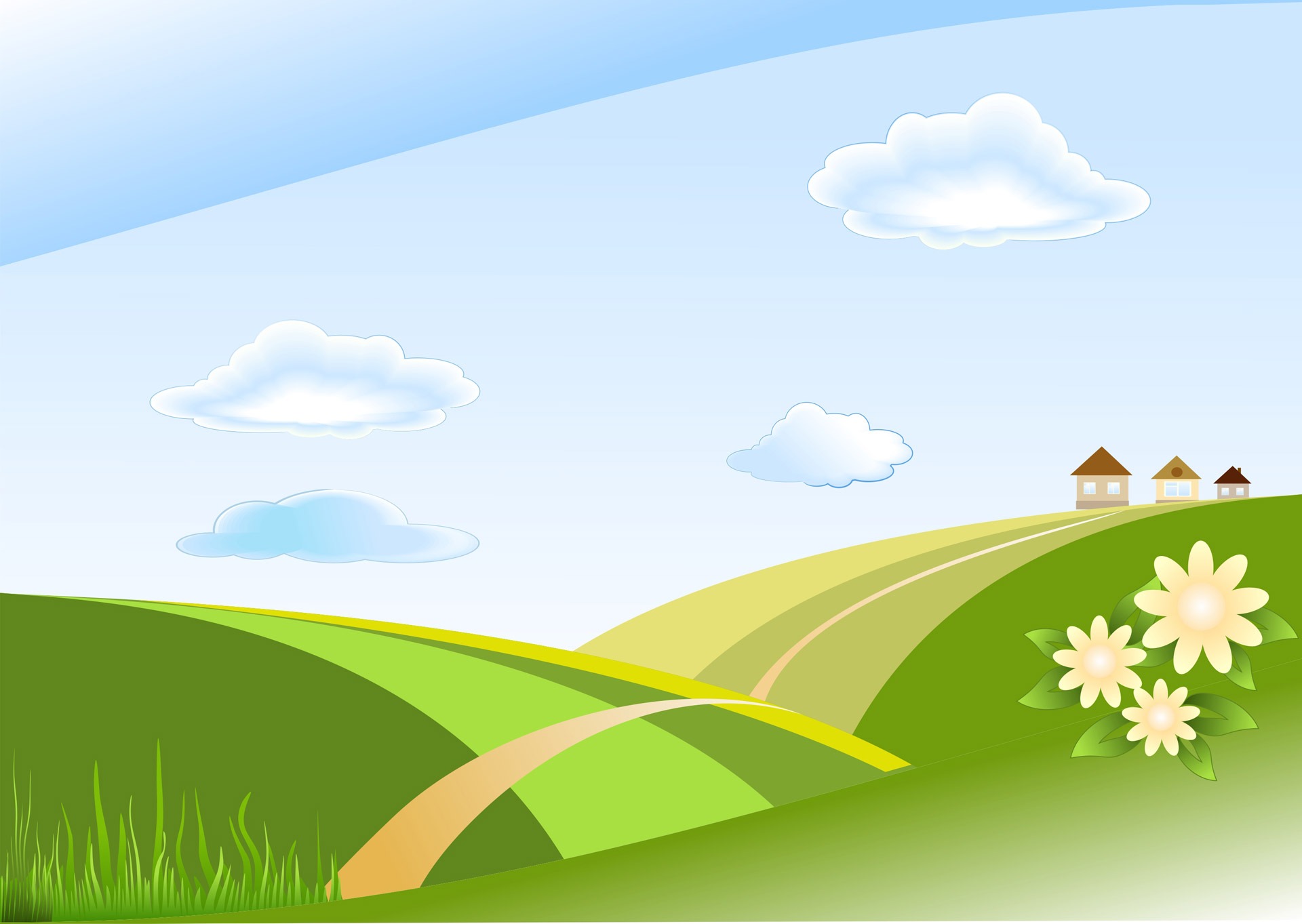 Γειά σας παιδιά. Είμαι ο Σταμάτης το σαλιγκάρι. Θέλετε να παίξουμε ένα παιχνίδι; Εγώ θα σας λέω μια λέξη και εσείς πρέπει να μου βρείτε την αντίθετη της. Είσαστε έτοιμοι; Πάμε!!
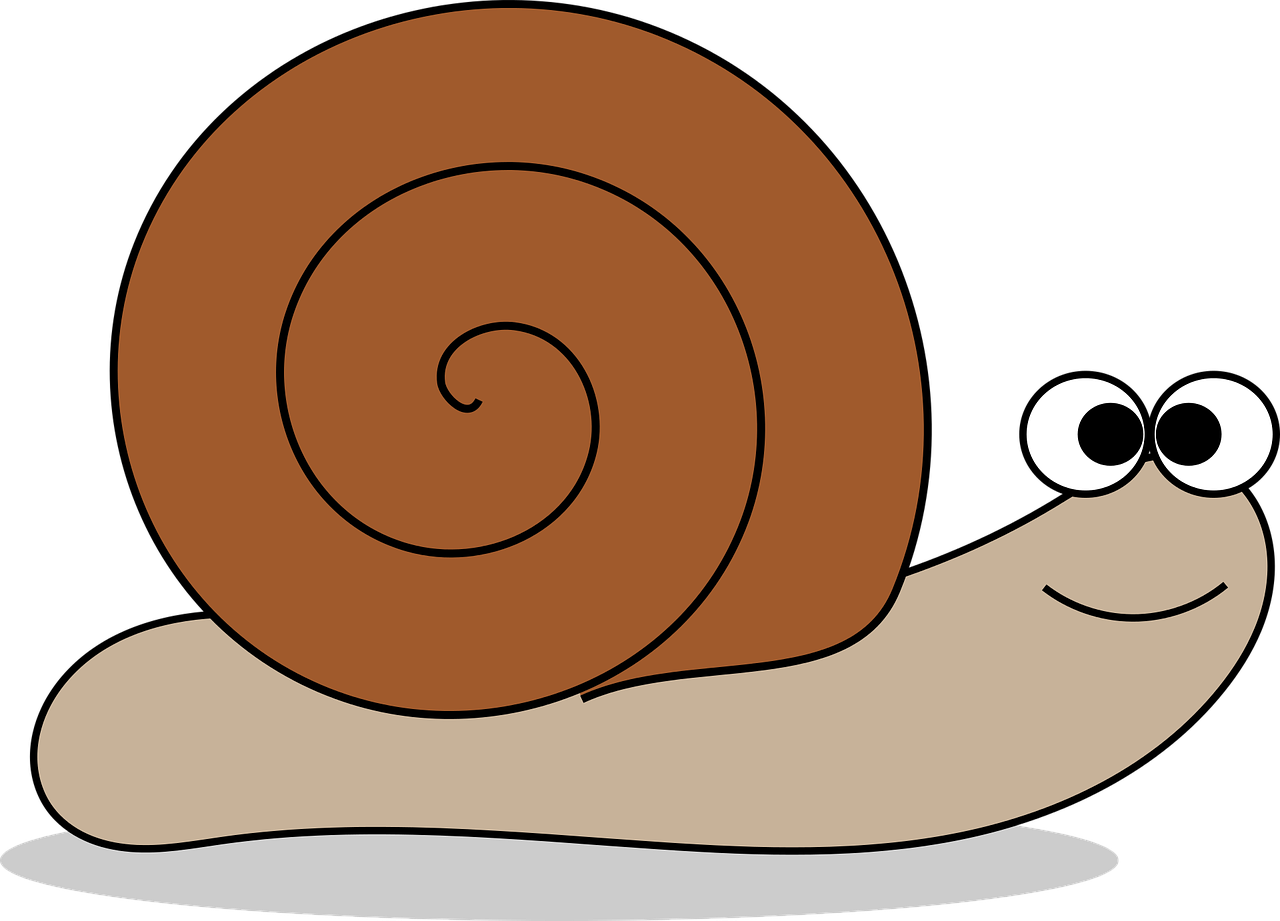 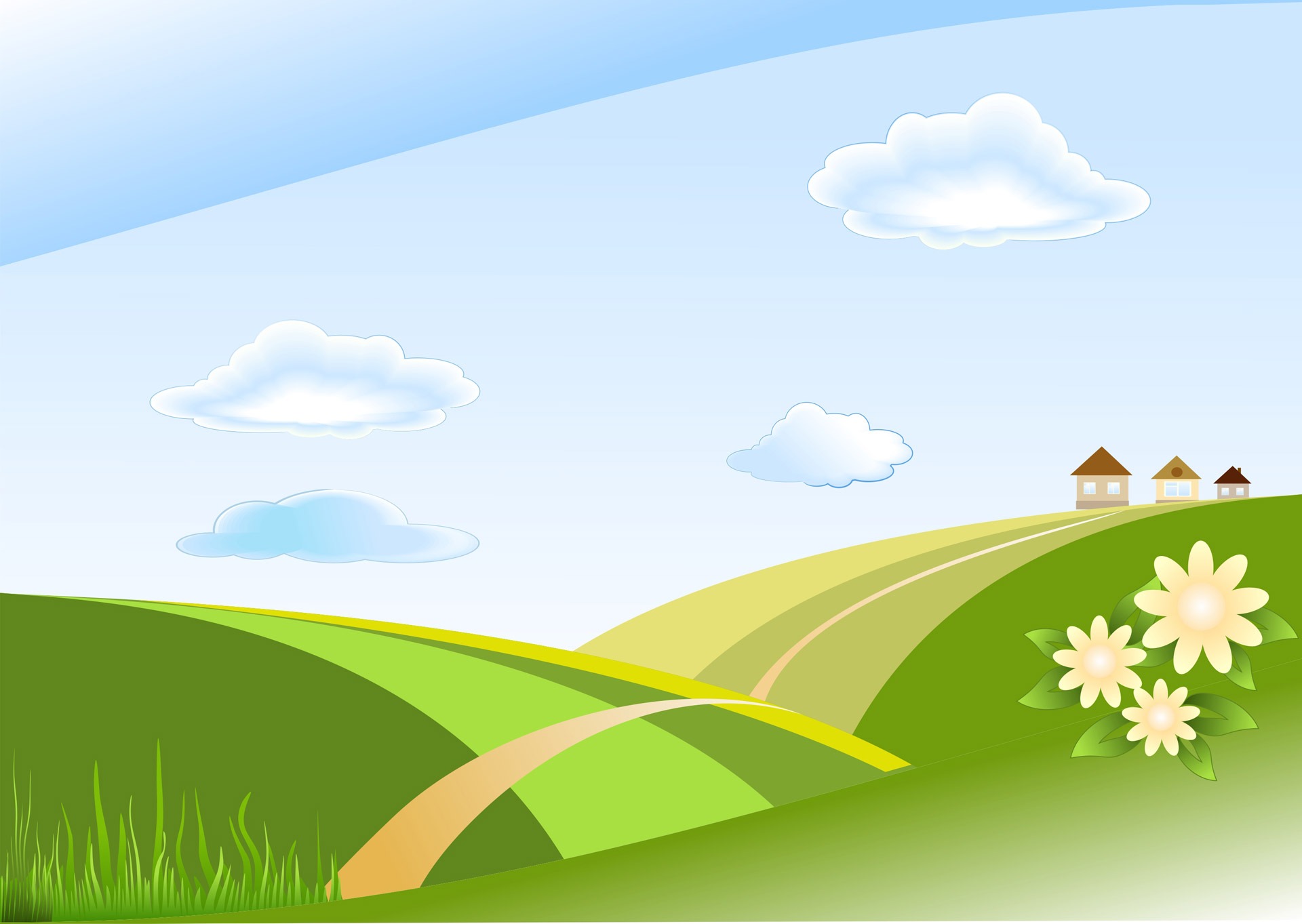 Μια μέρα του καλοκαιριού, αποφάσισα να πάω μια βολτίτσα. Αν δεν ήταν καλοκαίρι τι θα ήταν;
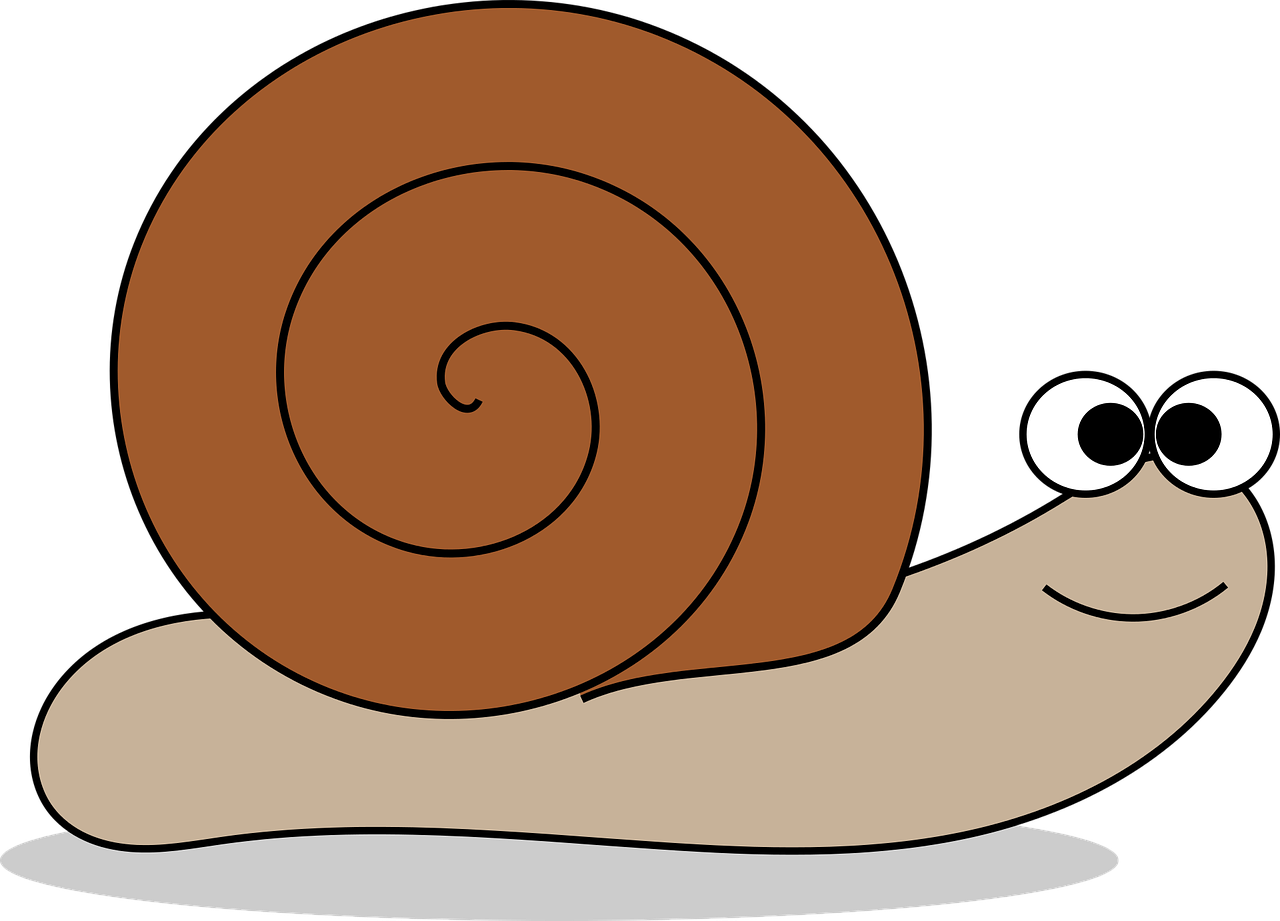 καλοκαίρι                                      χειμώνας
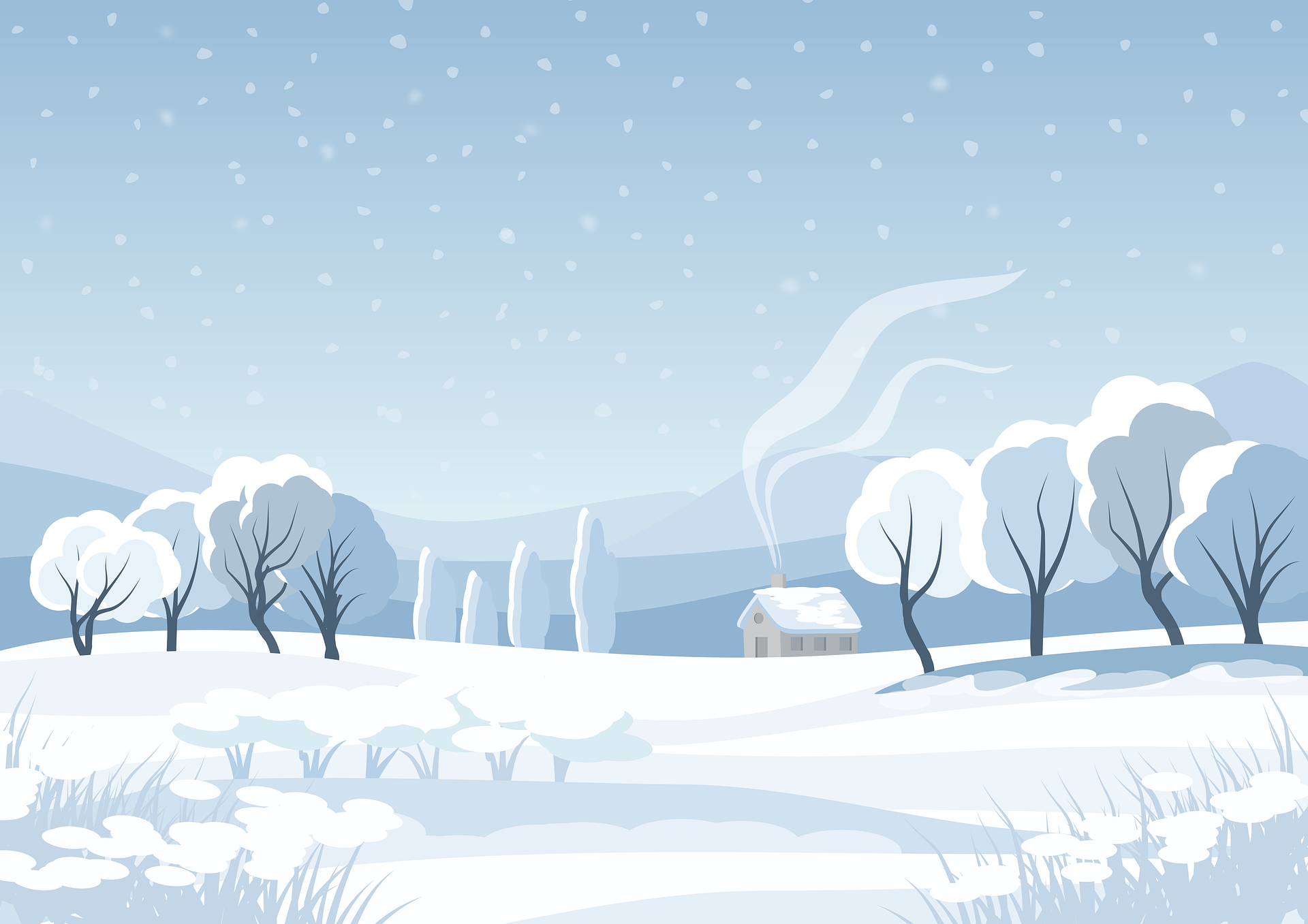 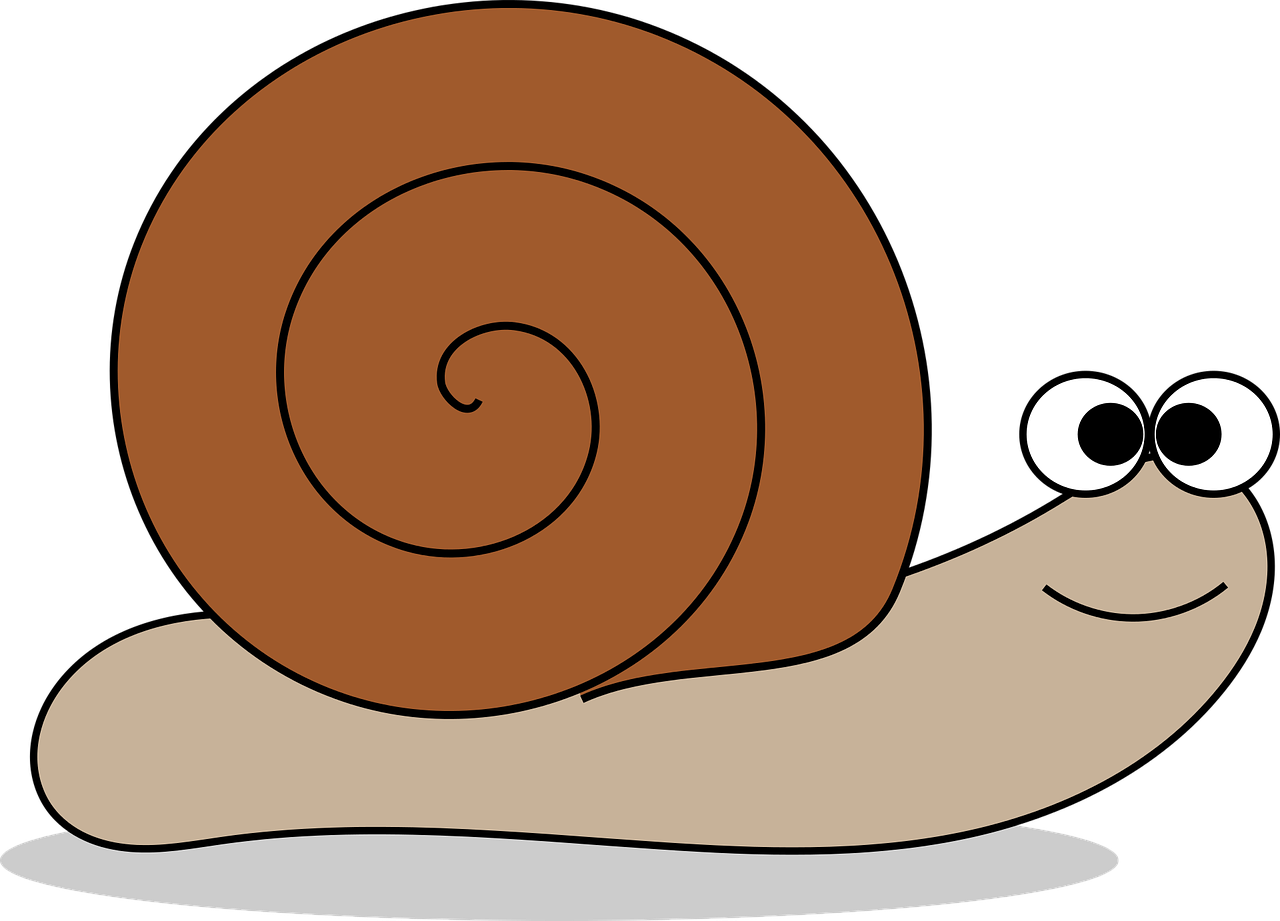 Χειμώνας
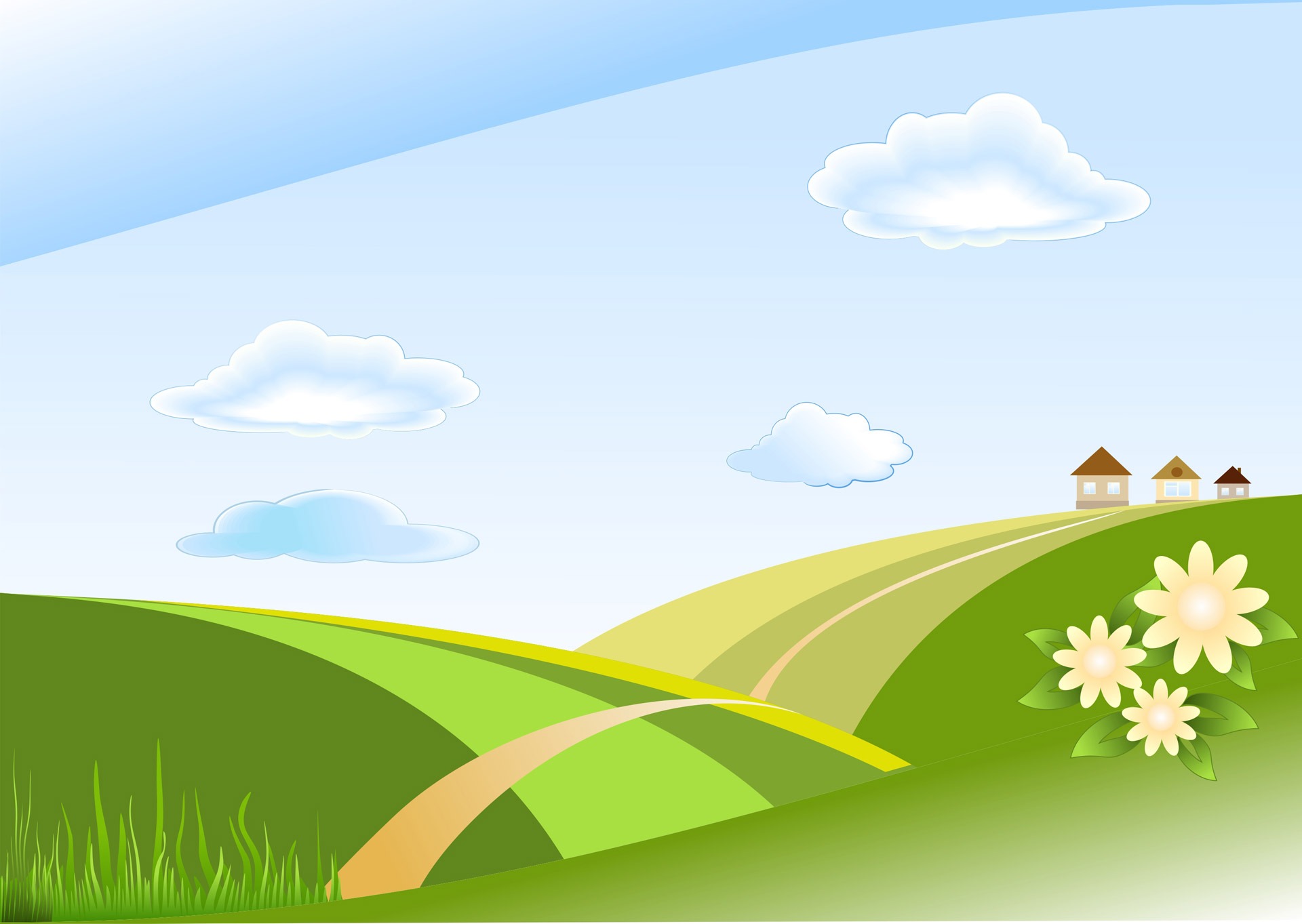 Αν δεν ήταν μέρα τι θα ήταν;
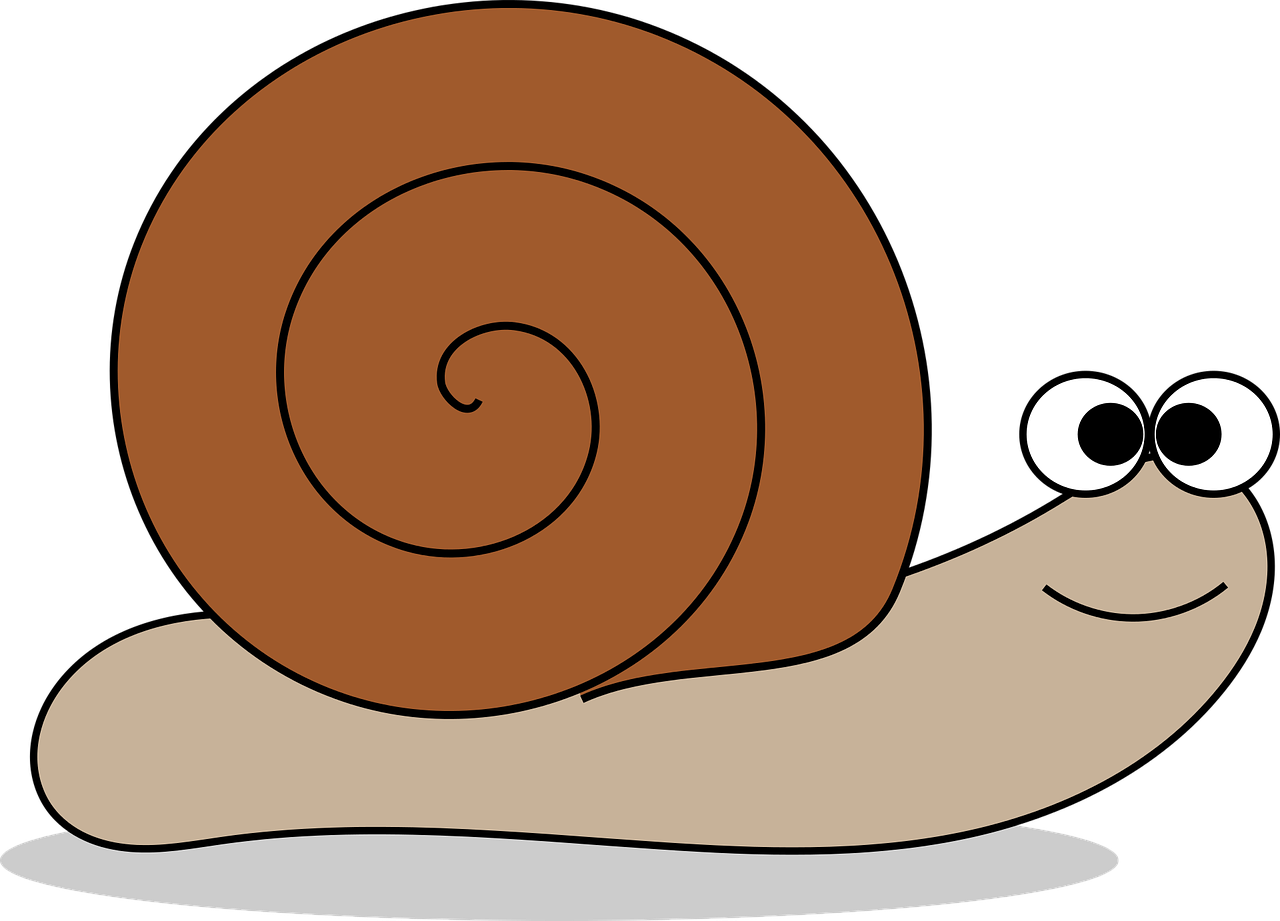 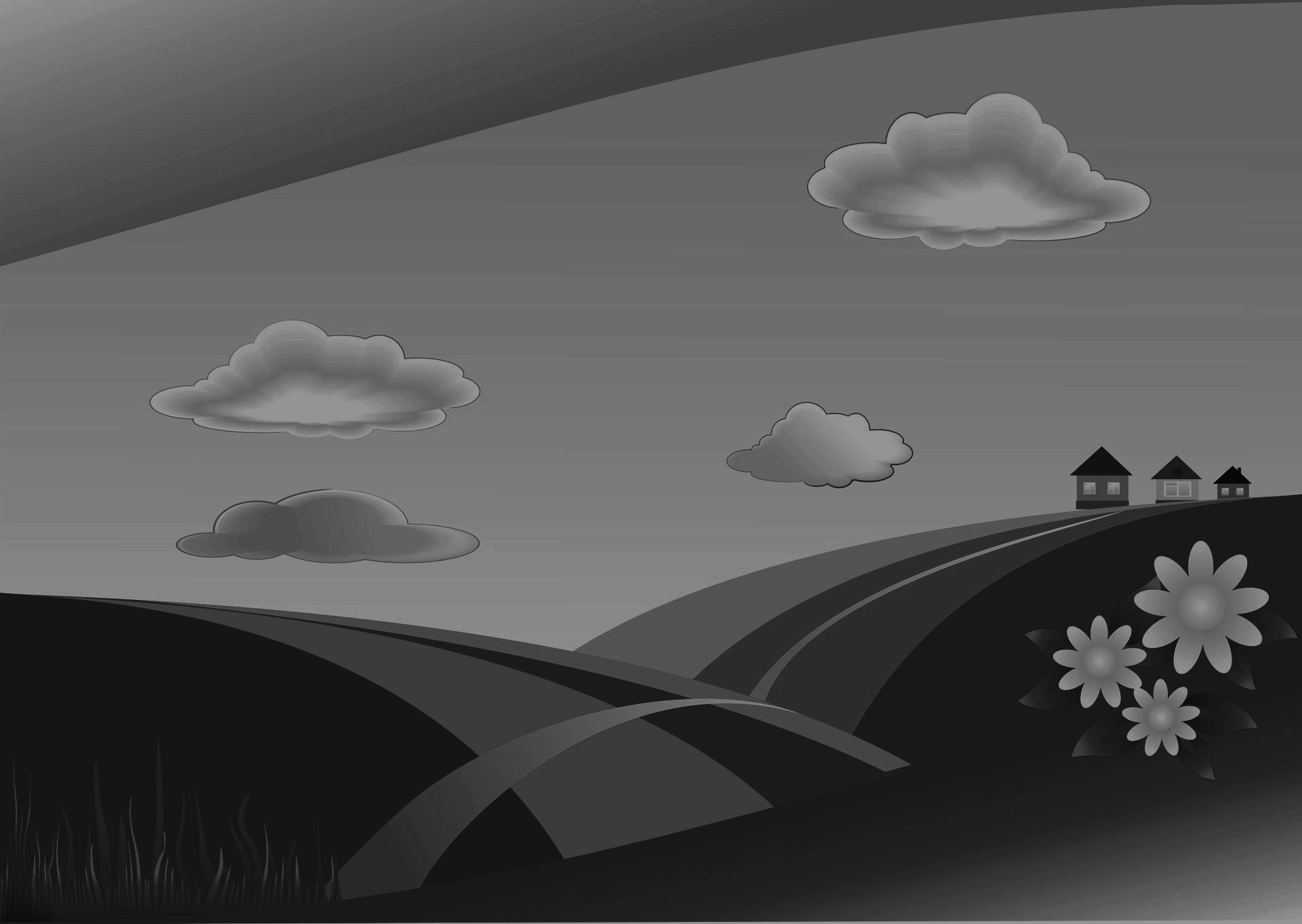 Νύχτα
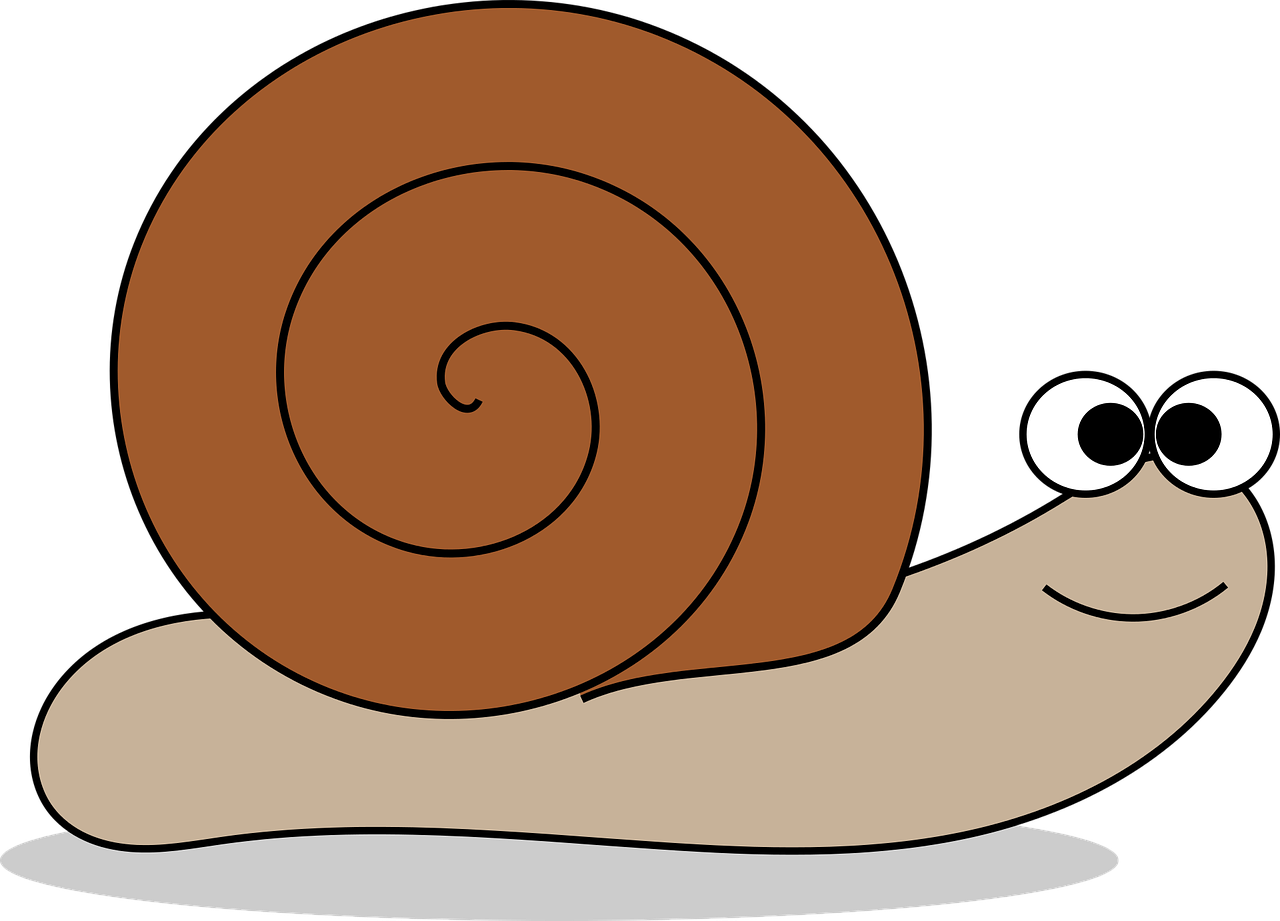 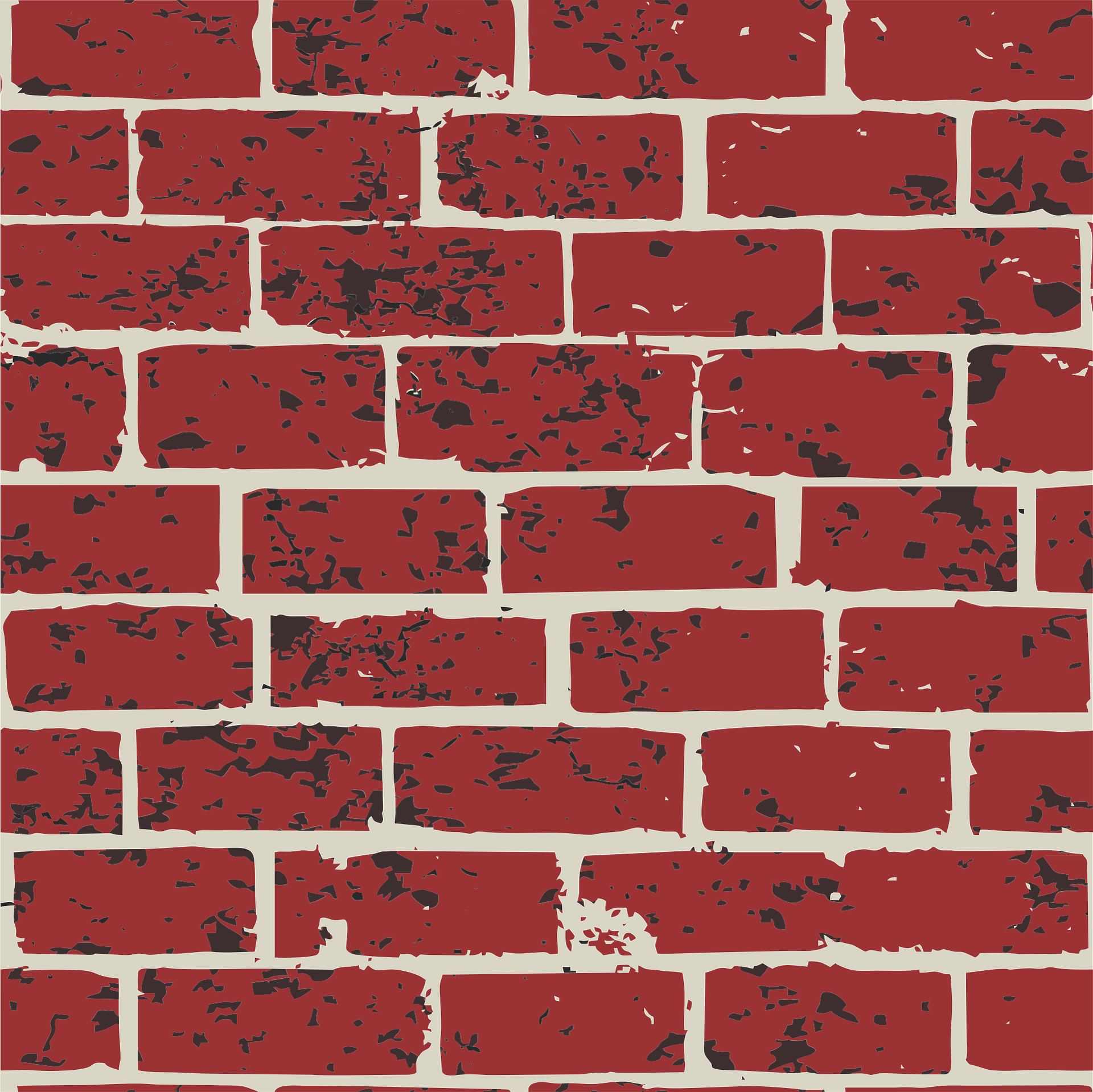 Ξυπνάω λοιπόν το πρωί και ετοιμάζομαι. Ποιο είναι το αντίθετο του ξυπνάω;
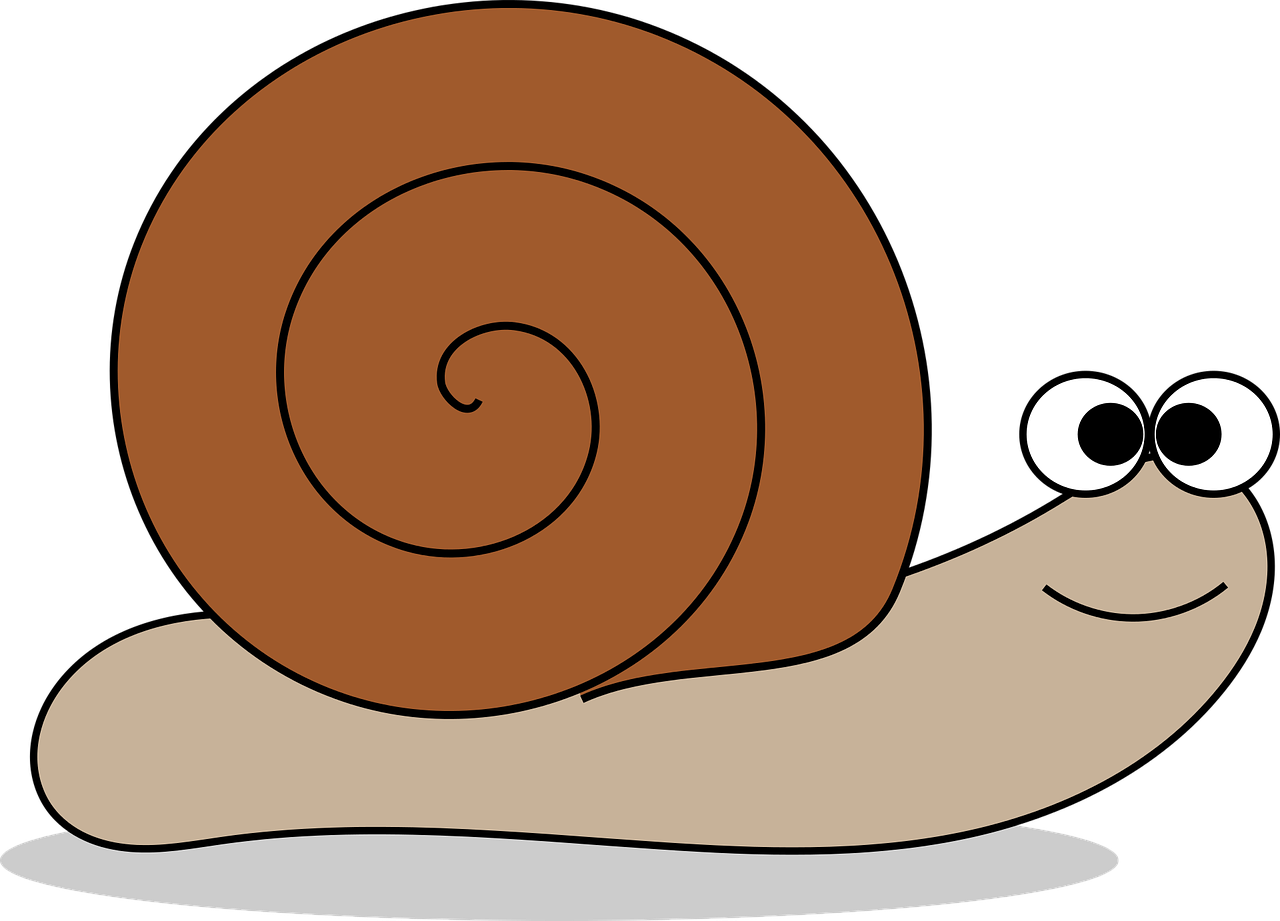 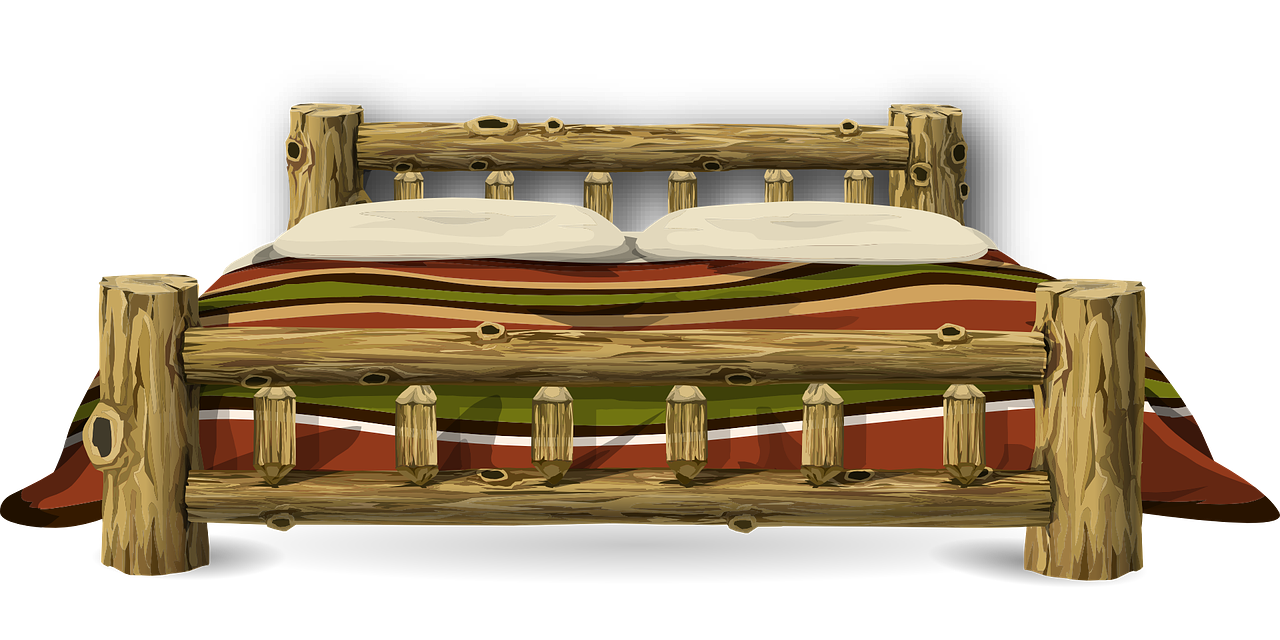 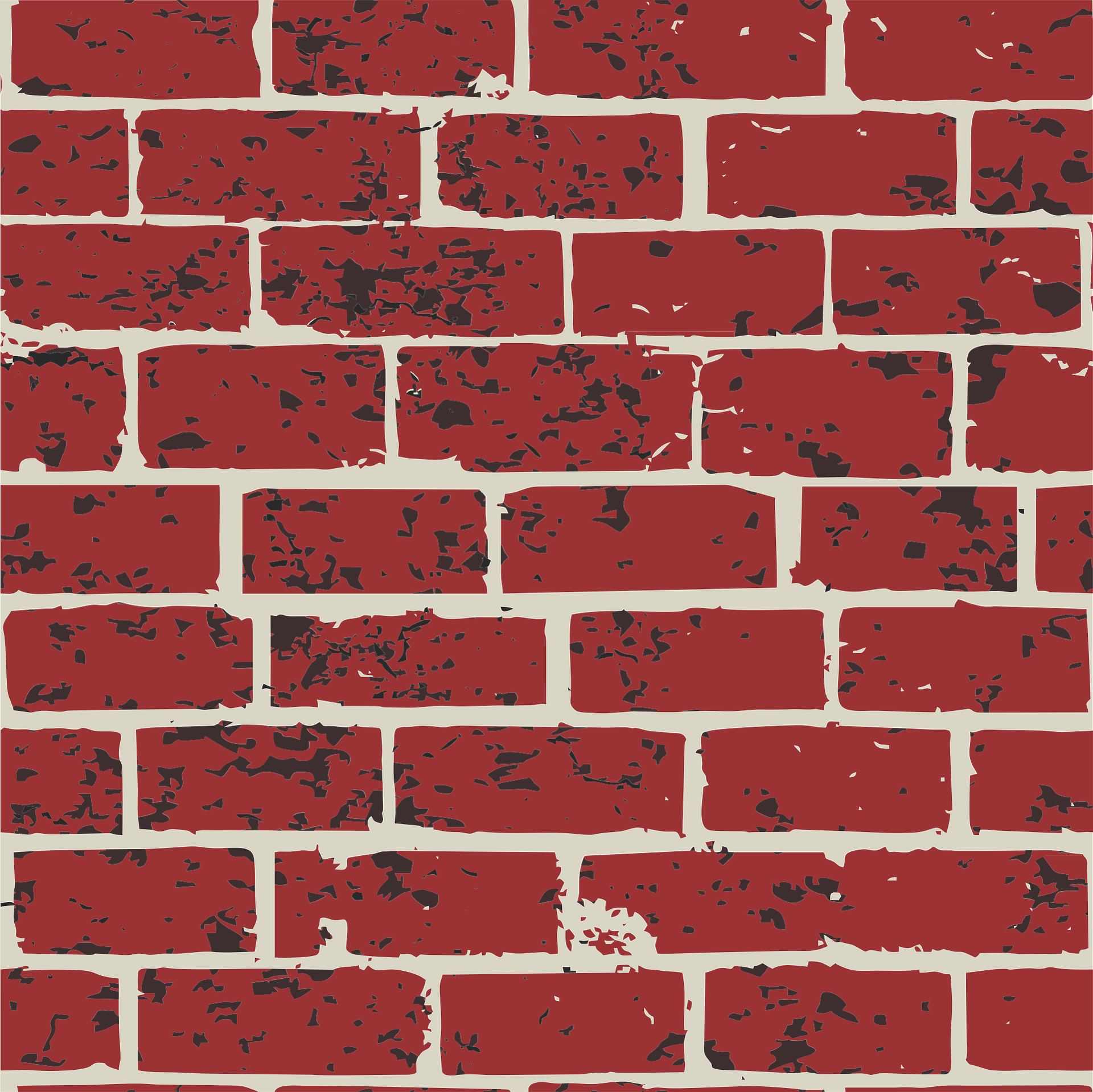 Κοιμάμαι
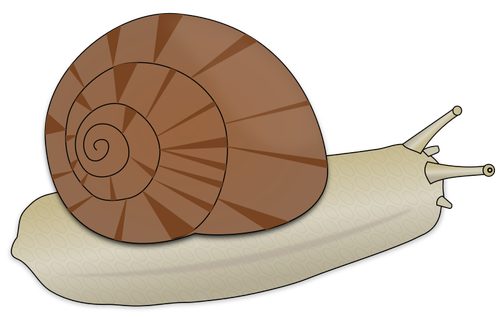 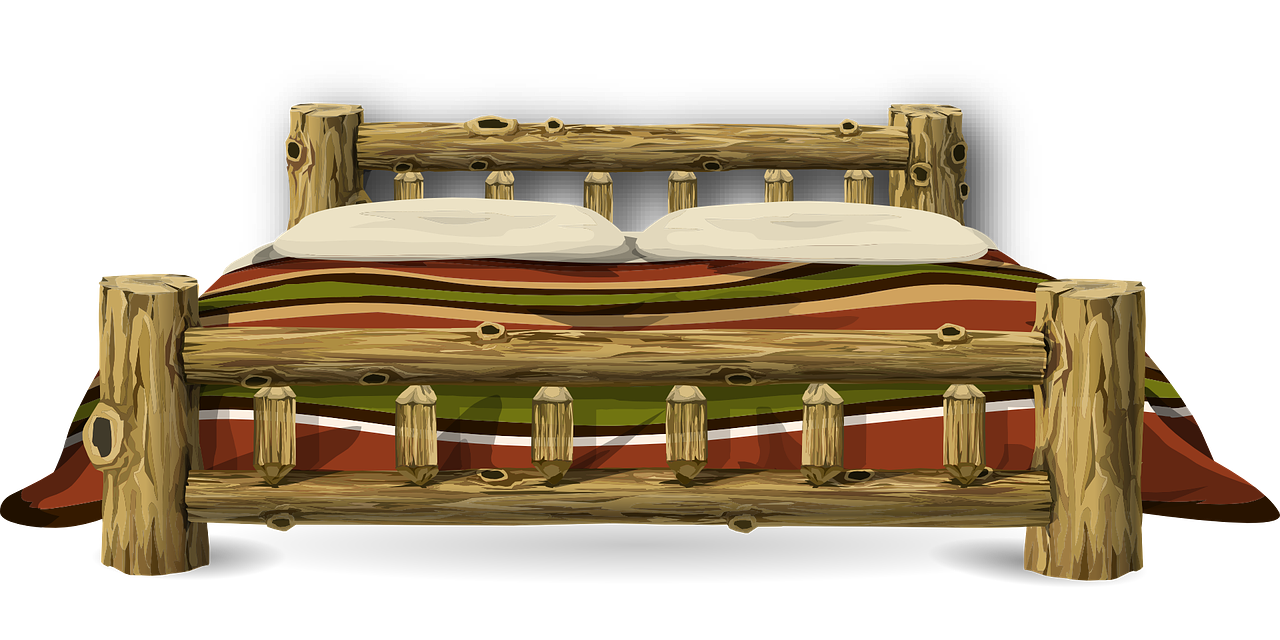 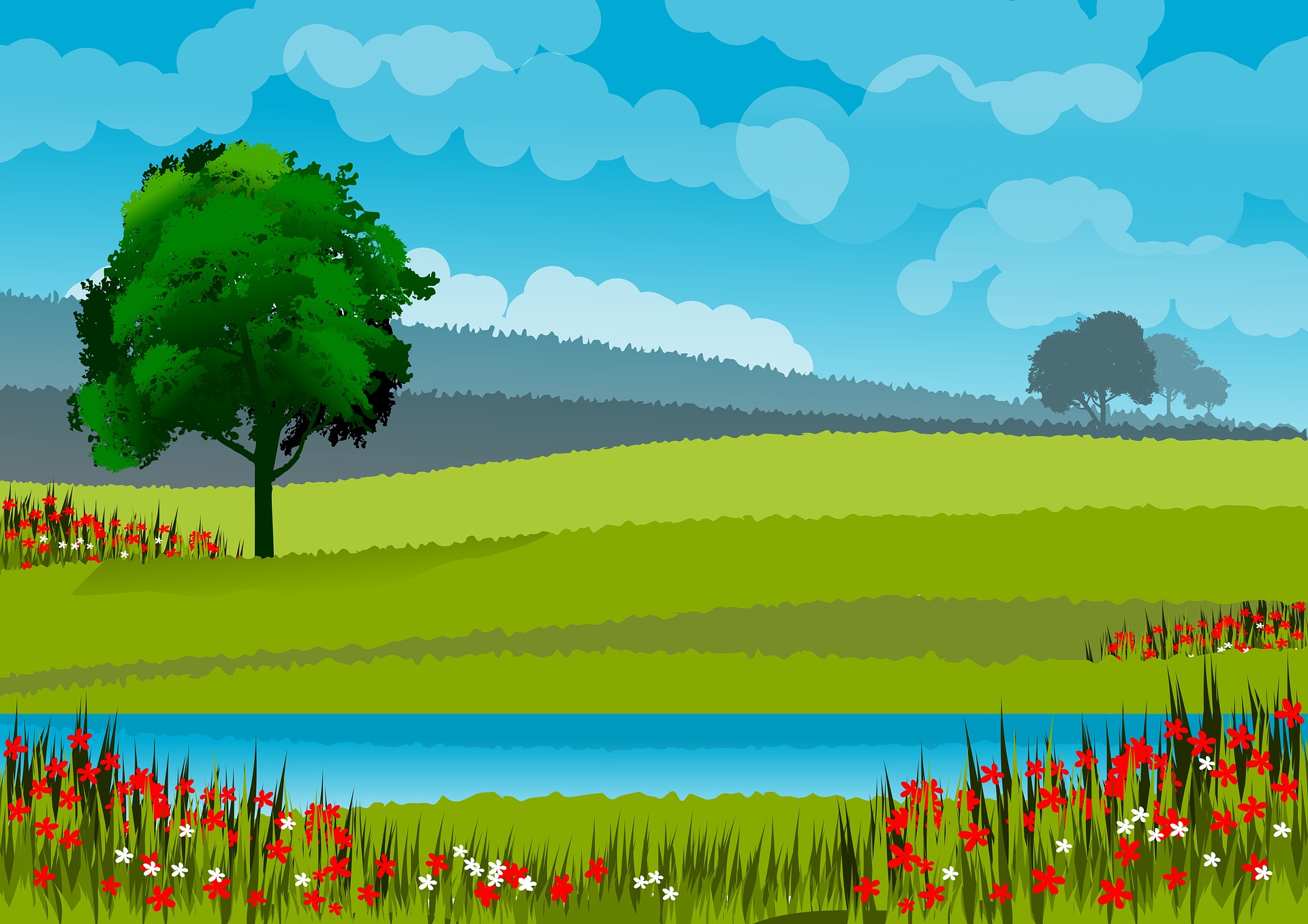 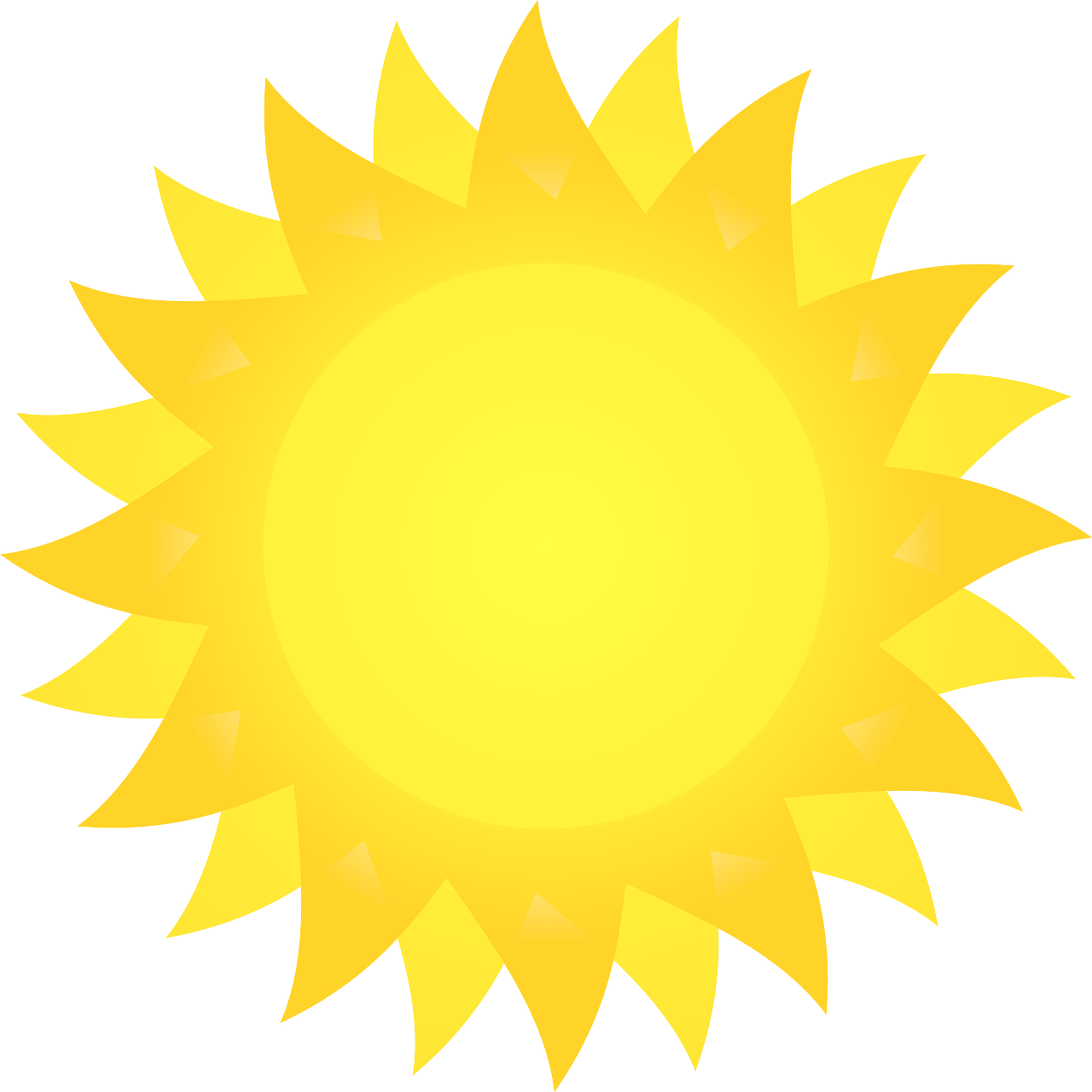 Αν δεν ήταν πρωί τι θα ήταν;
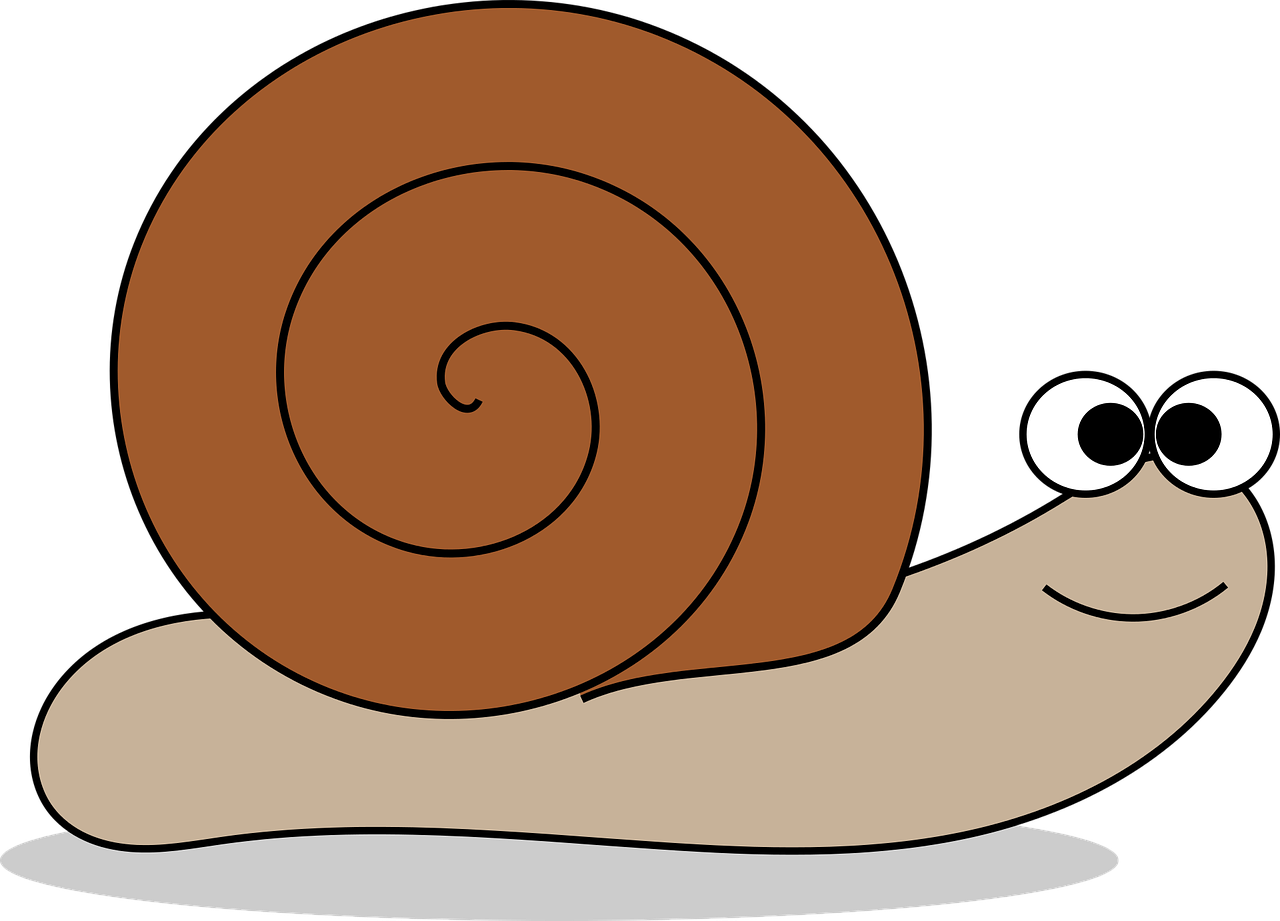 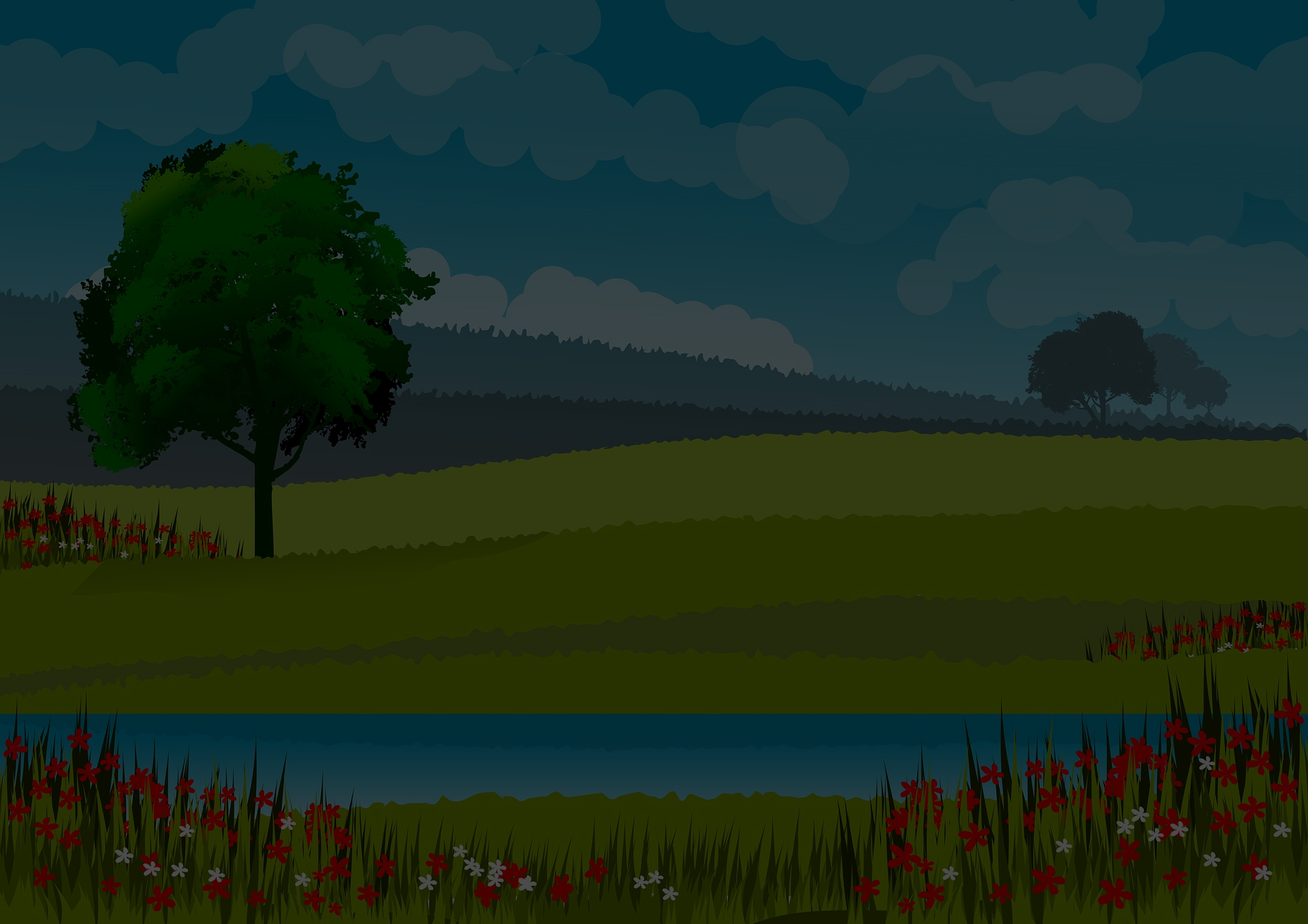 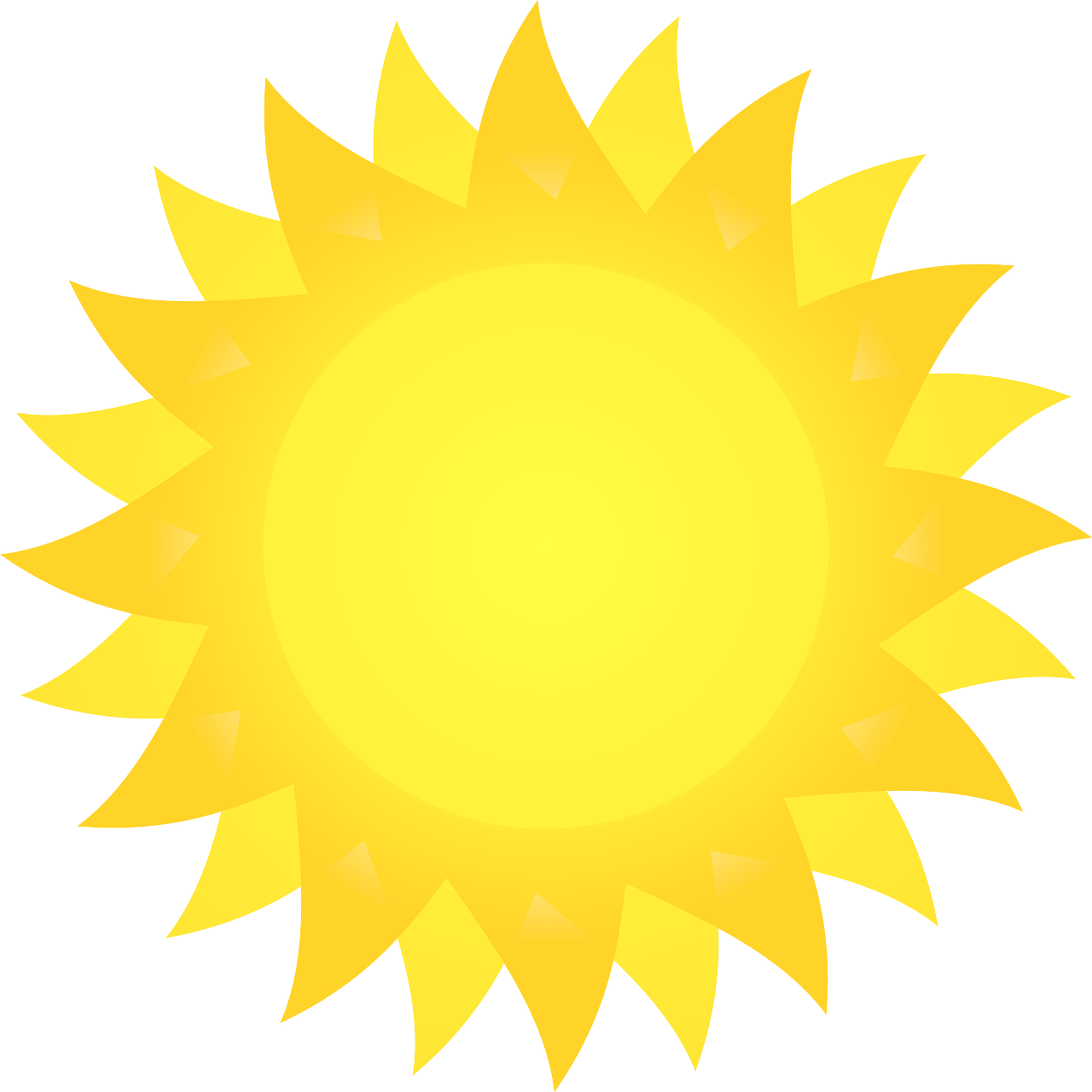 Απόγευμα - Βράδυ
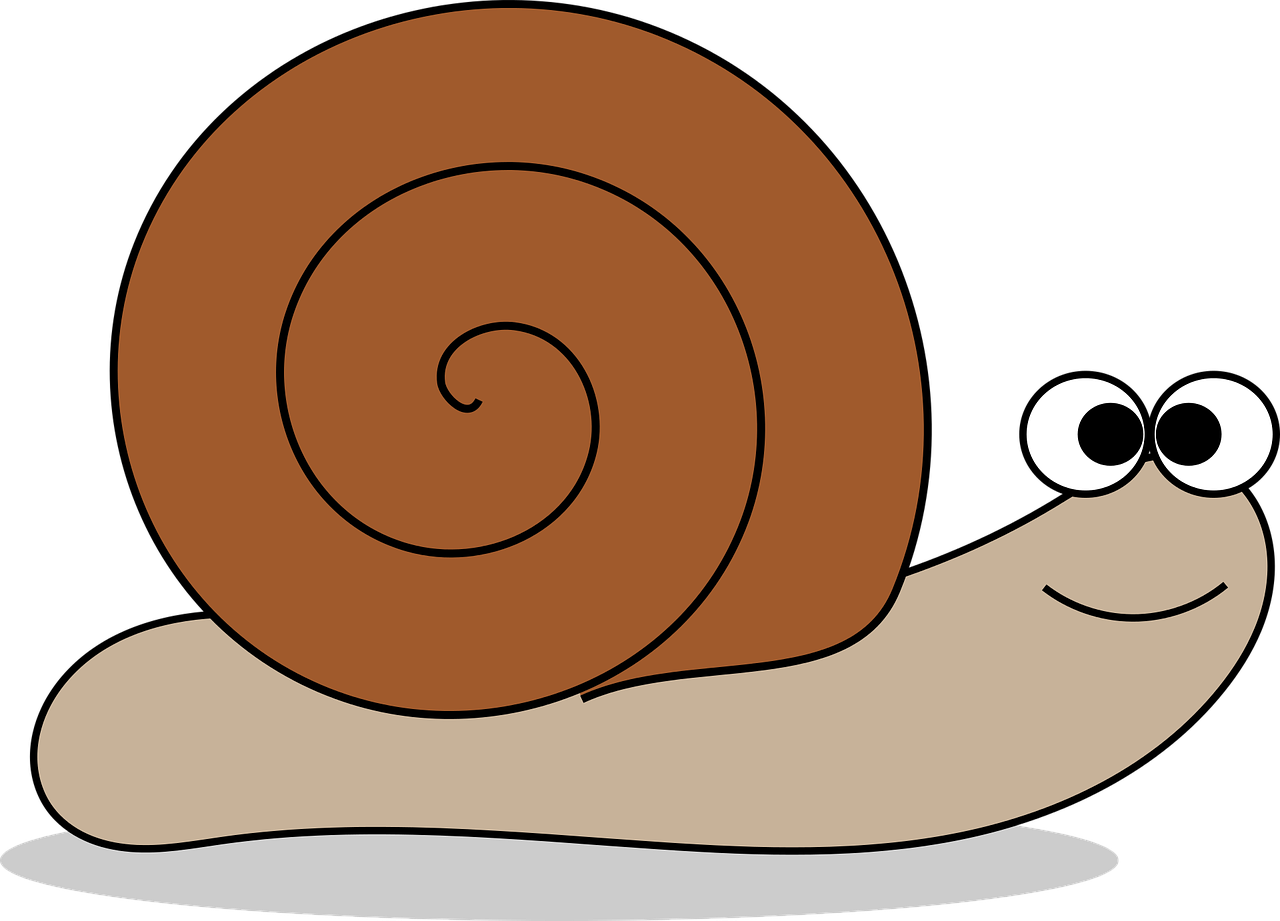 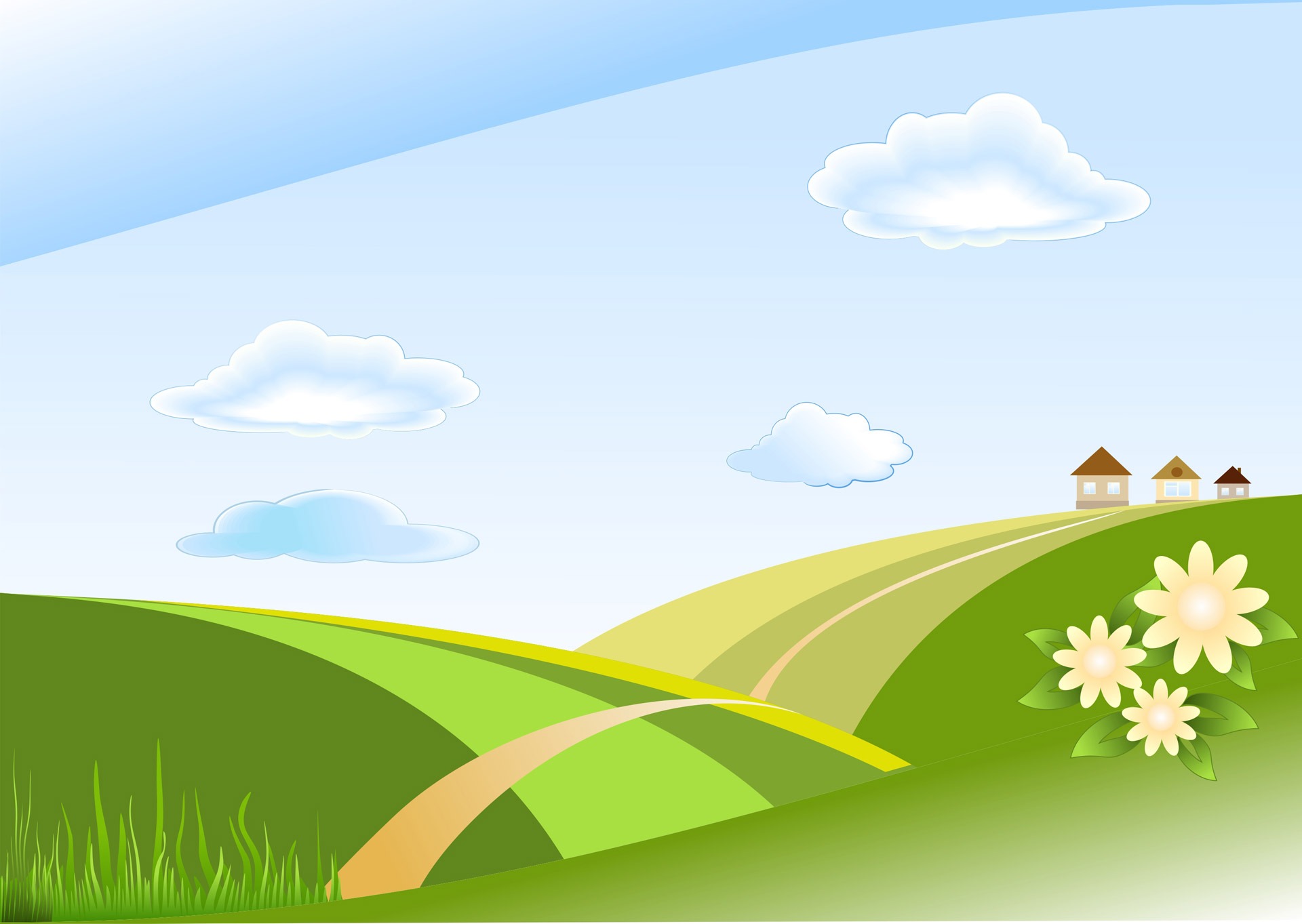 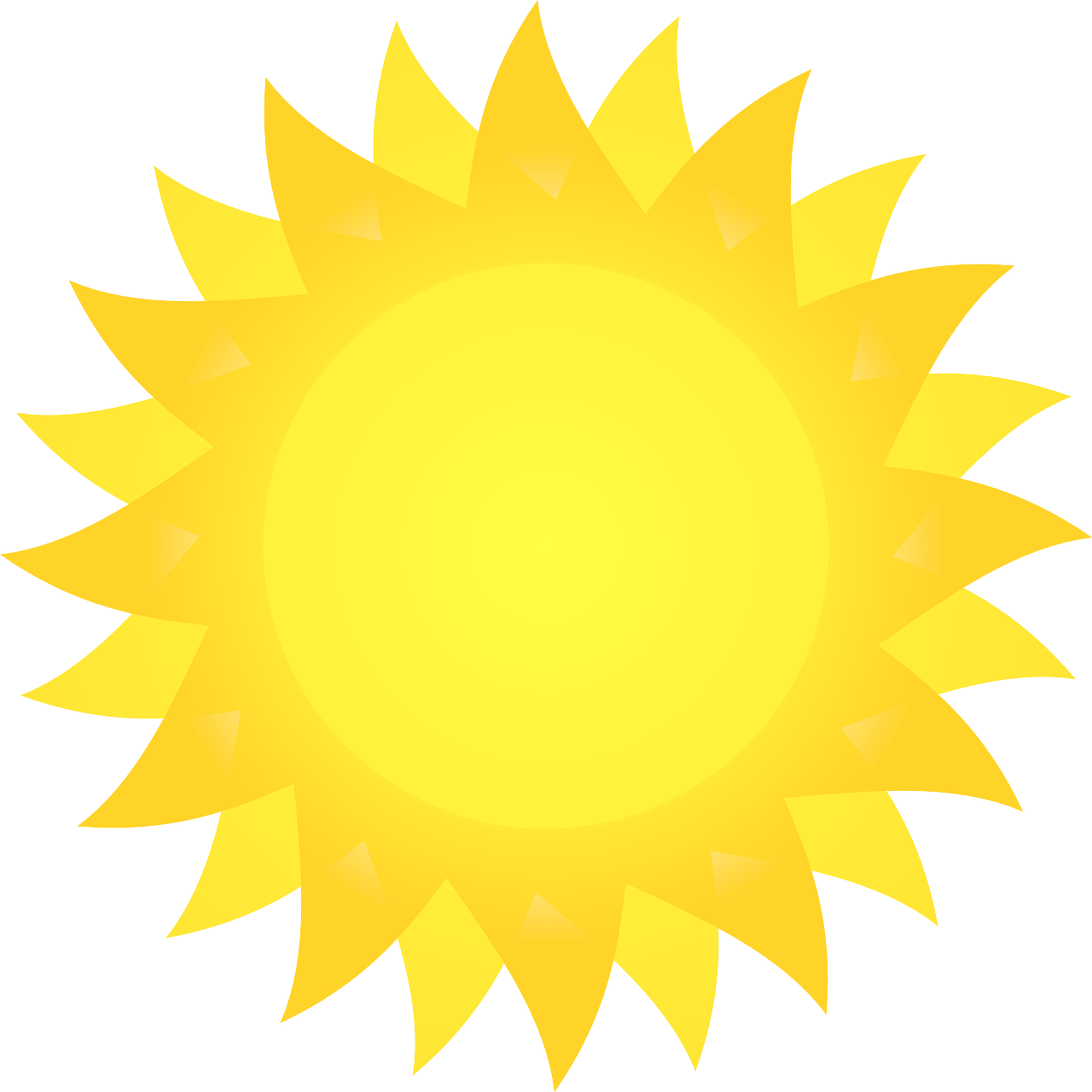 Η μέρα είναι ζεστή. Αν δεν ήταν ζεστή τι θα ήταν;
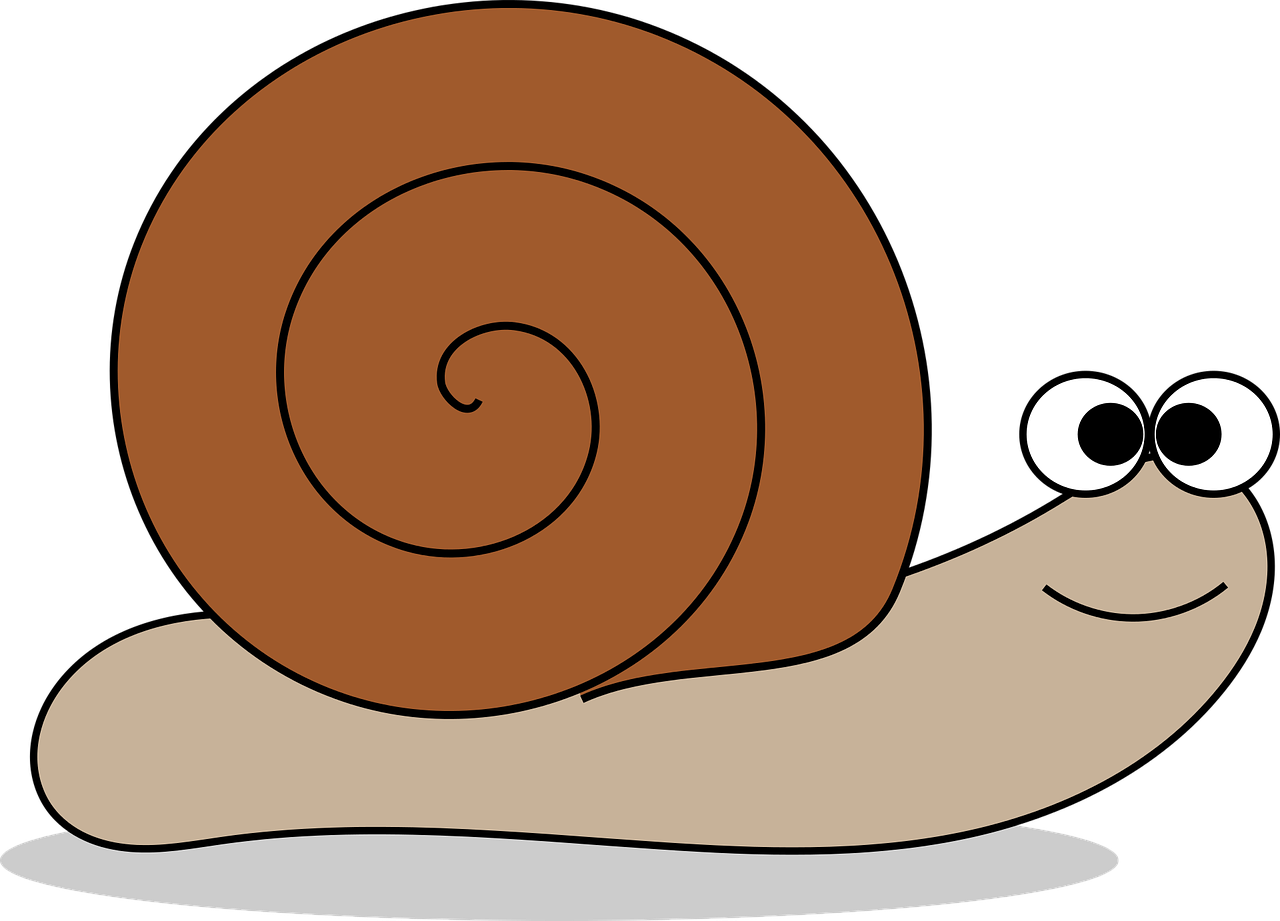 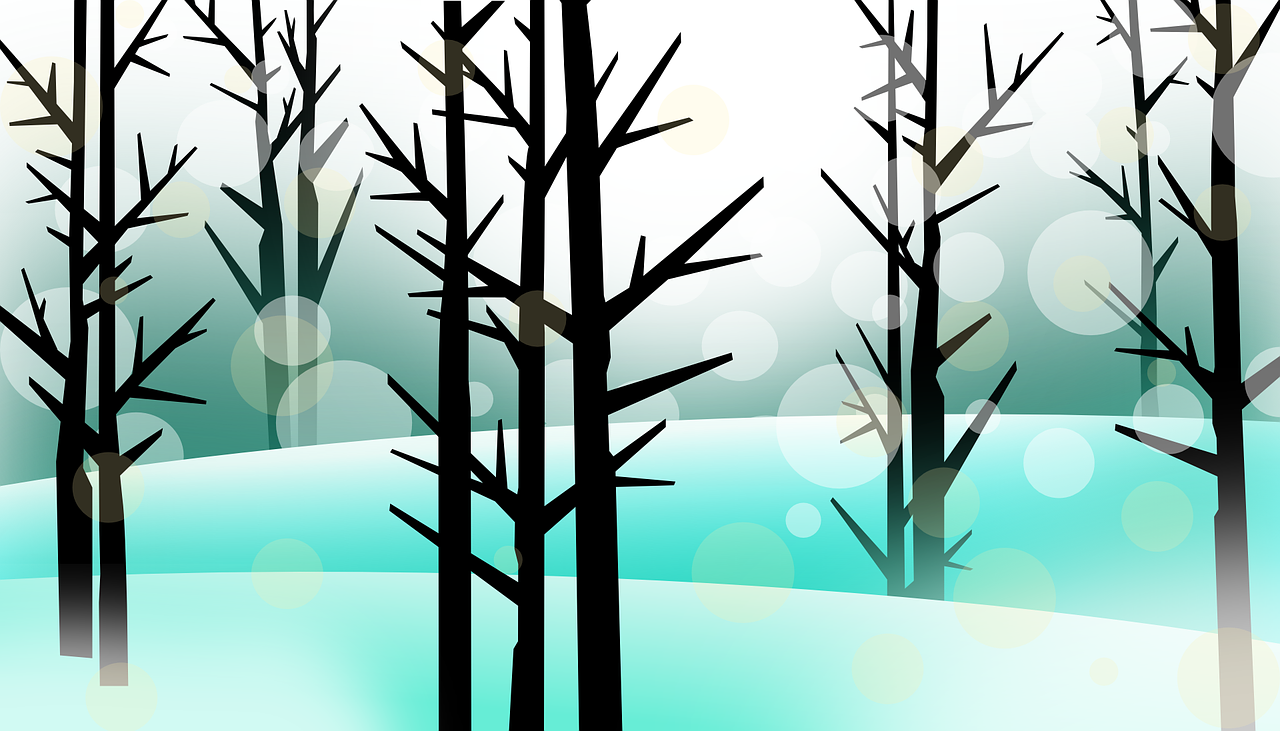 Κρύα
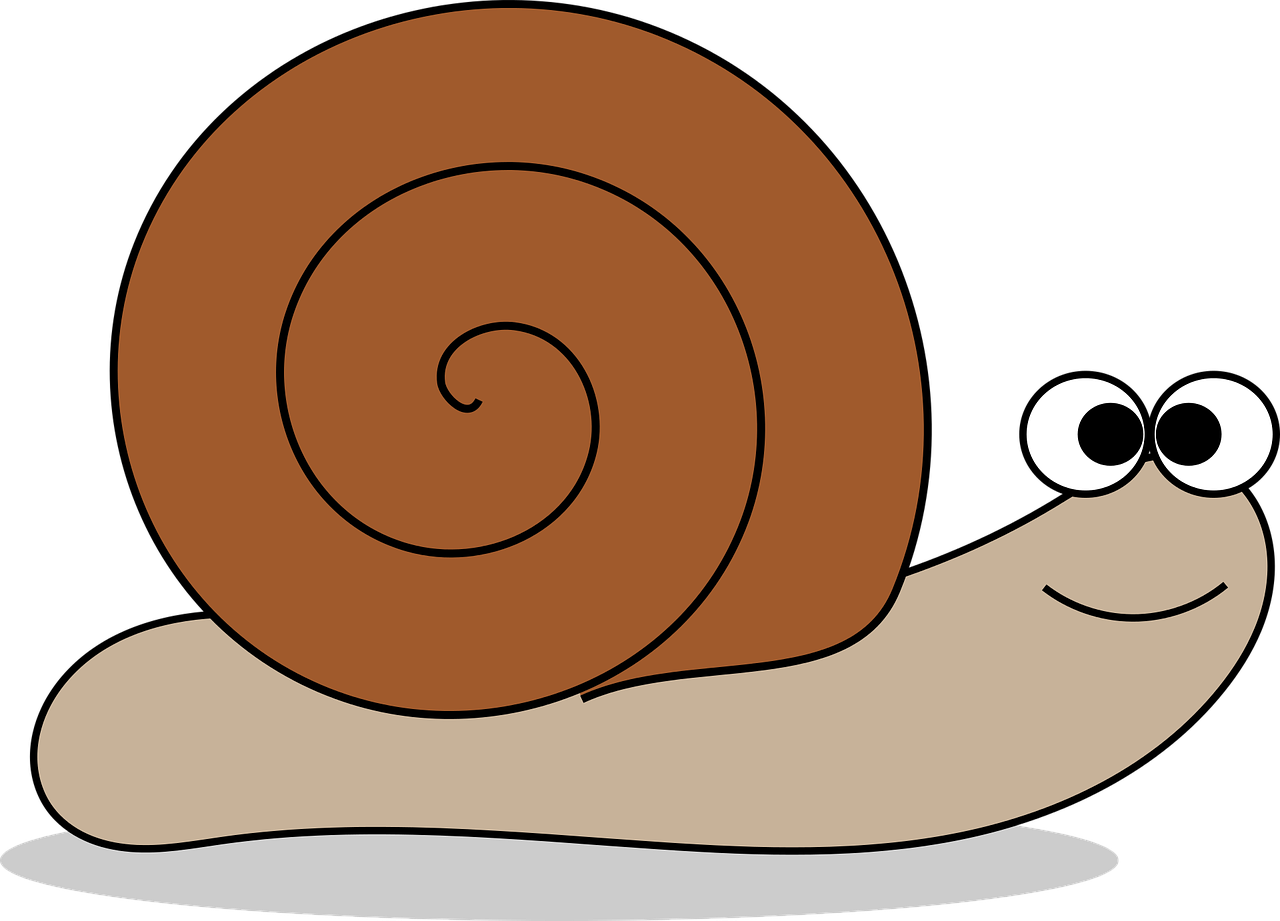 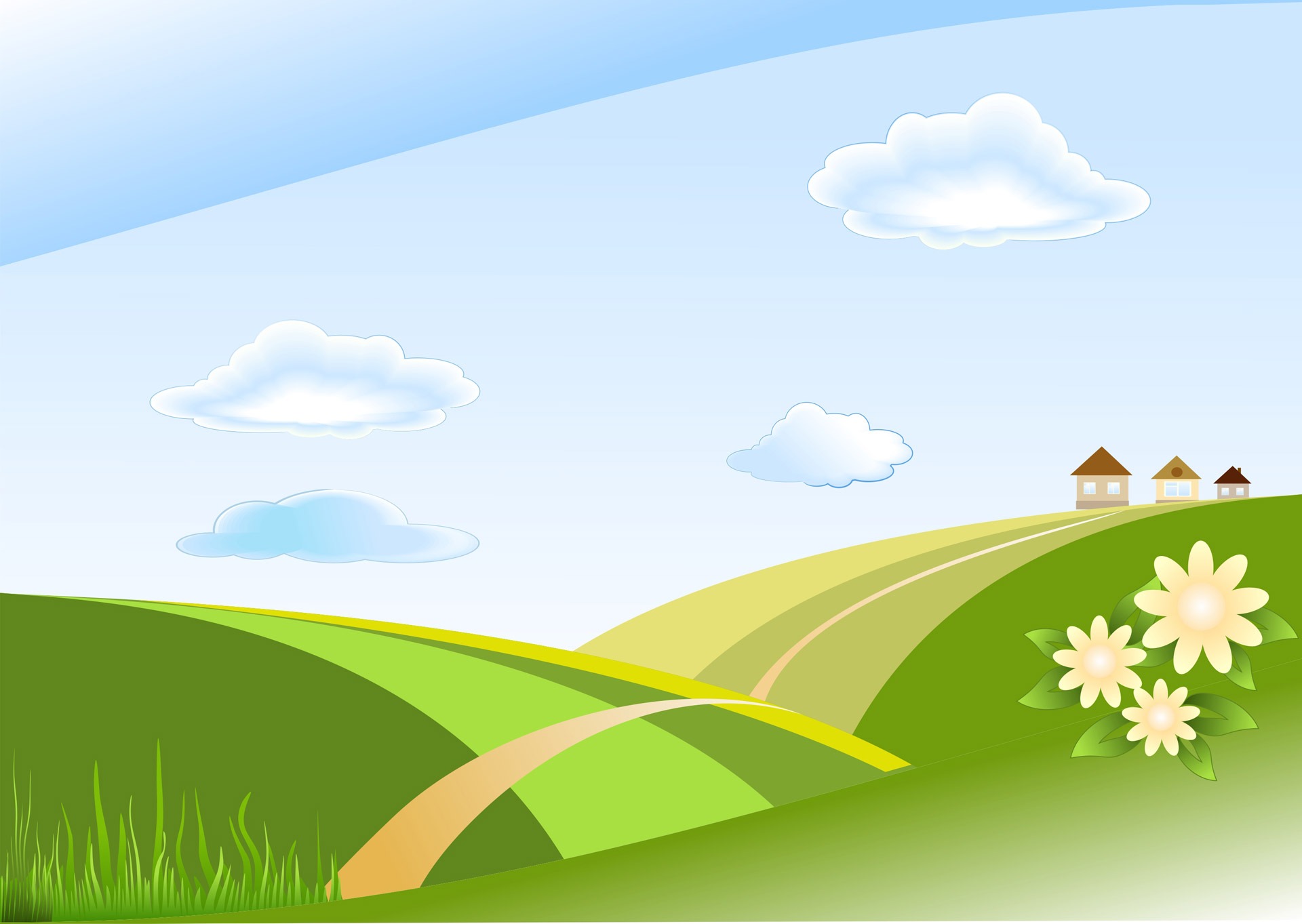 Βγαίνω λοιπόν έξω από το καβούκι μου για να ζεσταθώ. Αν δεν είχα βγει έξω που θα ήμουν;
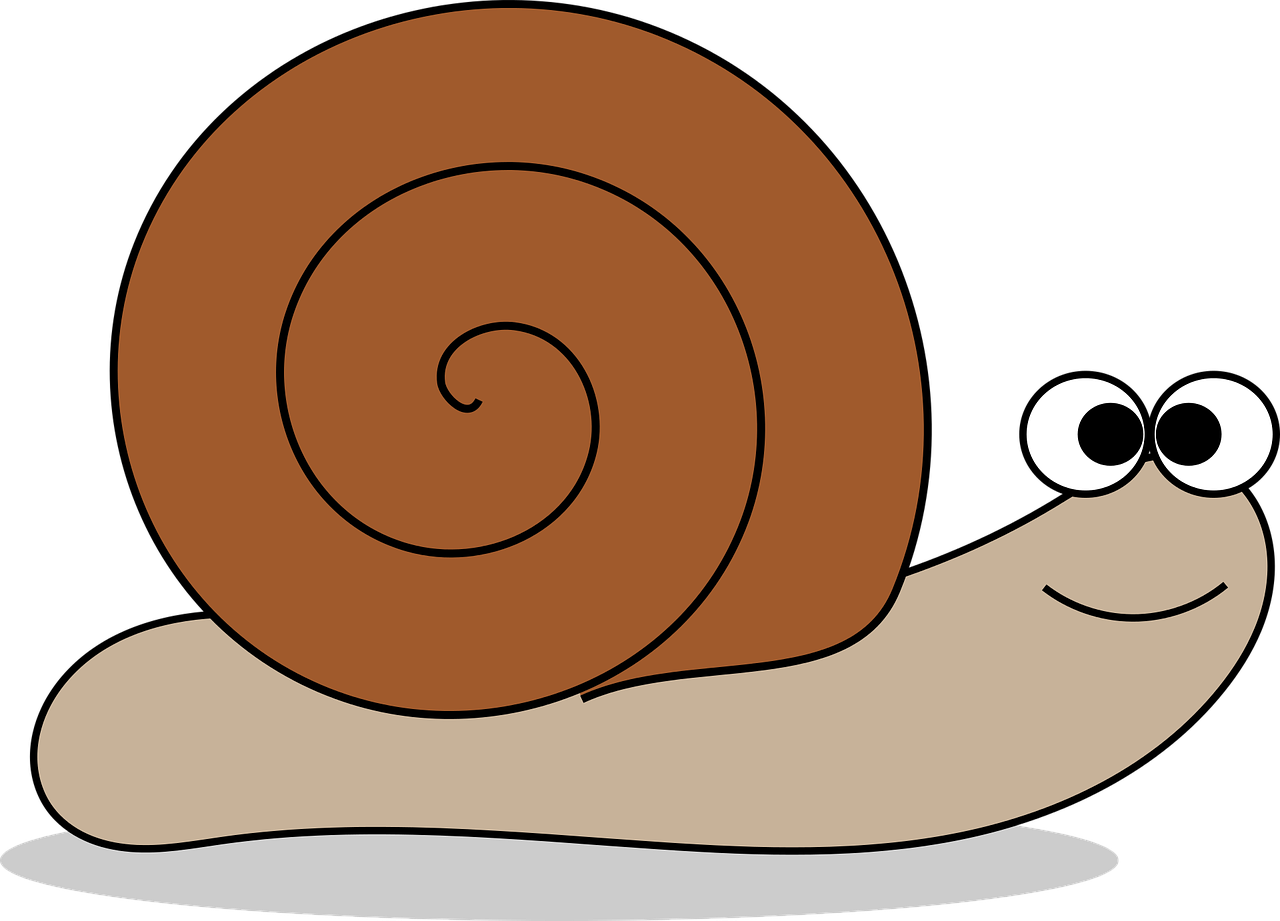 έξω  μέσα
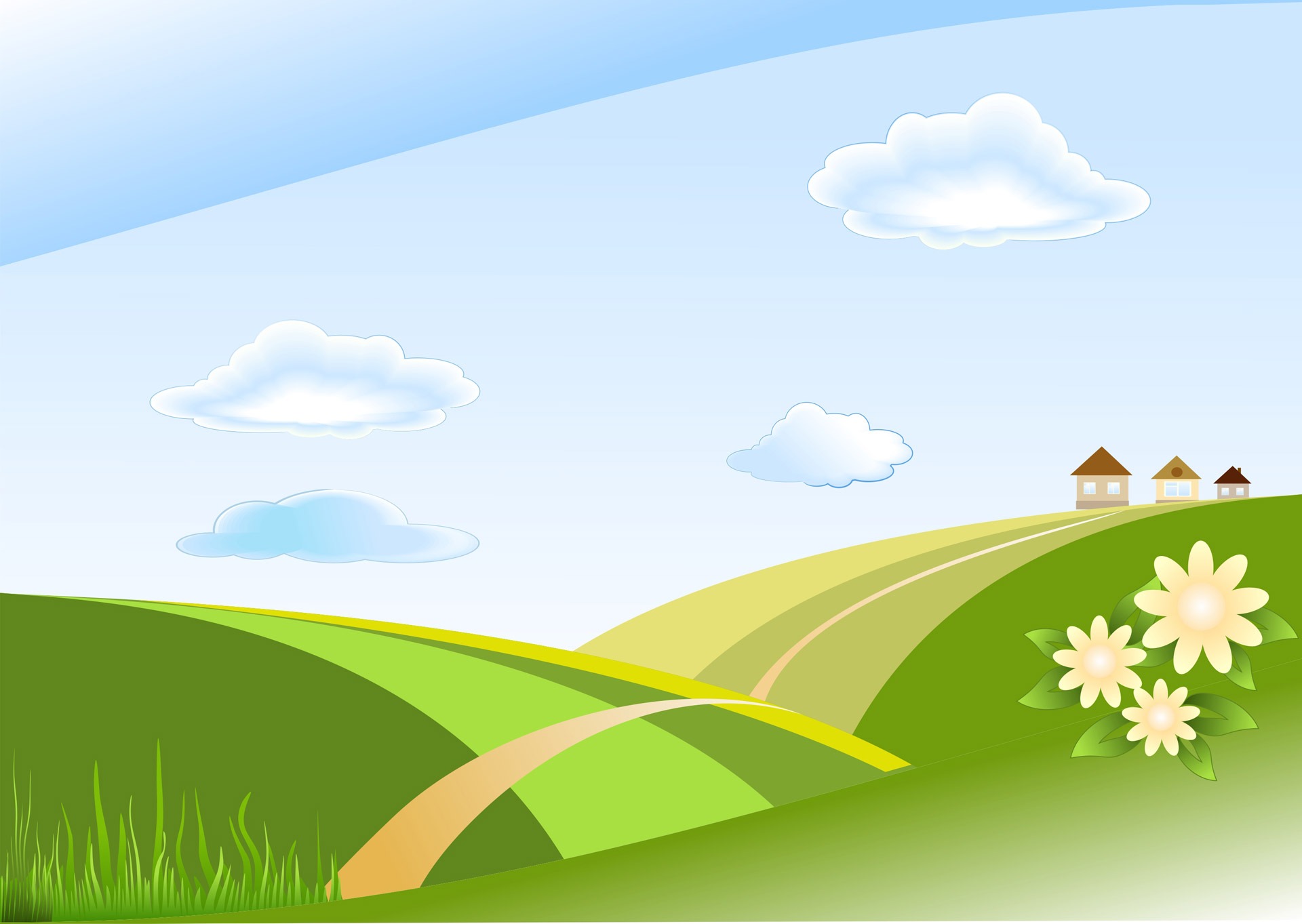 Μέσα
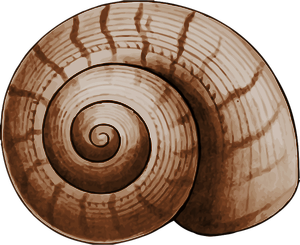 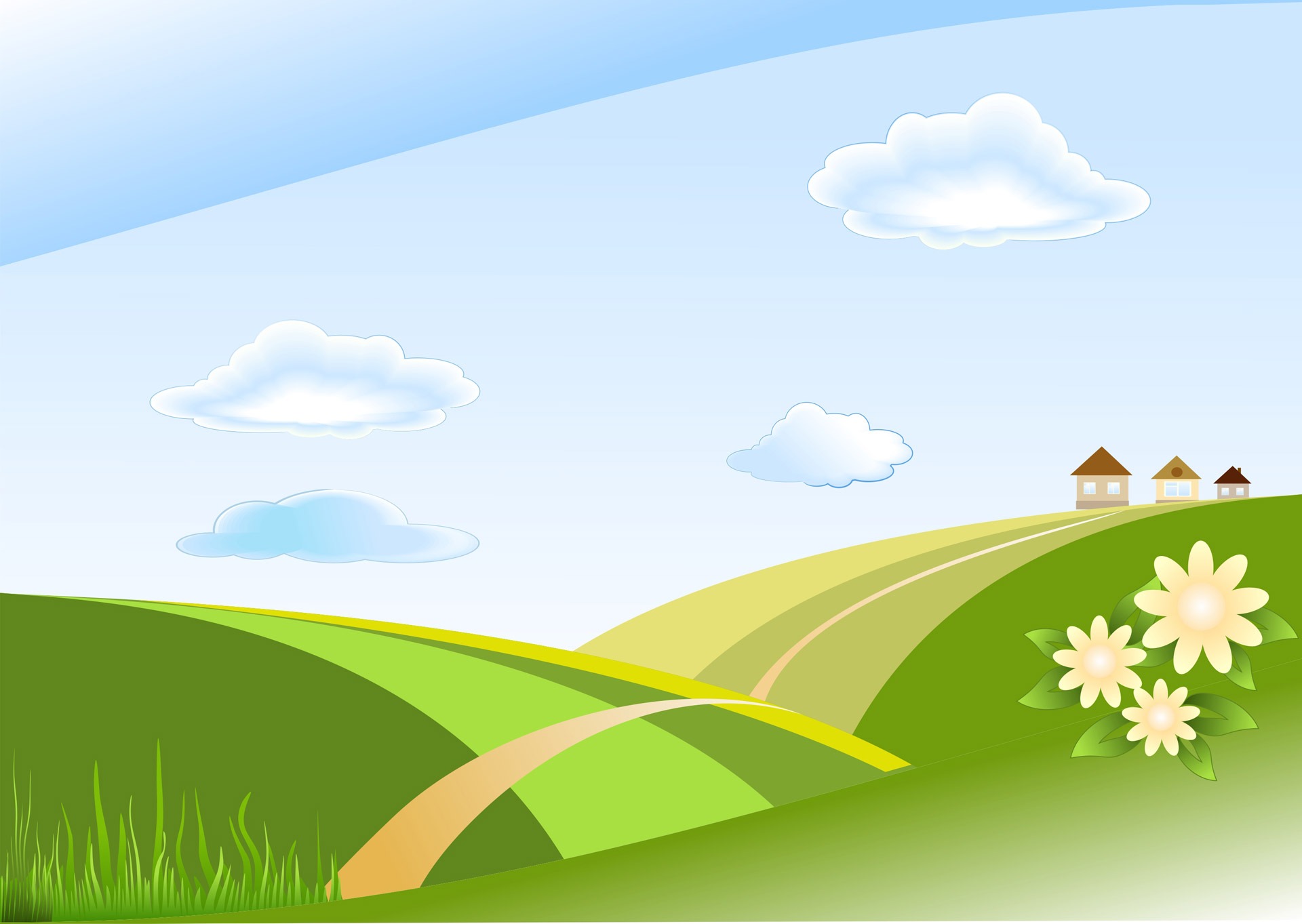 Ρίχνω και μια ματιά στο καβούκι μου να δω αν είναι καθαρό. Αν δεν είναι καθαρό τι μπορεί να είναι;
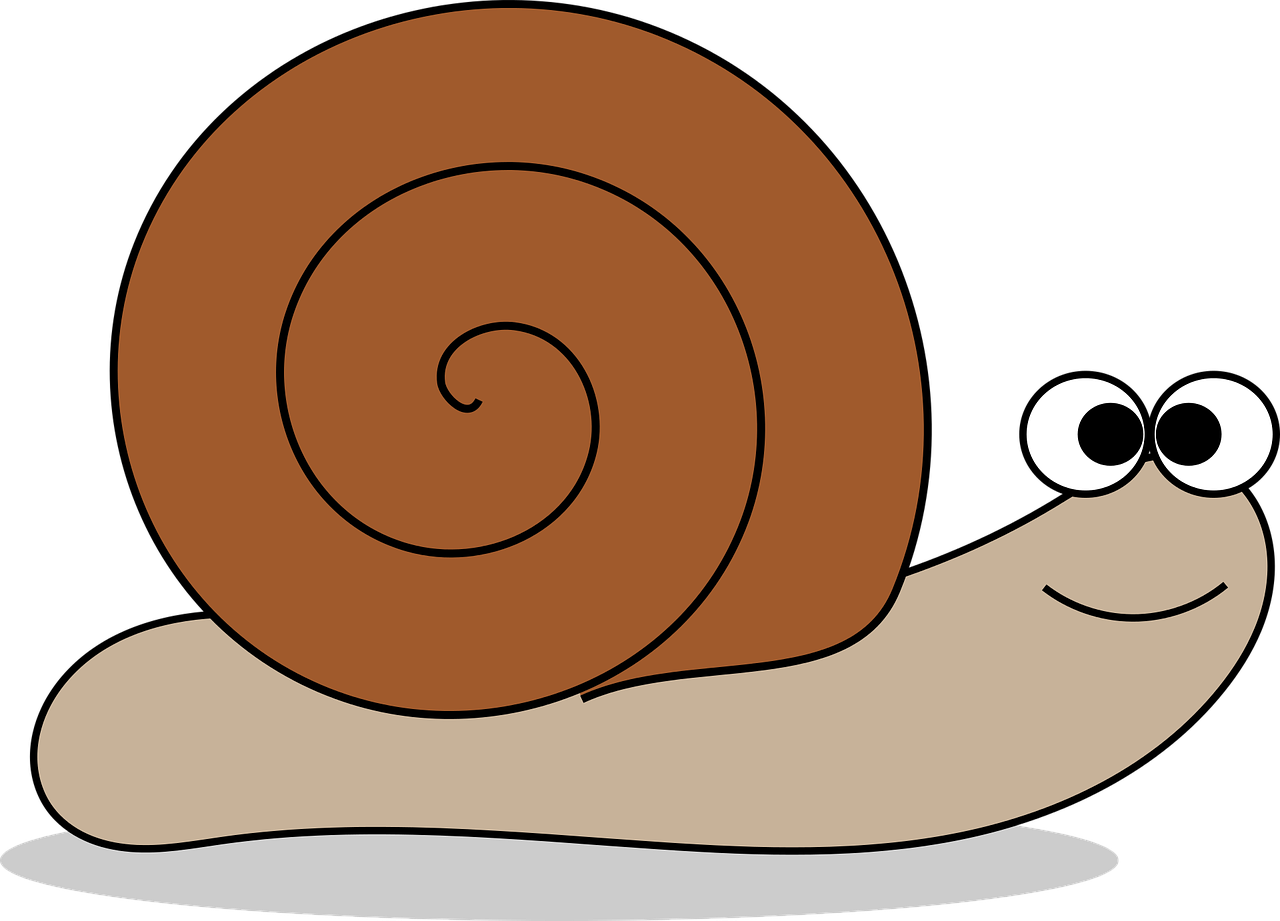 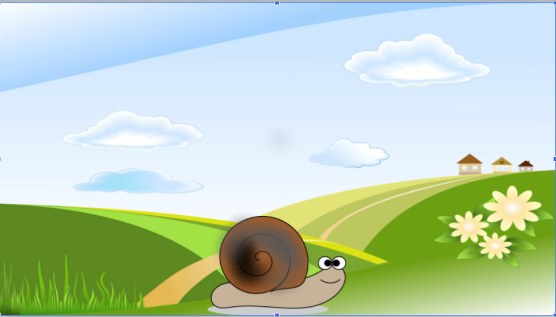 Λερωμένο
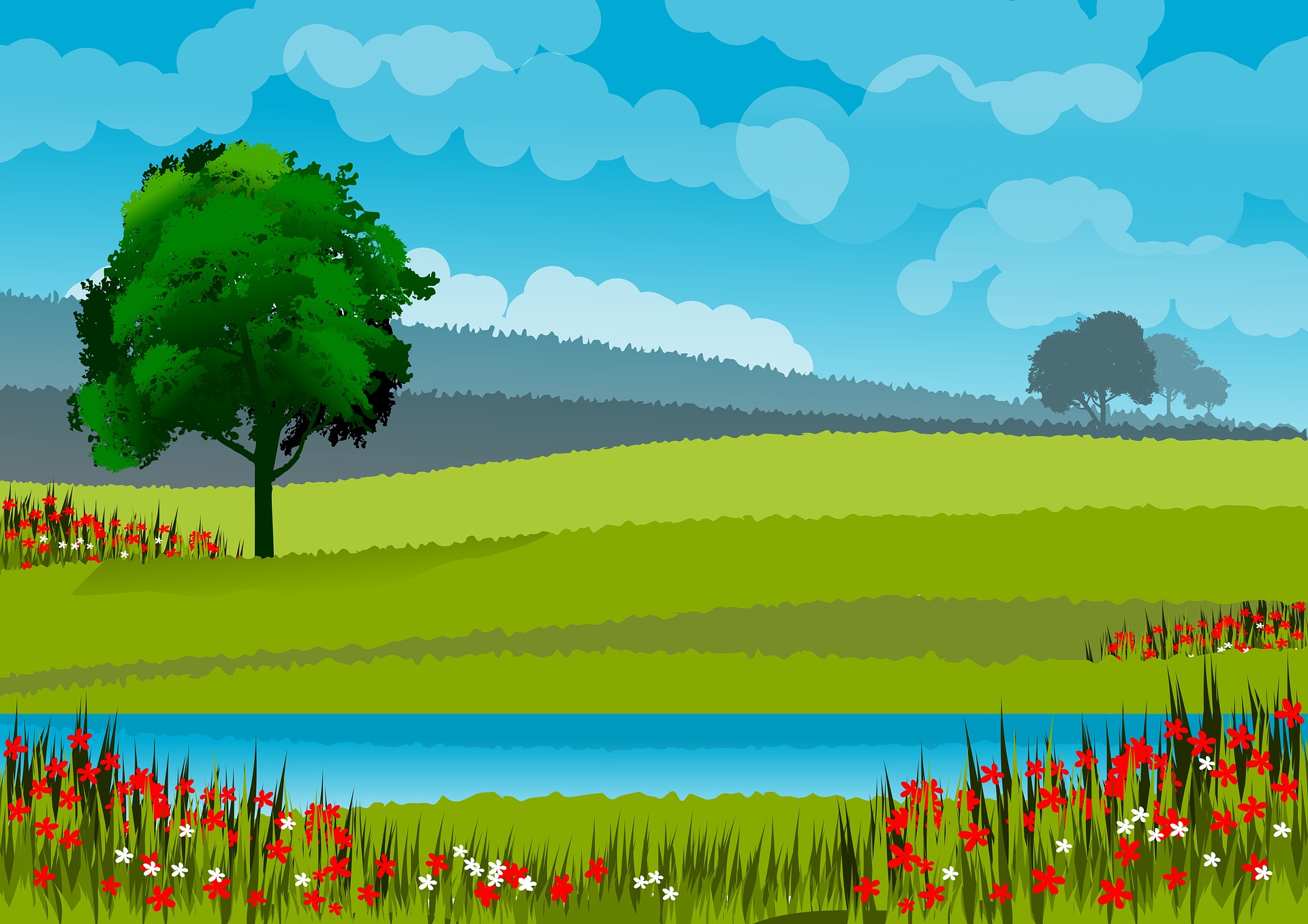 Ξεκινάω τη βόλτα μου. Βλέπω κάποια χελιδόνια να πετάνε ψηλά στον ουρανό. Αν δεν πετούσαν ψηλά που θα πετούσαν;
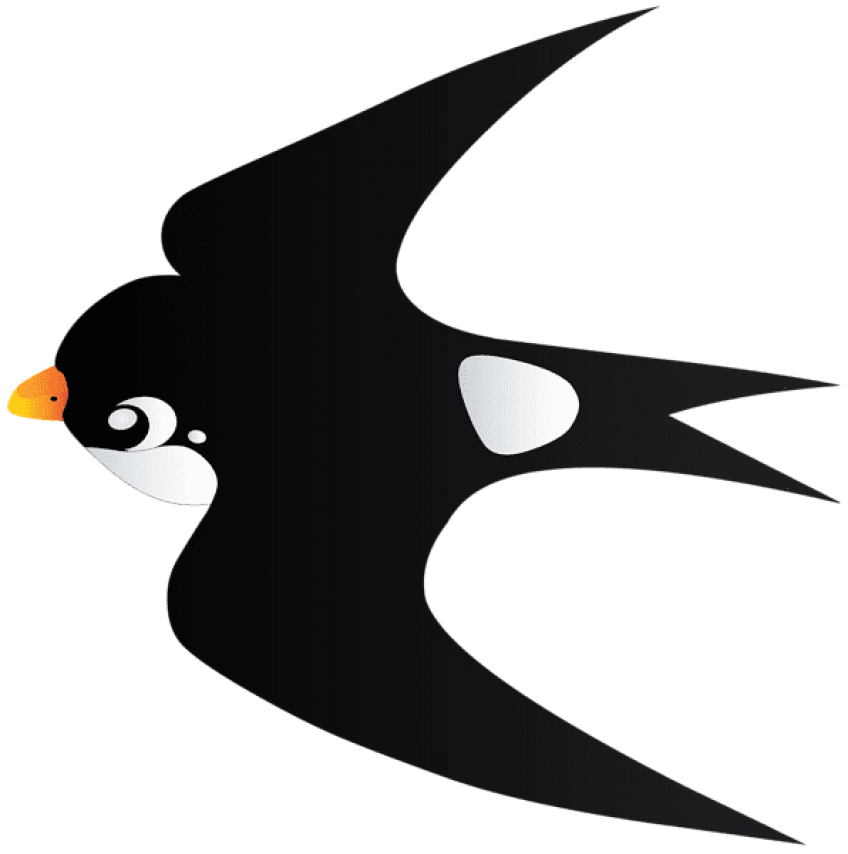 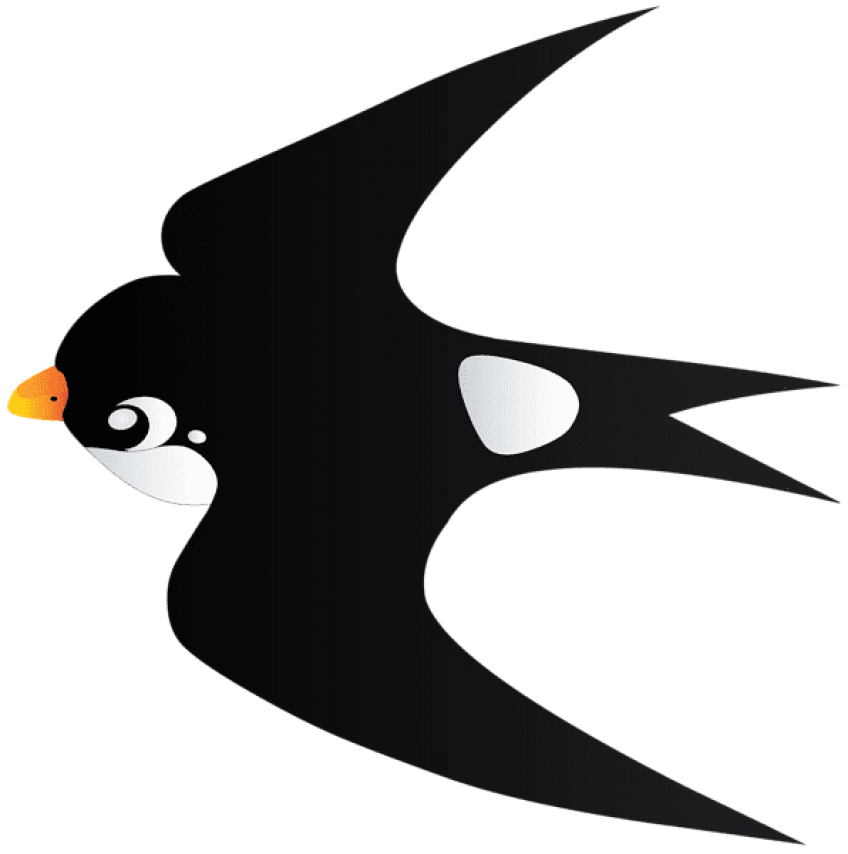 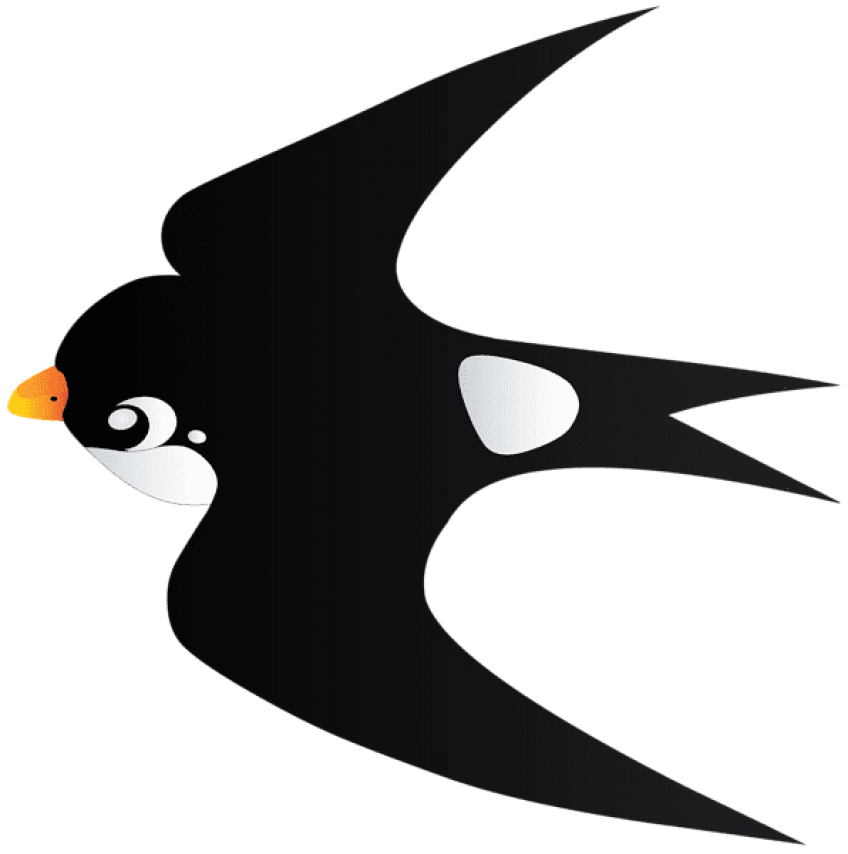 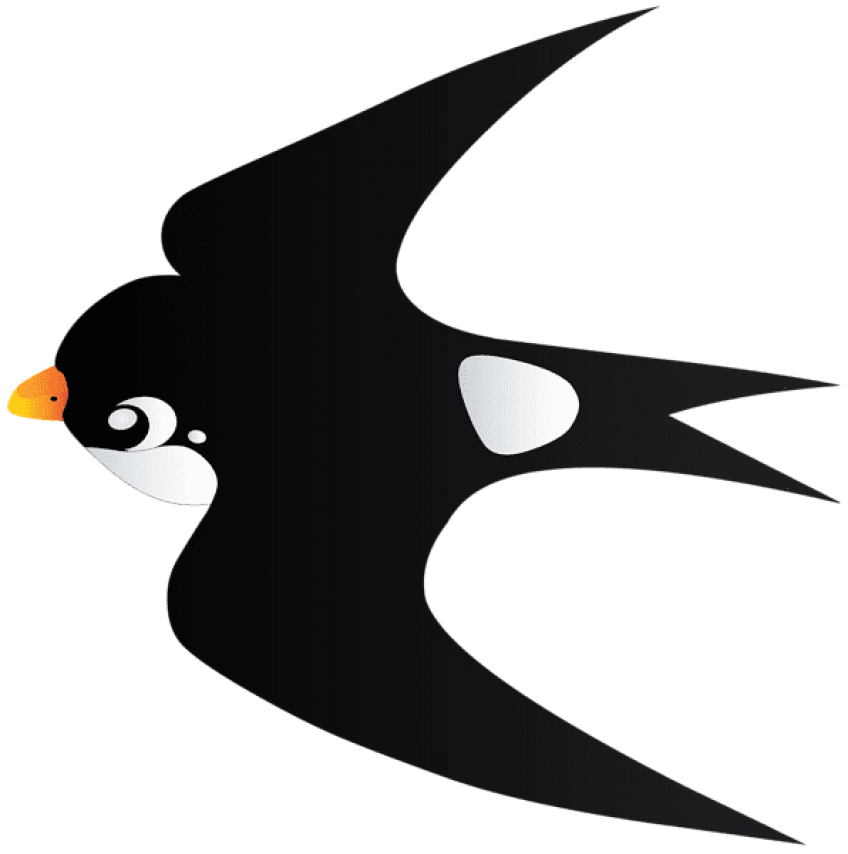 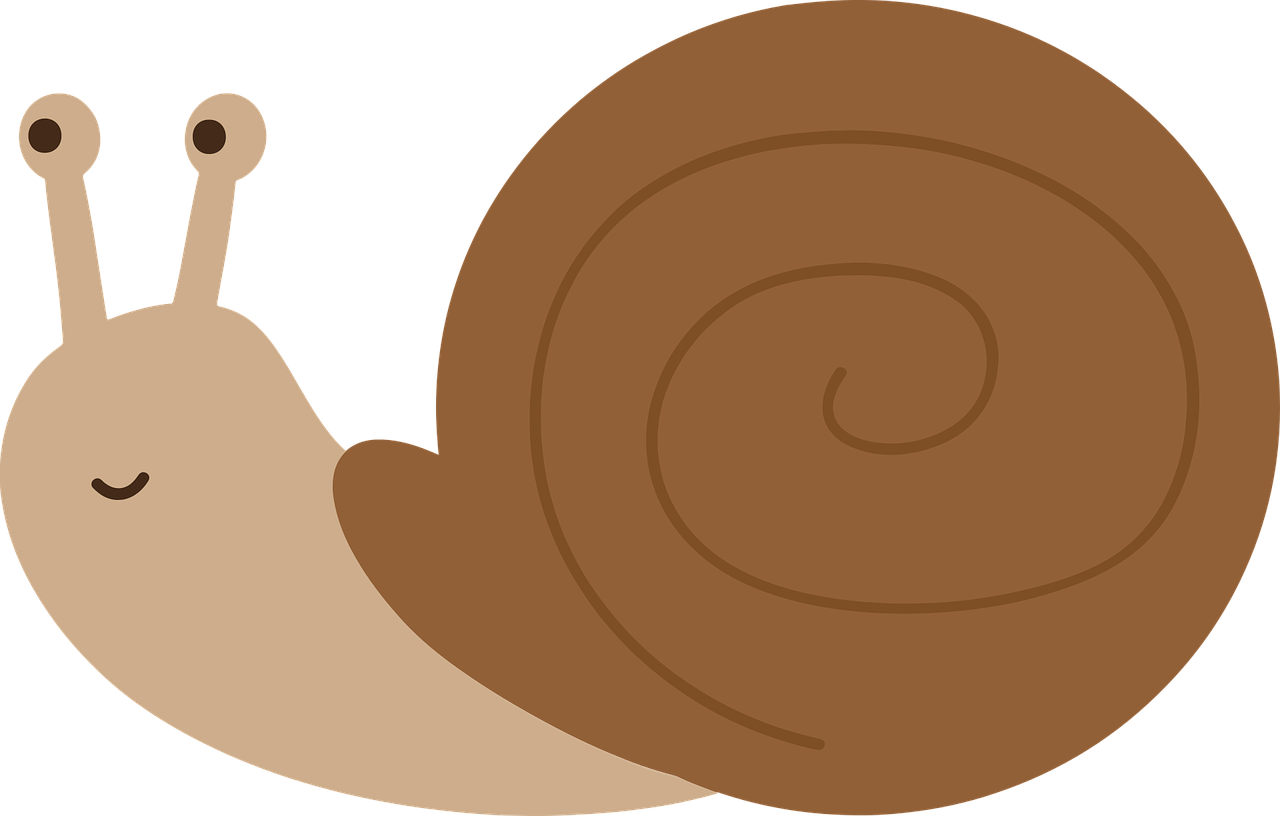 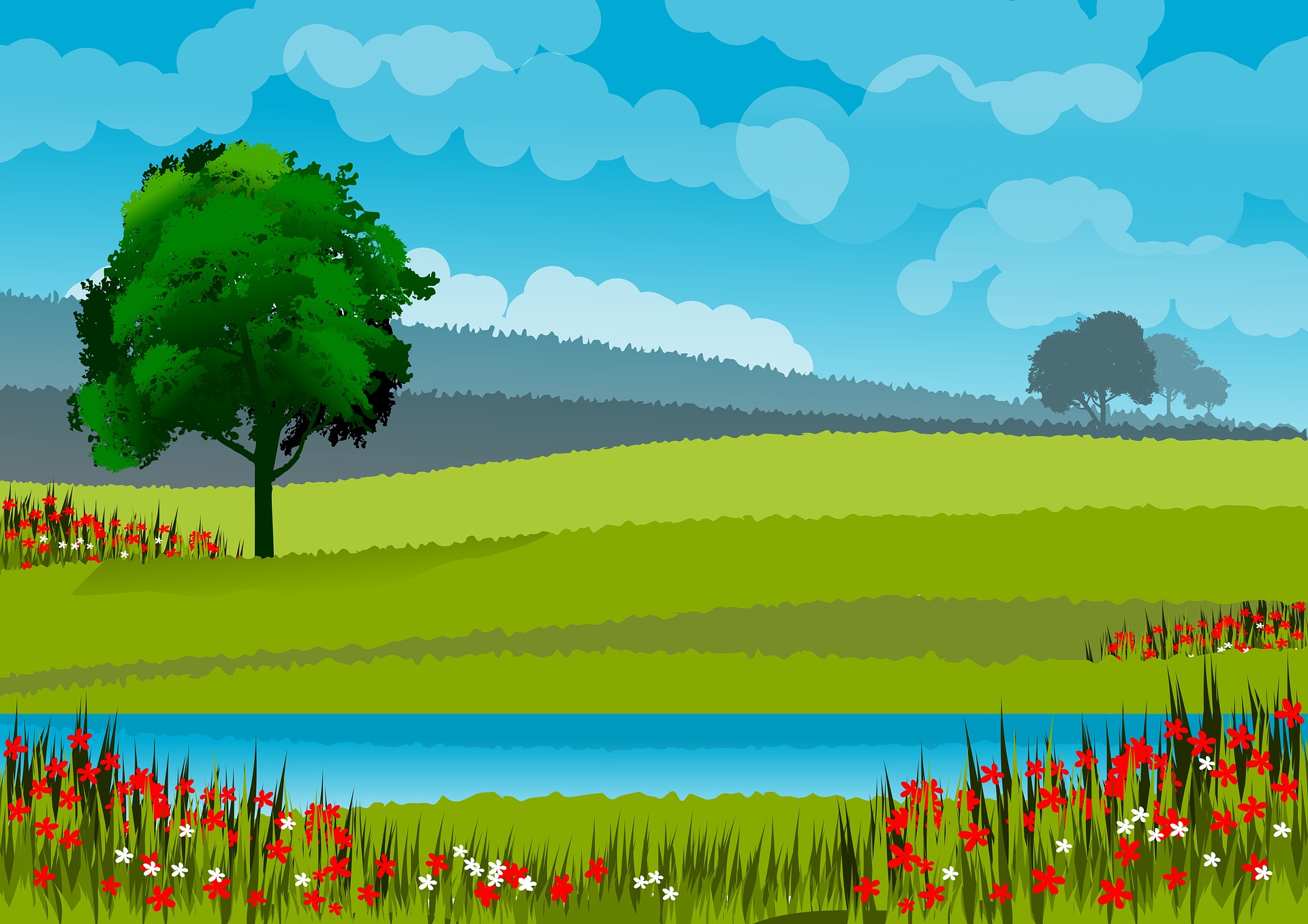 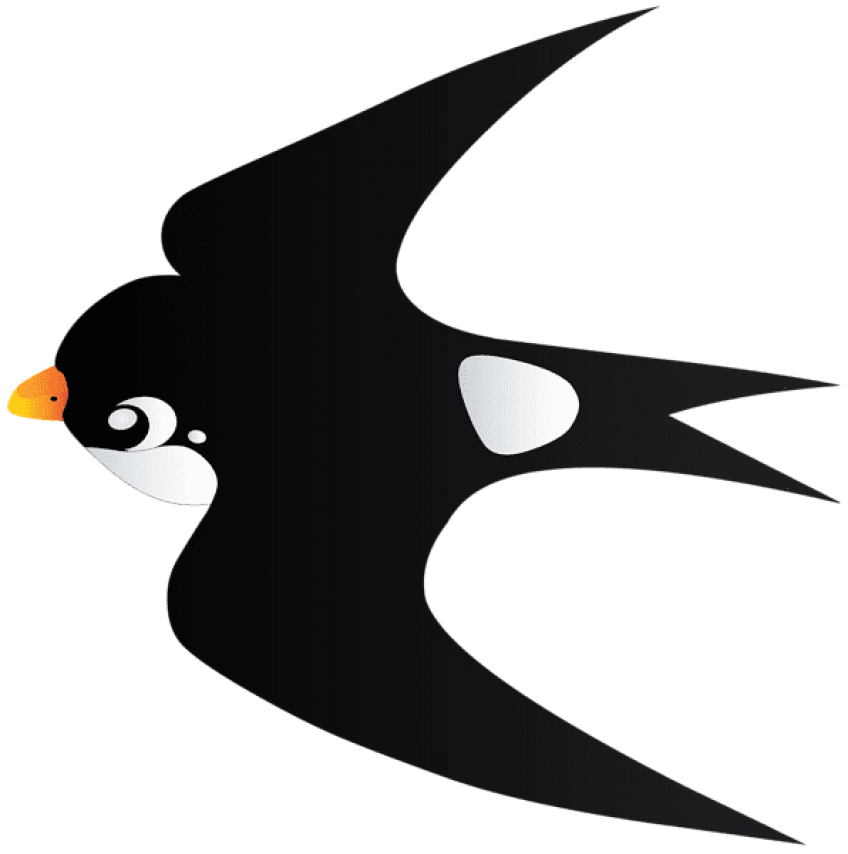 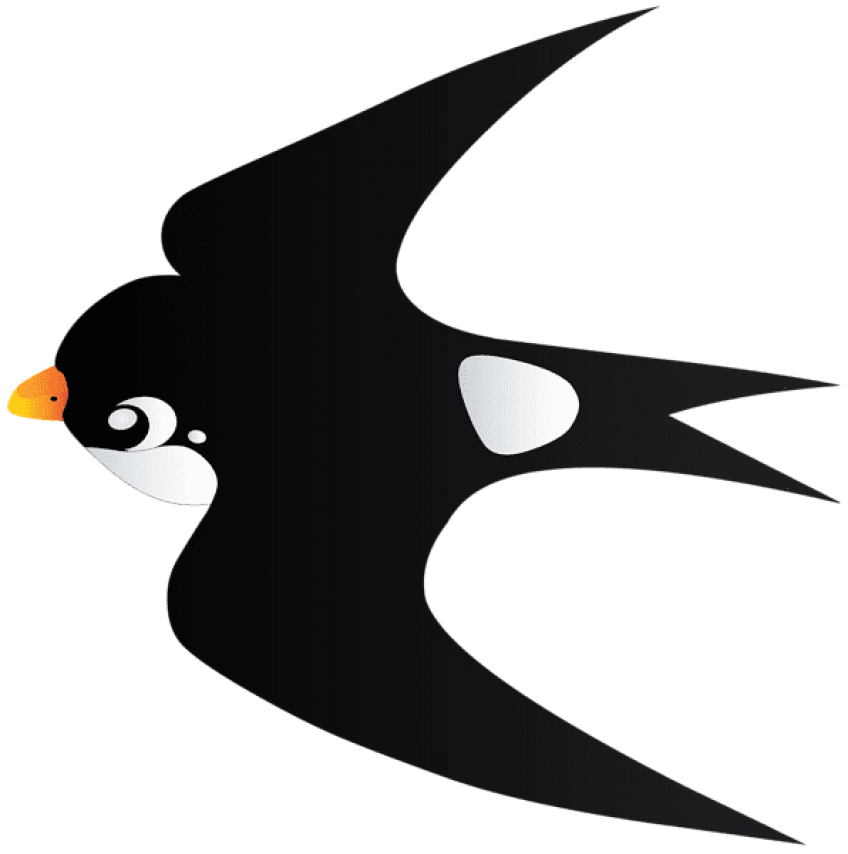 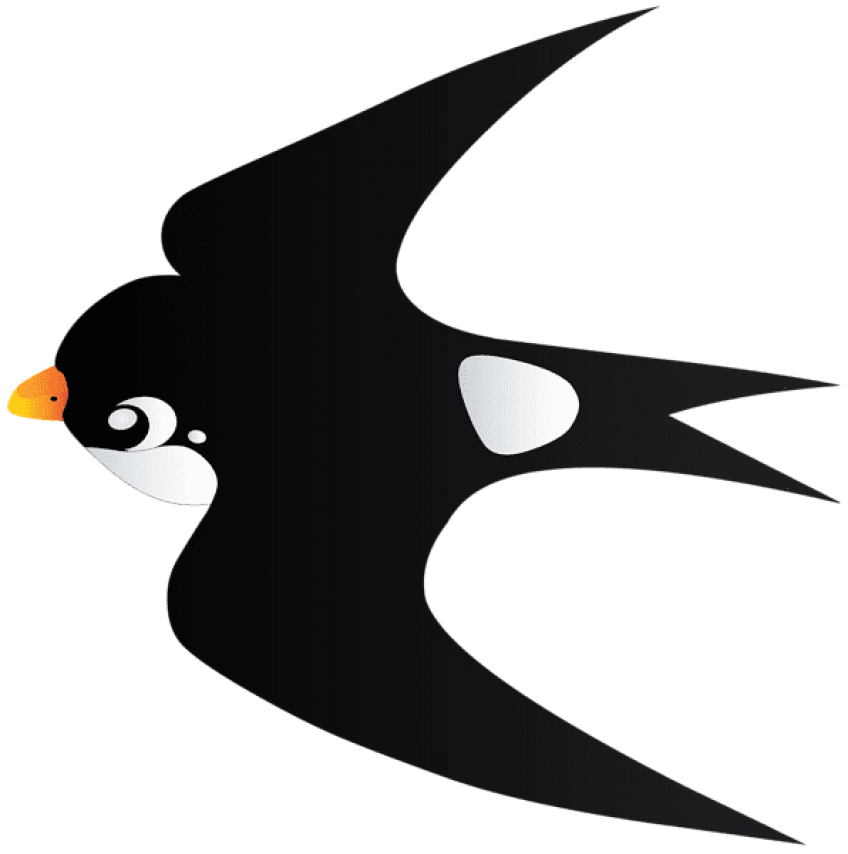 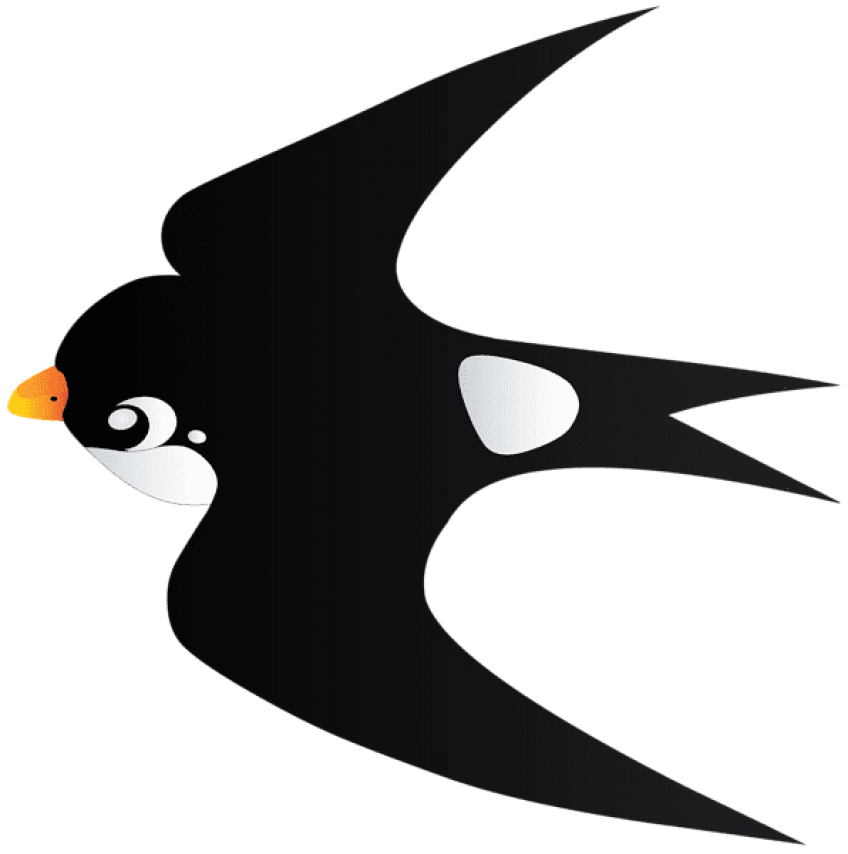 Χαμηλά
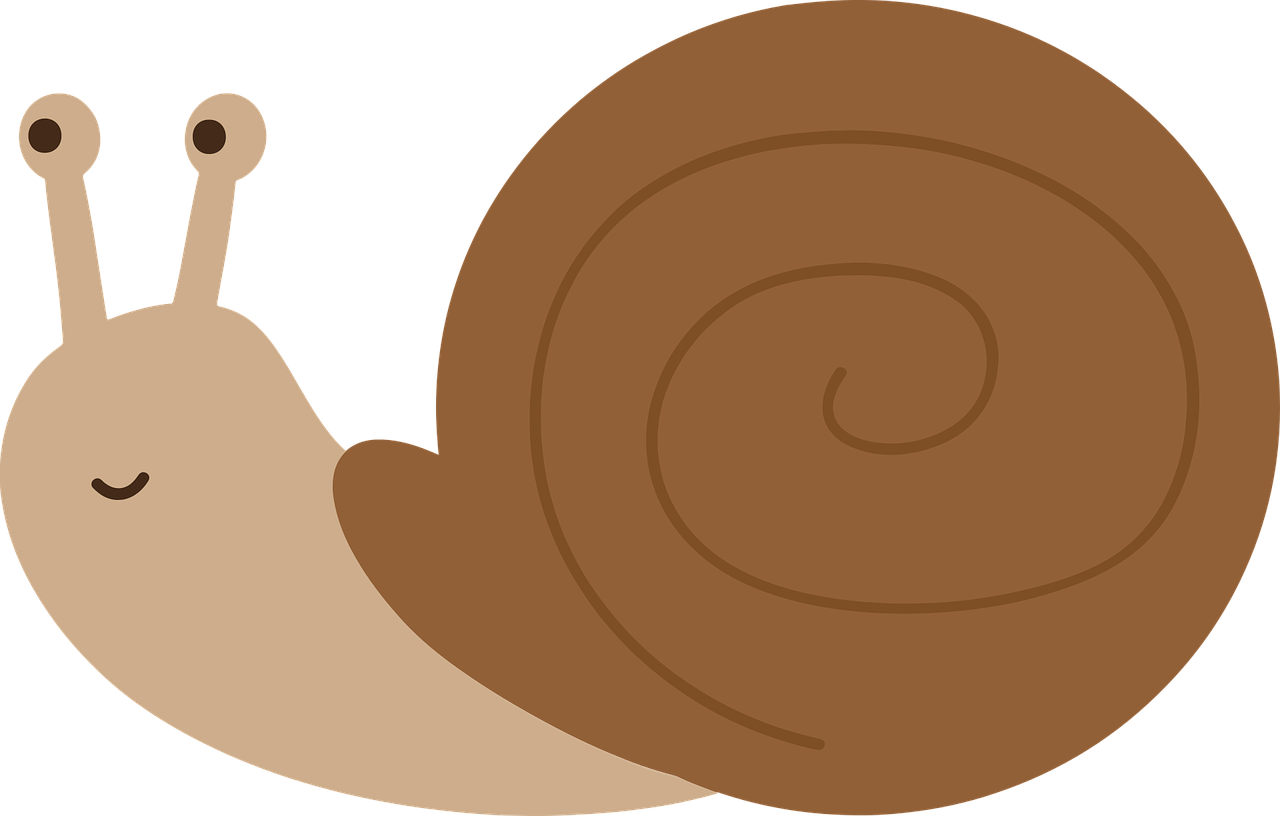 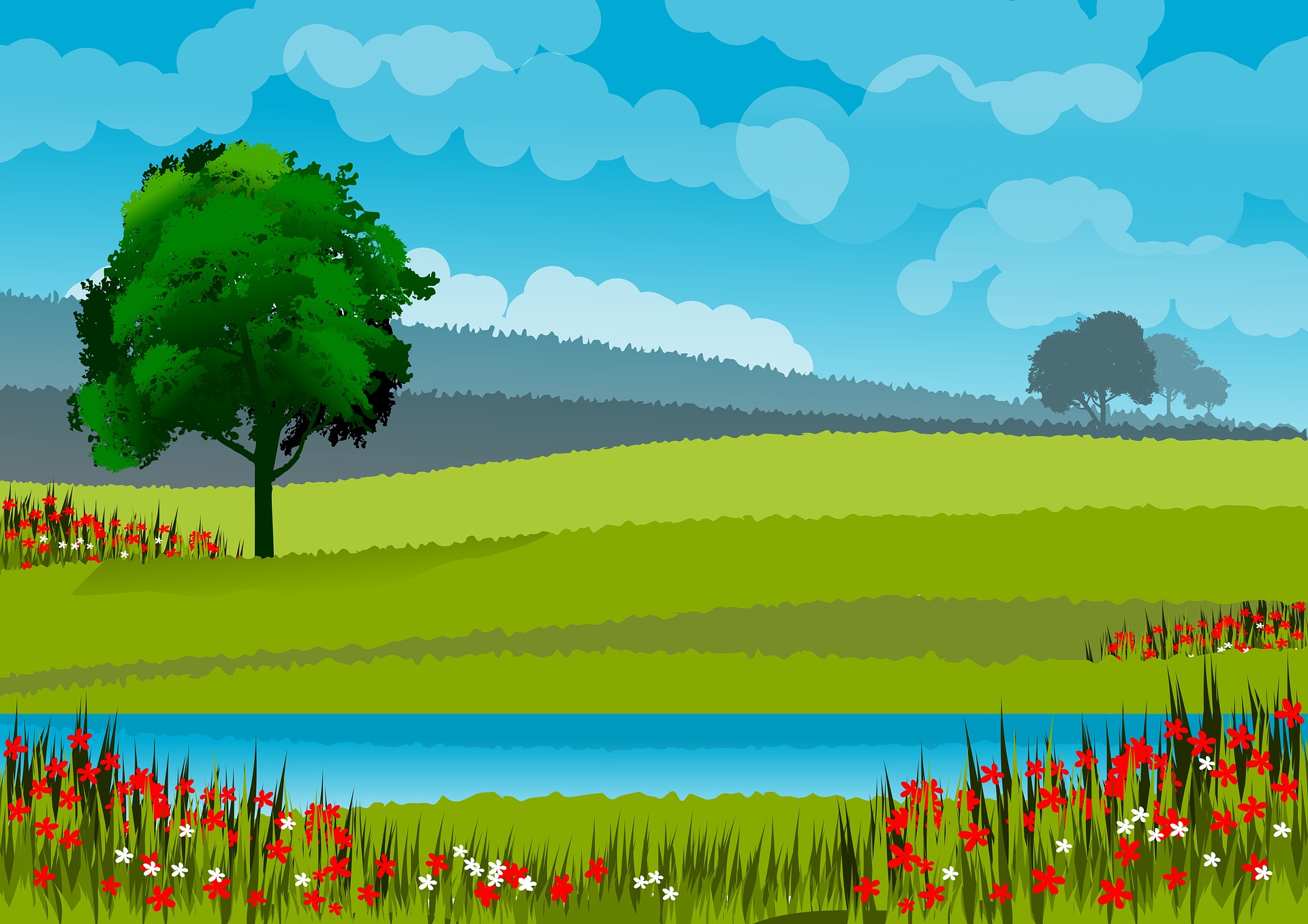 Βλέπω μακριά ένα δέντρο και σκέφτομαι να πάω μέχρι εκεί. Αν δεν ήταν μακριά που θα ήταν;
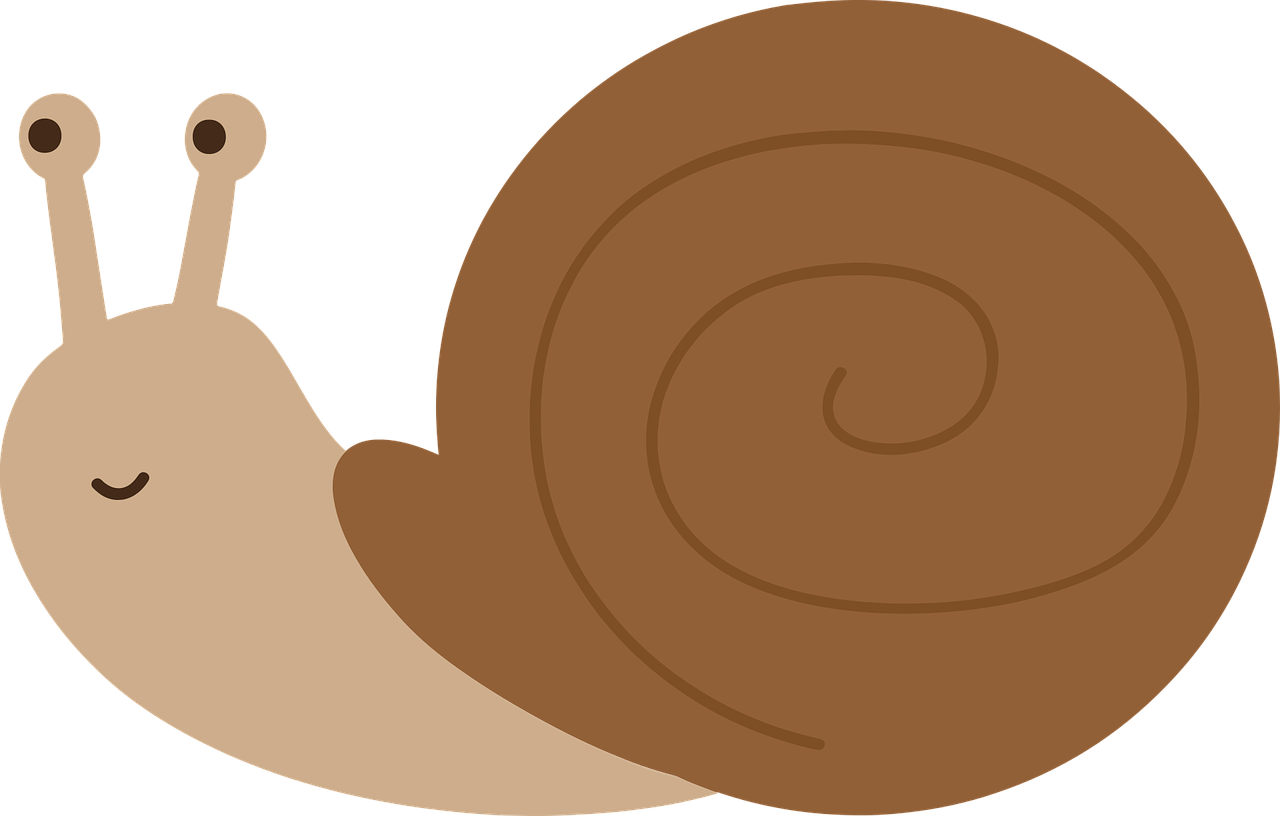 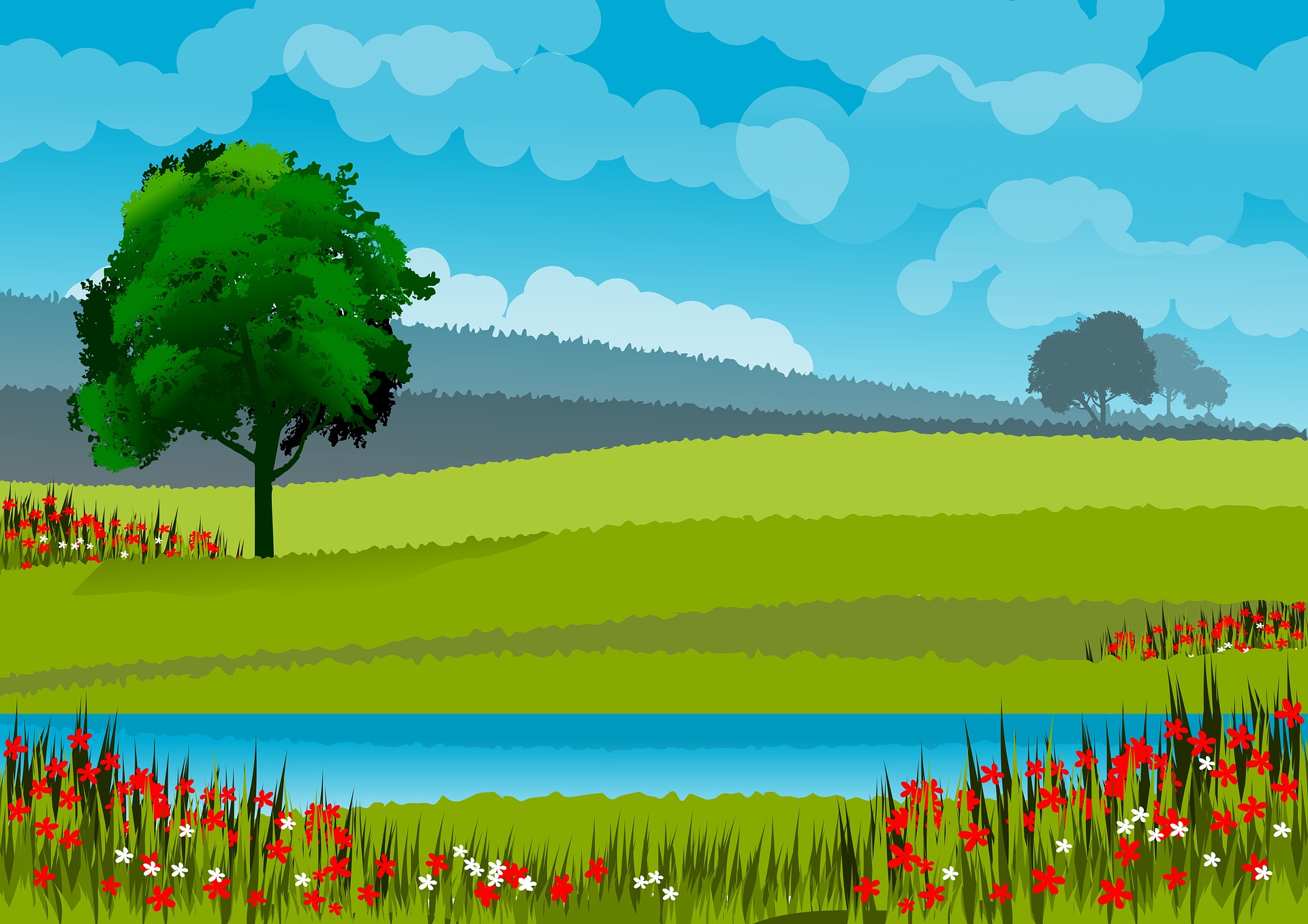 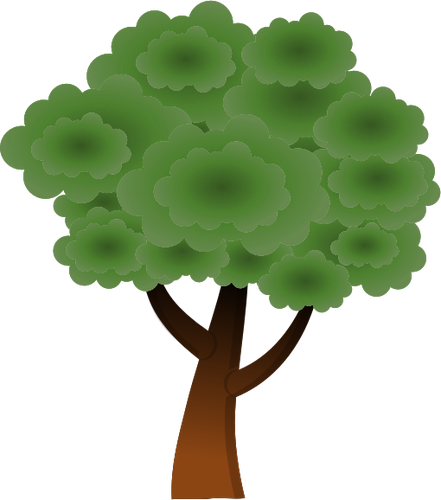 Κοντά
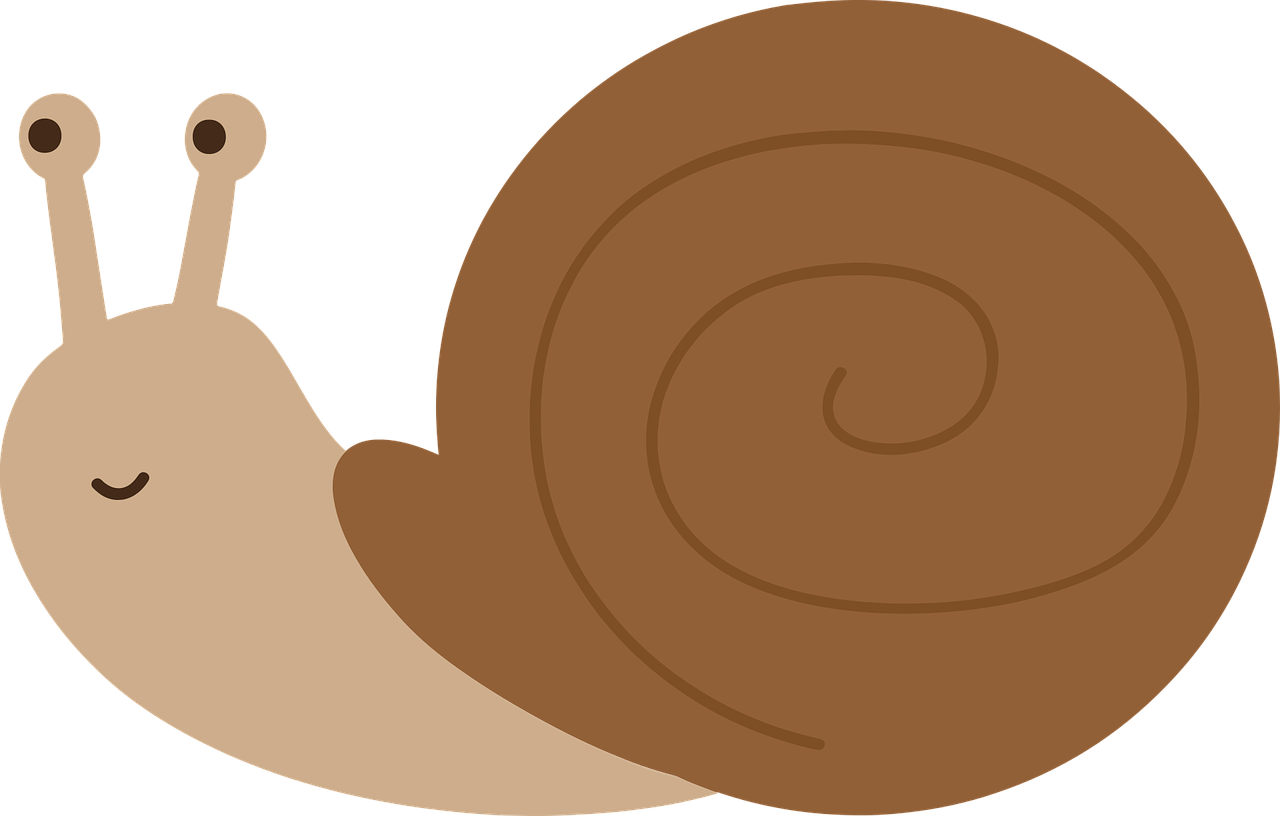 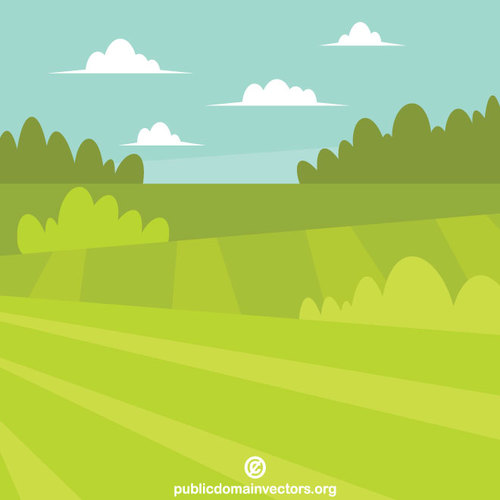 Στο δρόμο μου βλέπω πολλά λουλουδάκια. Αν δεν ήταν πολλά πόσα θα ήταν;
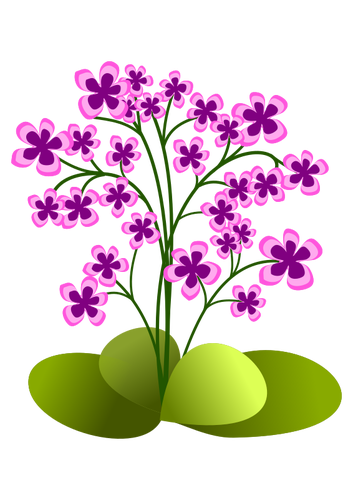 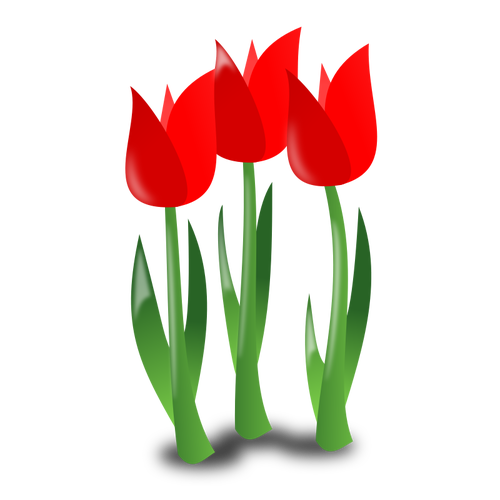 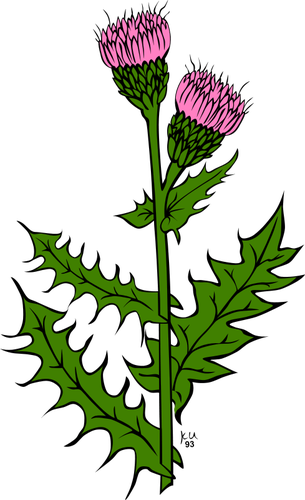 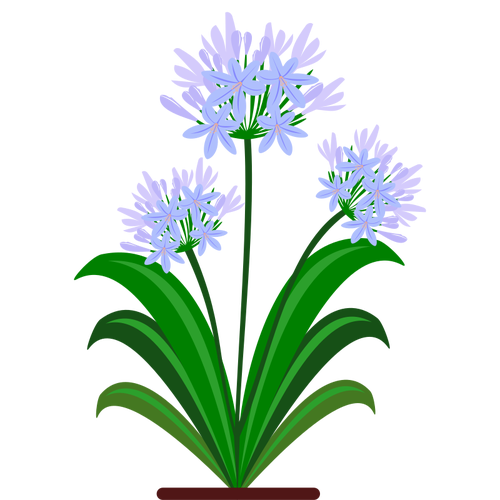 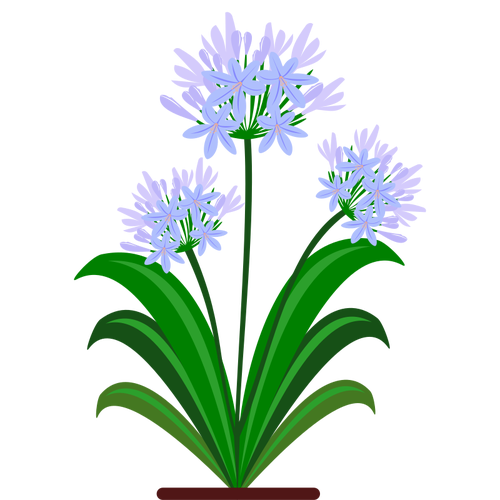 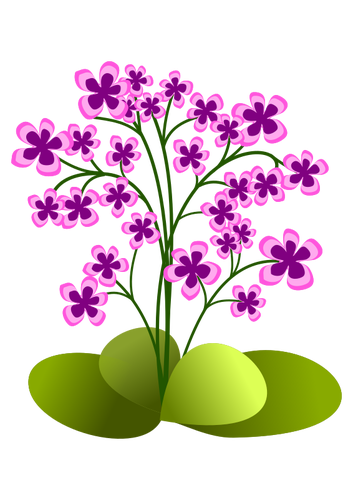 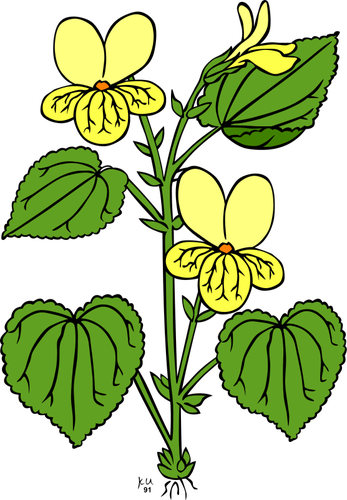 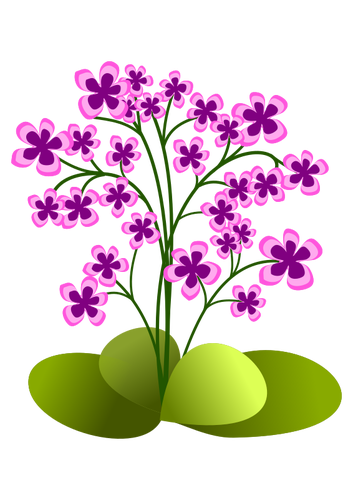 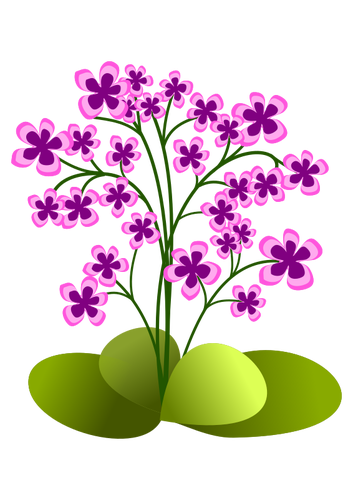 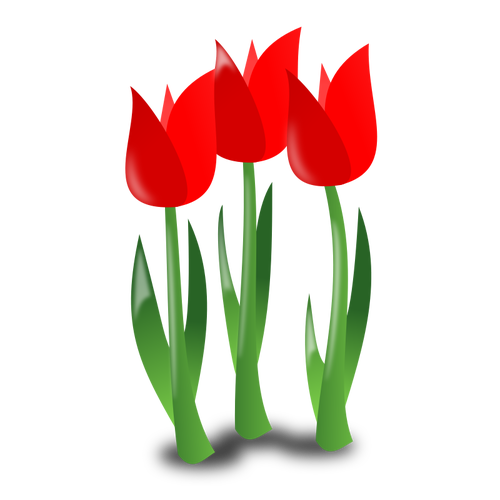 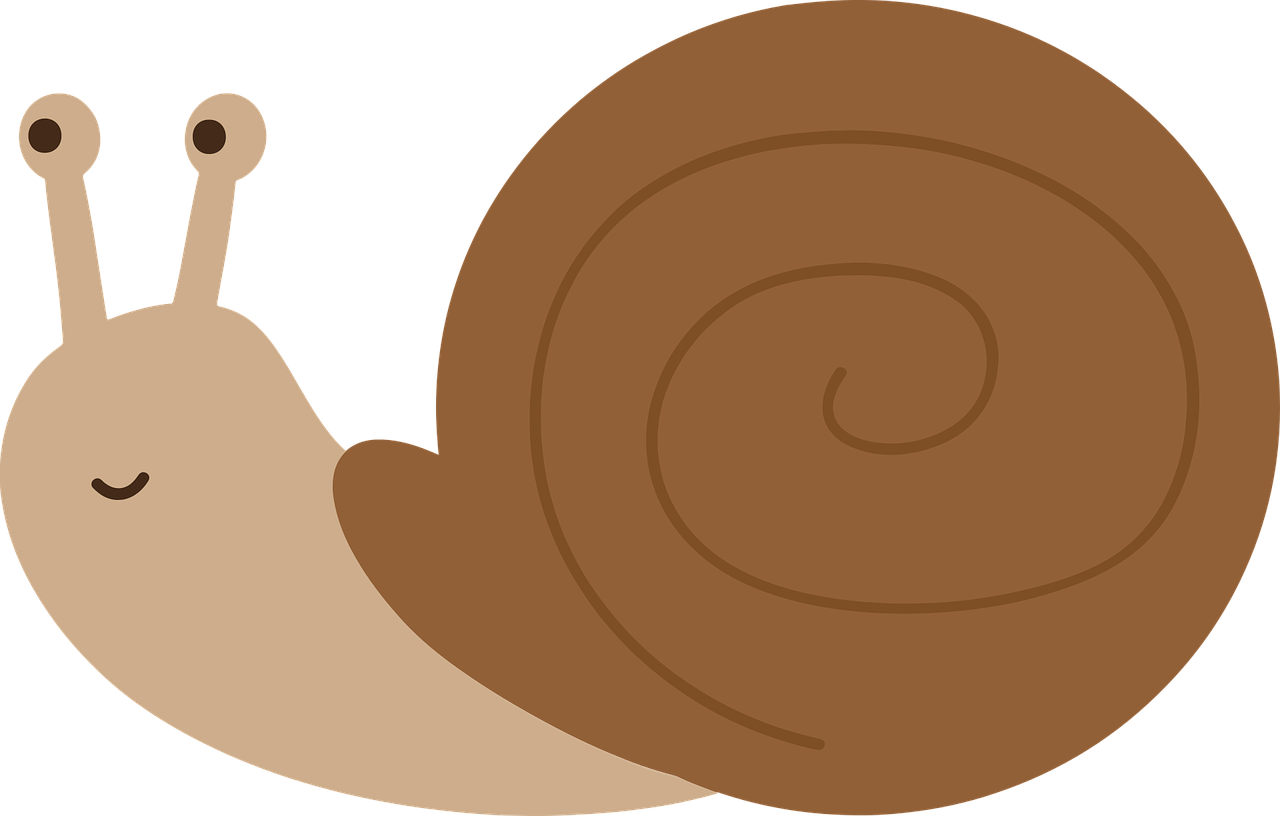 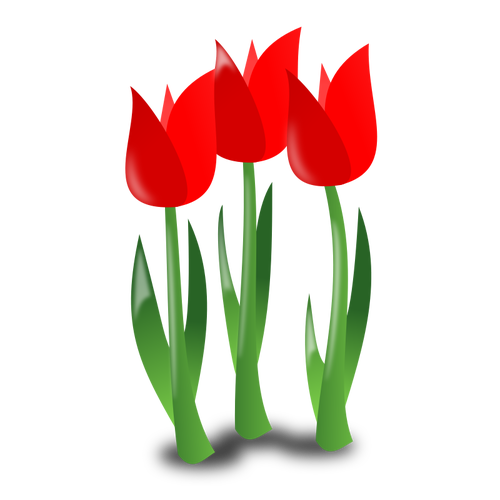 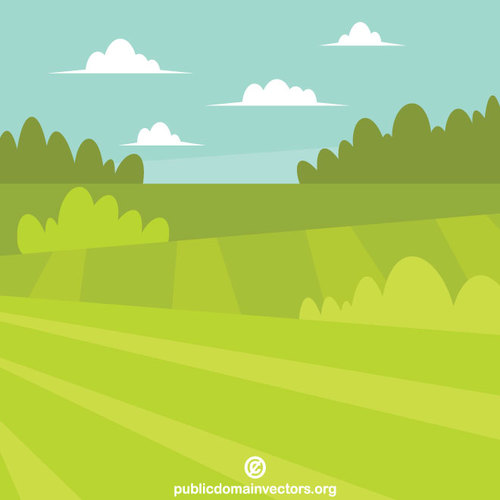 Λίγα
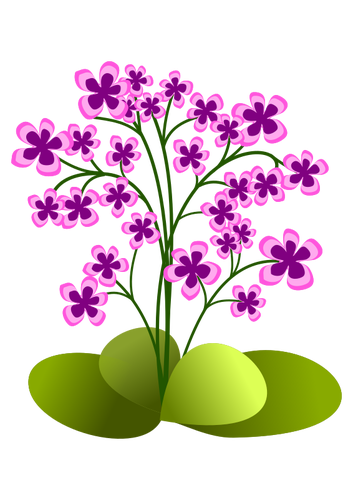 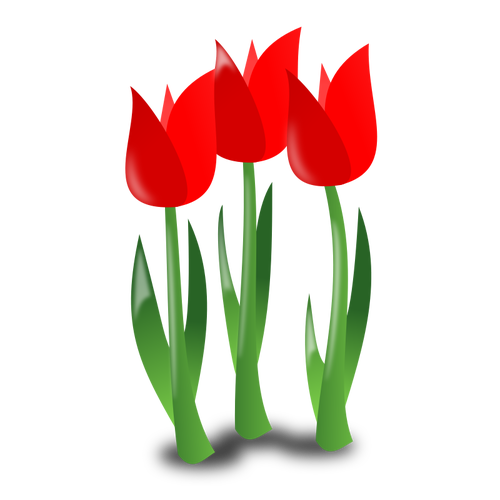 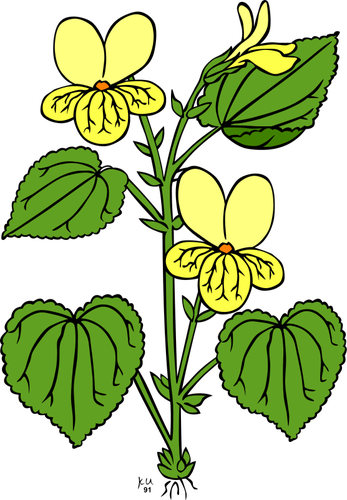 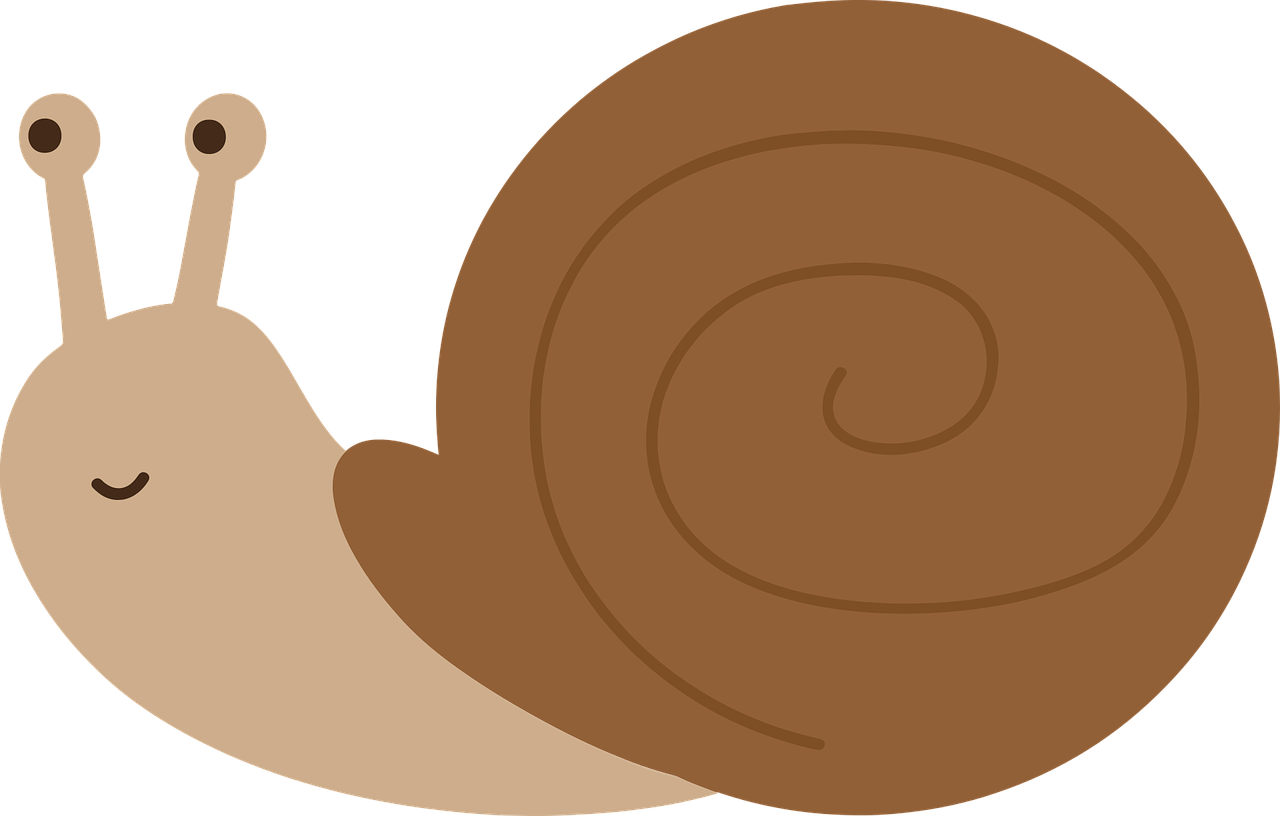 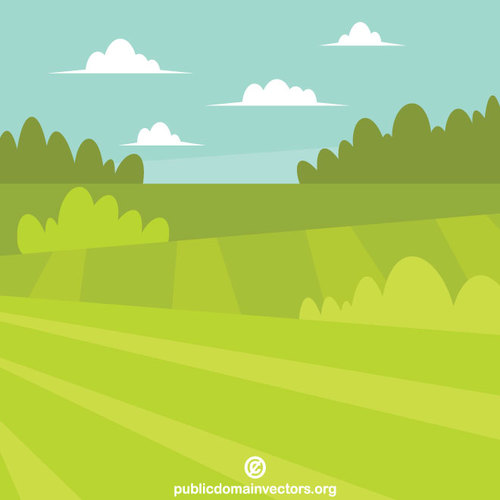 Βλέπω και πολλές άσπρες μαργαρίτες. Αν δεν ήταν άσπρες τι θα ήταν;
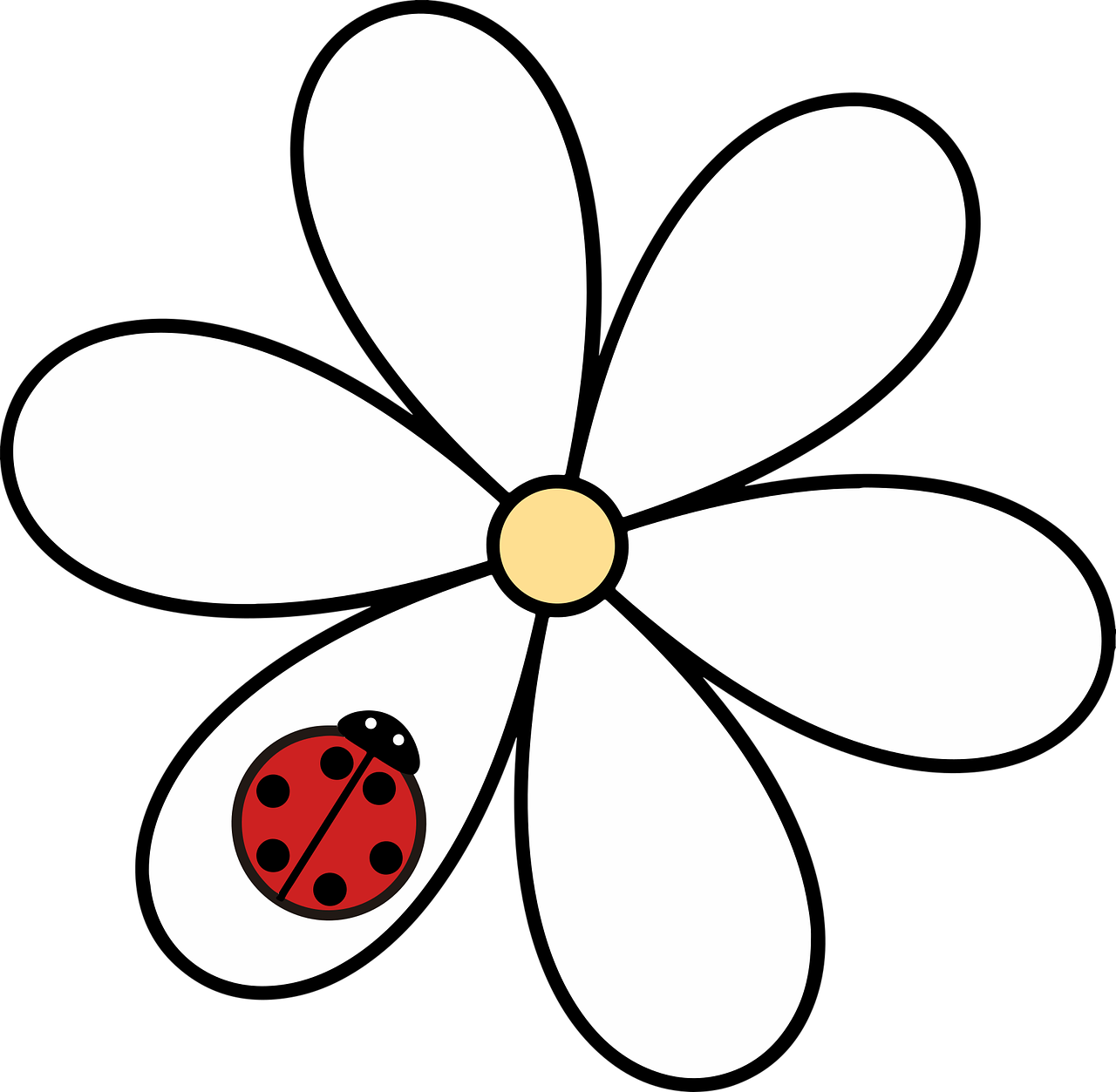 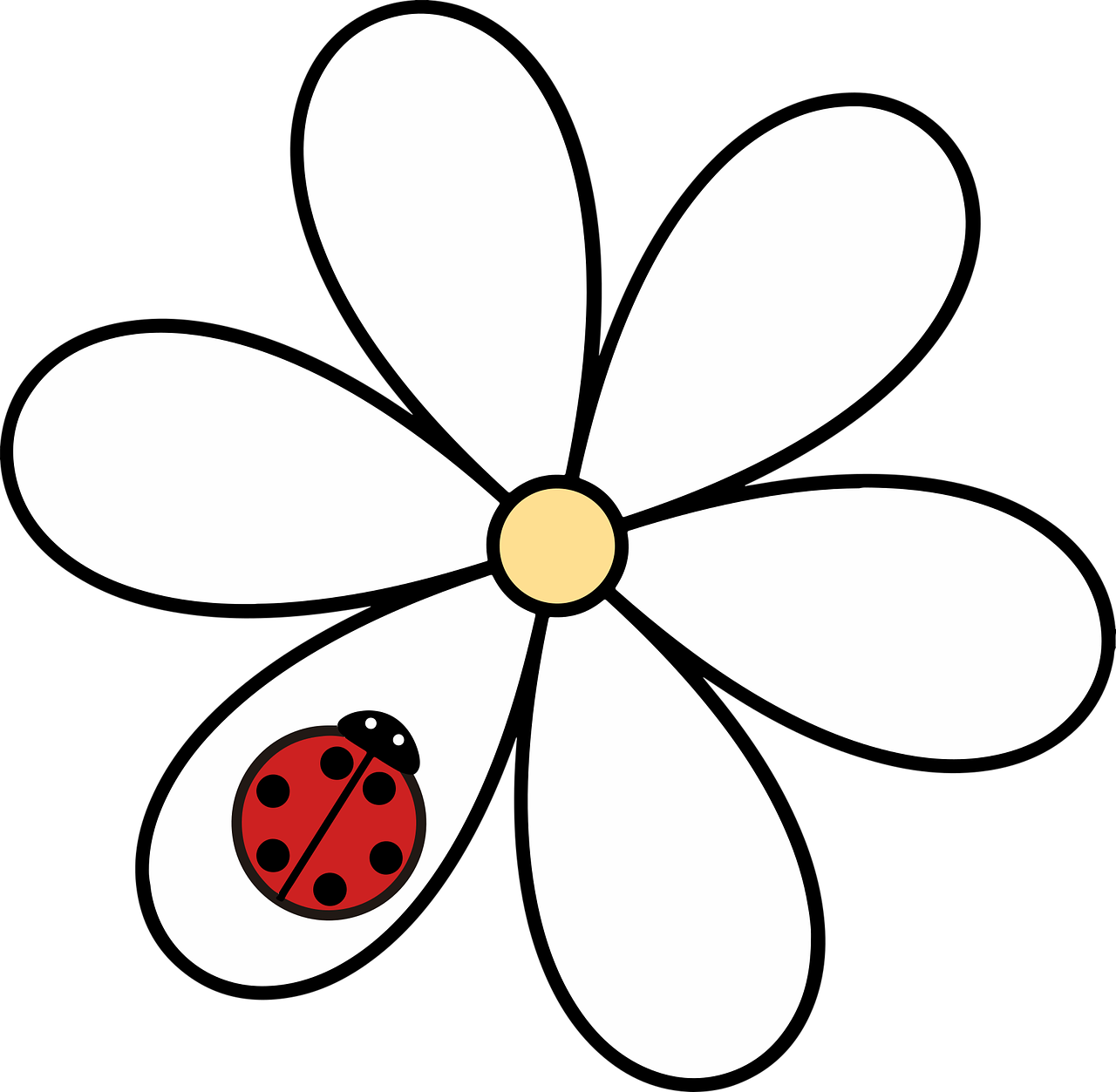 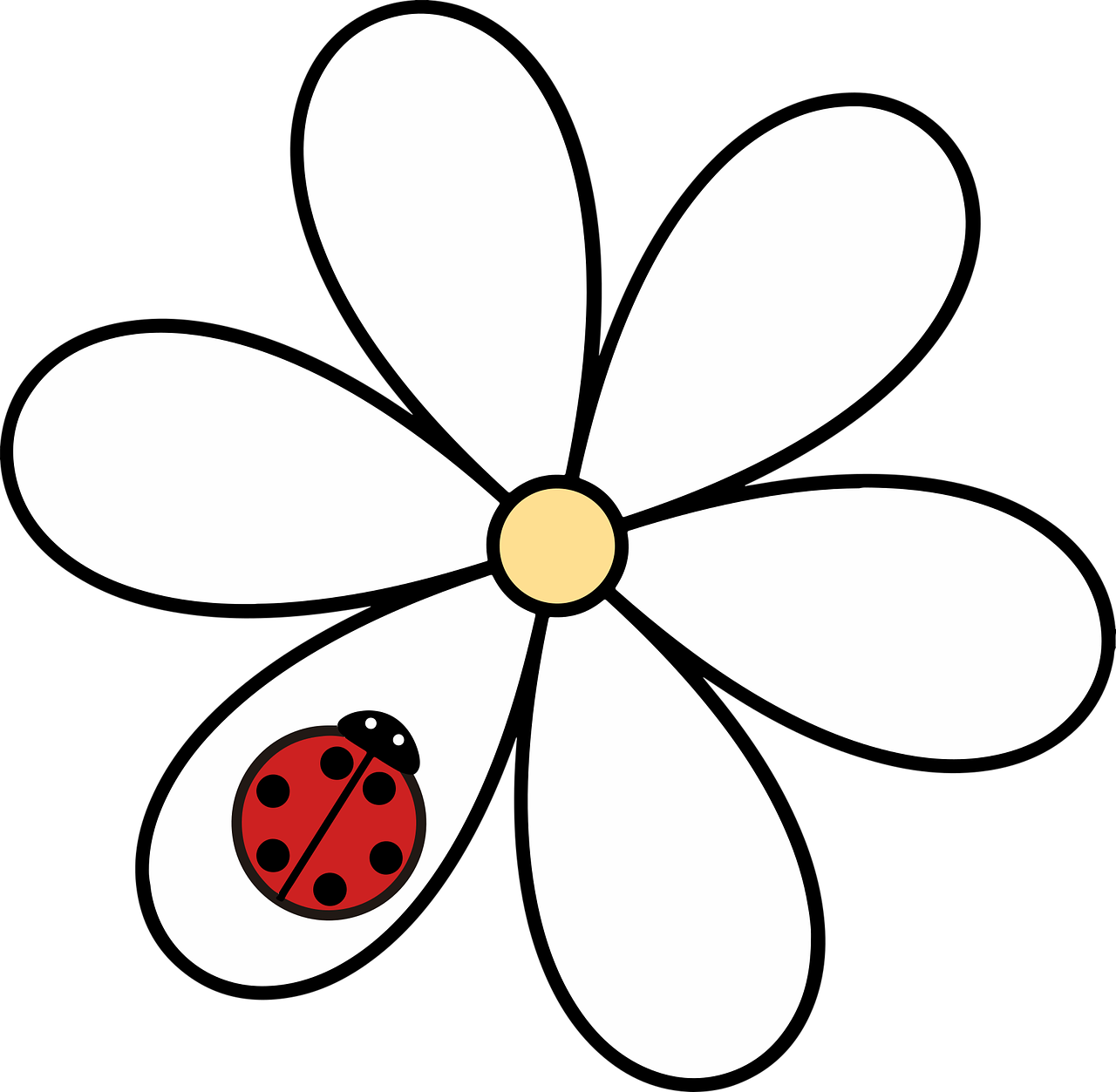 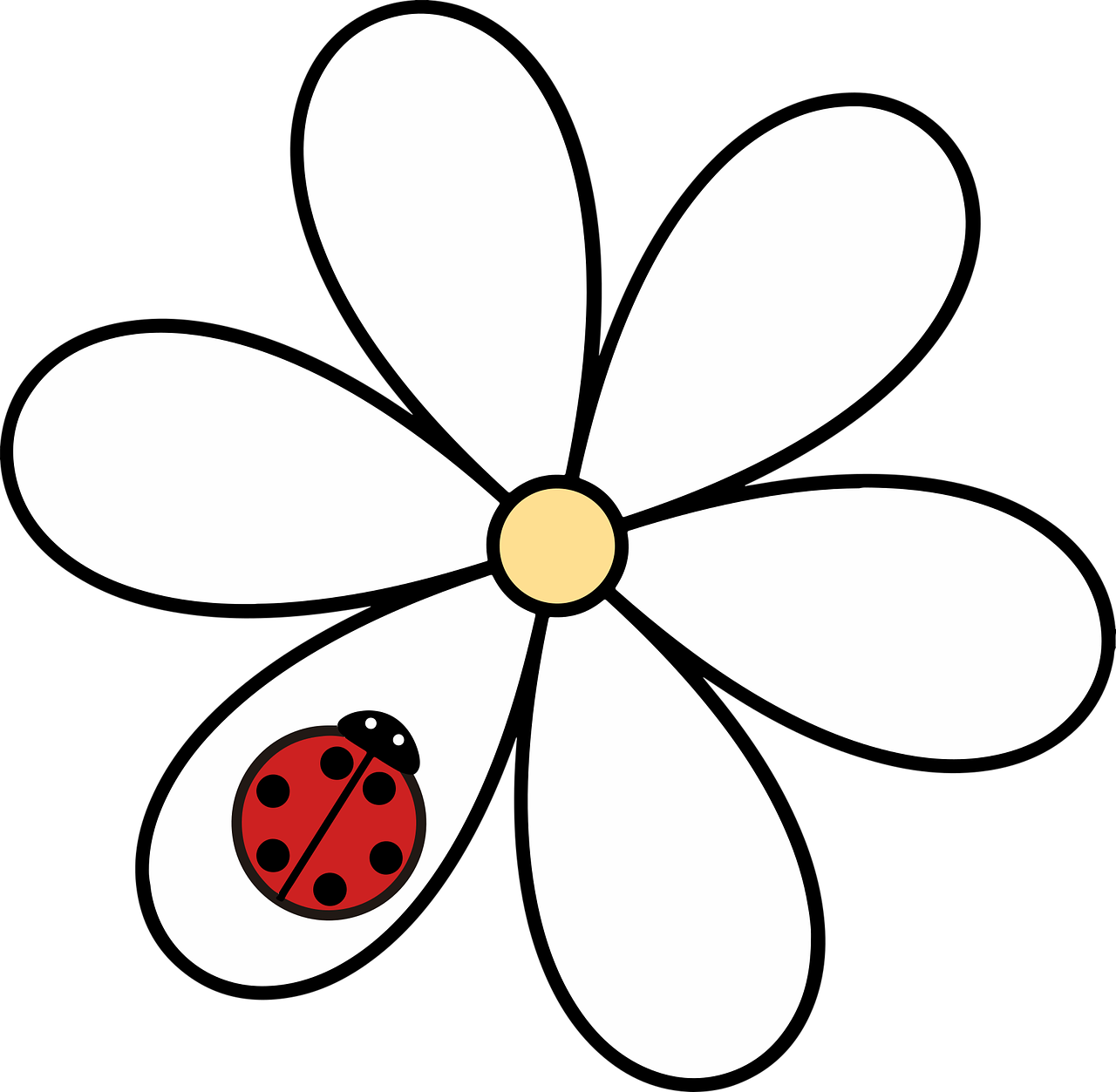 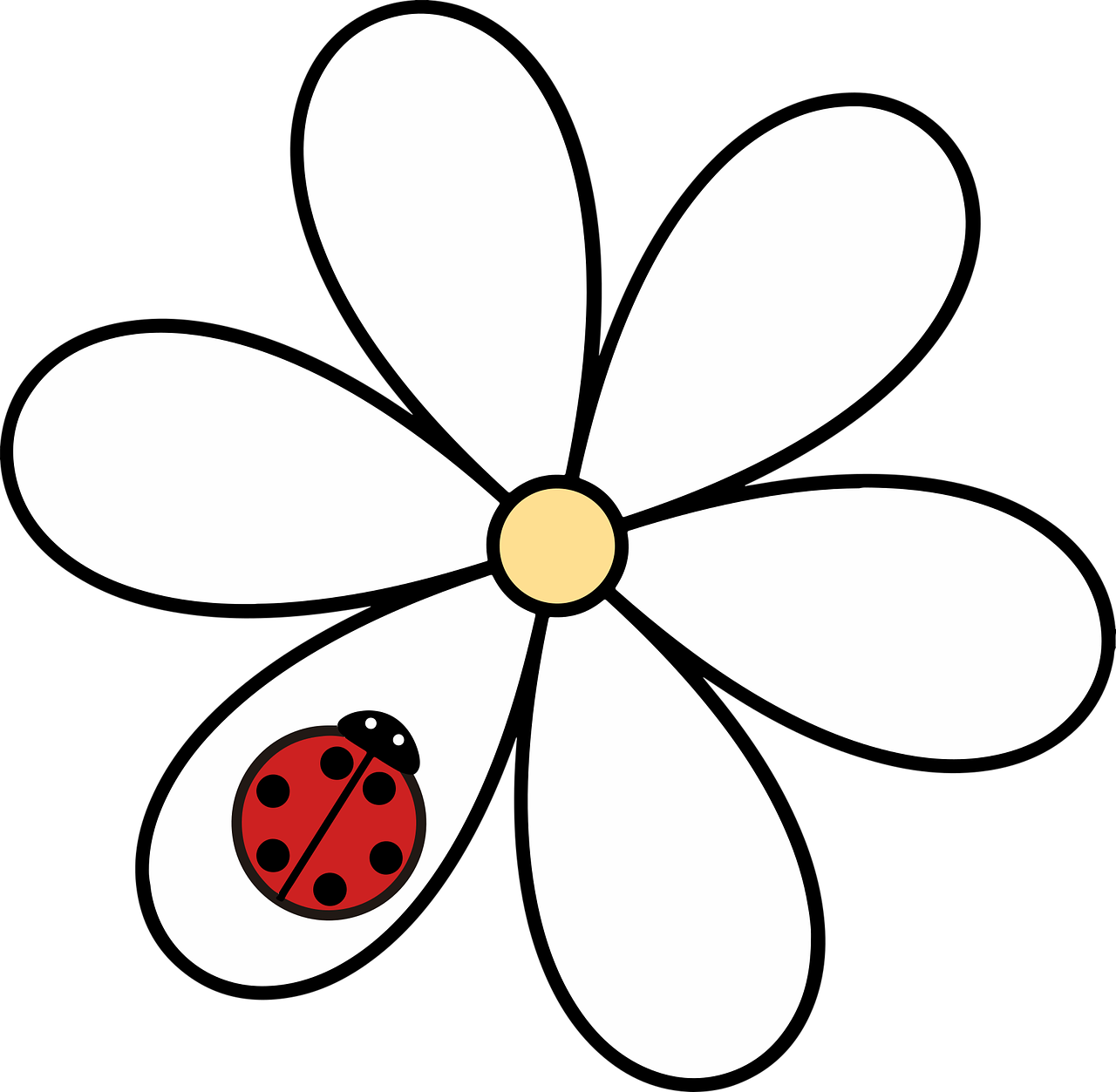 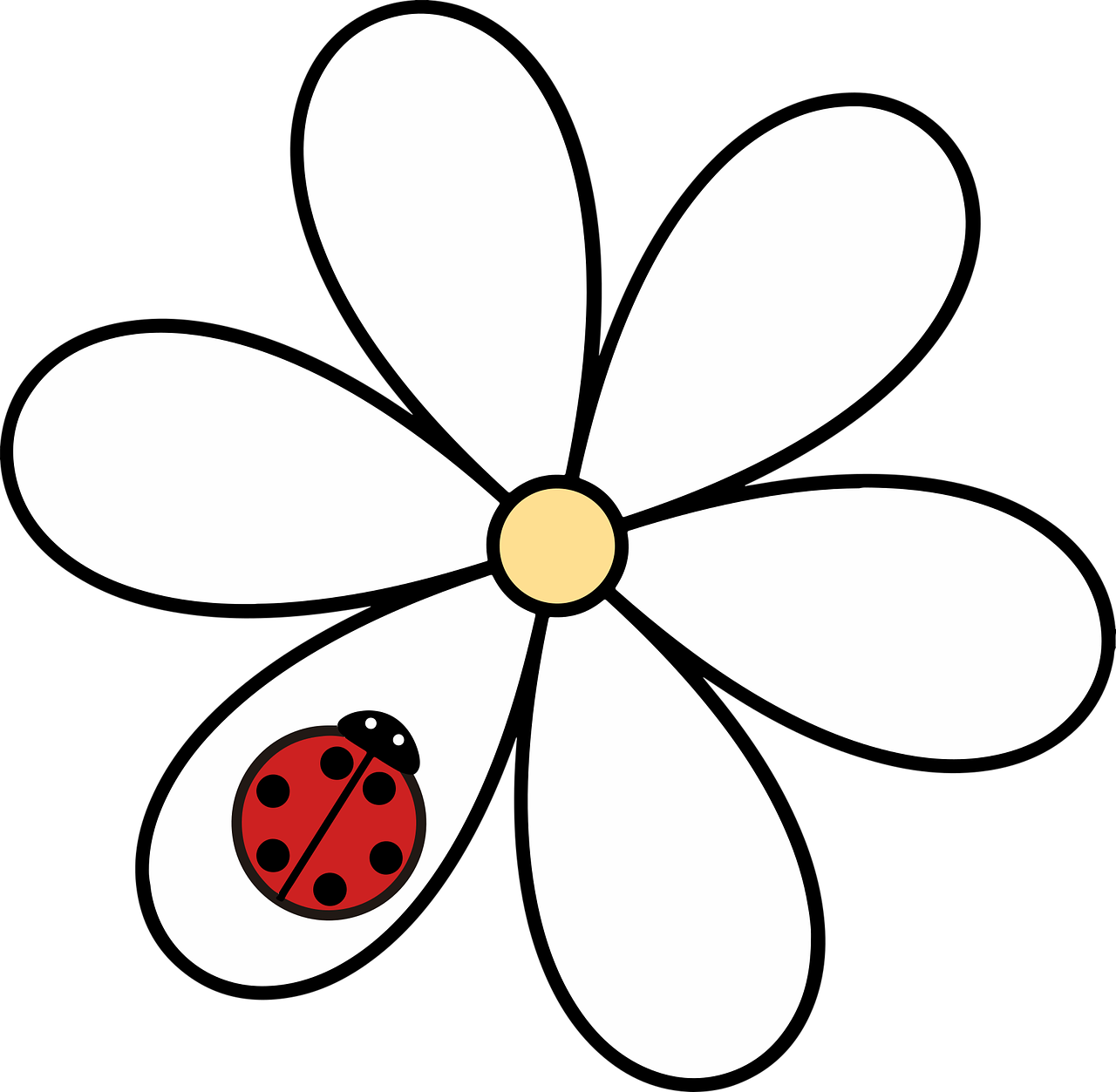 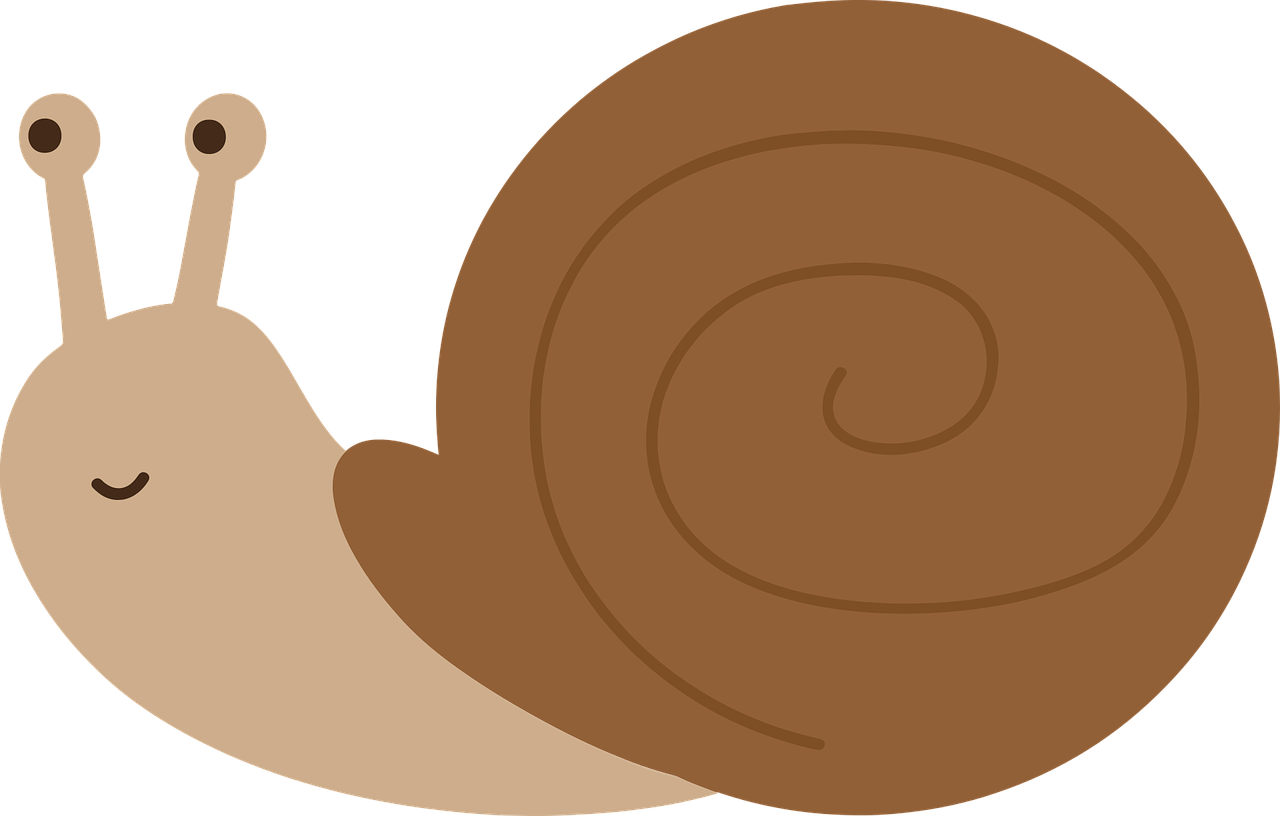 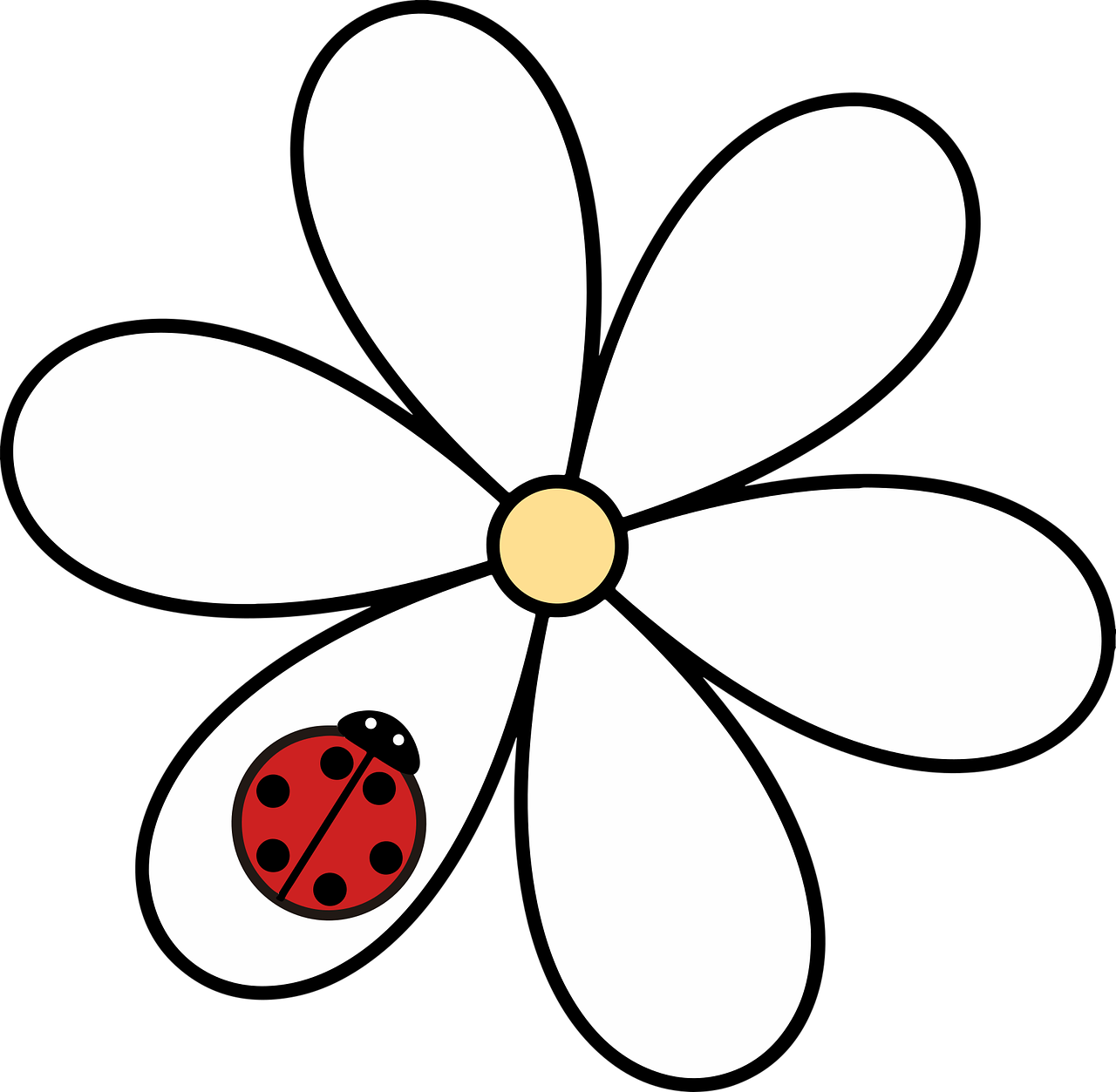 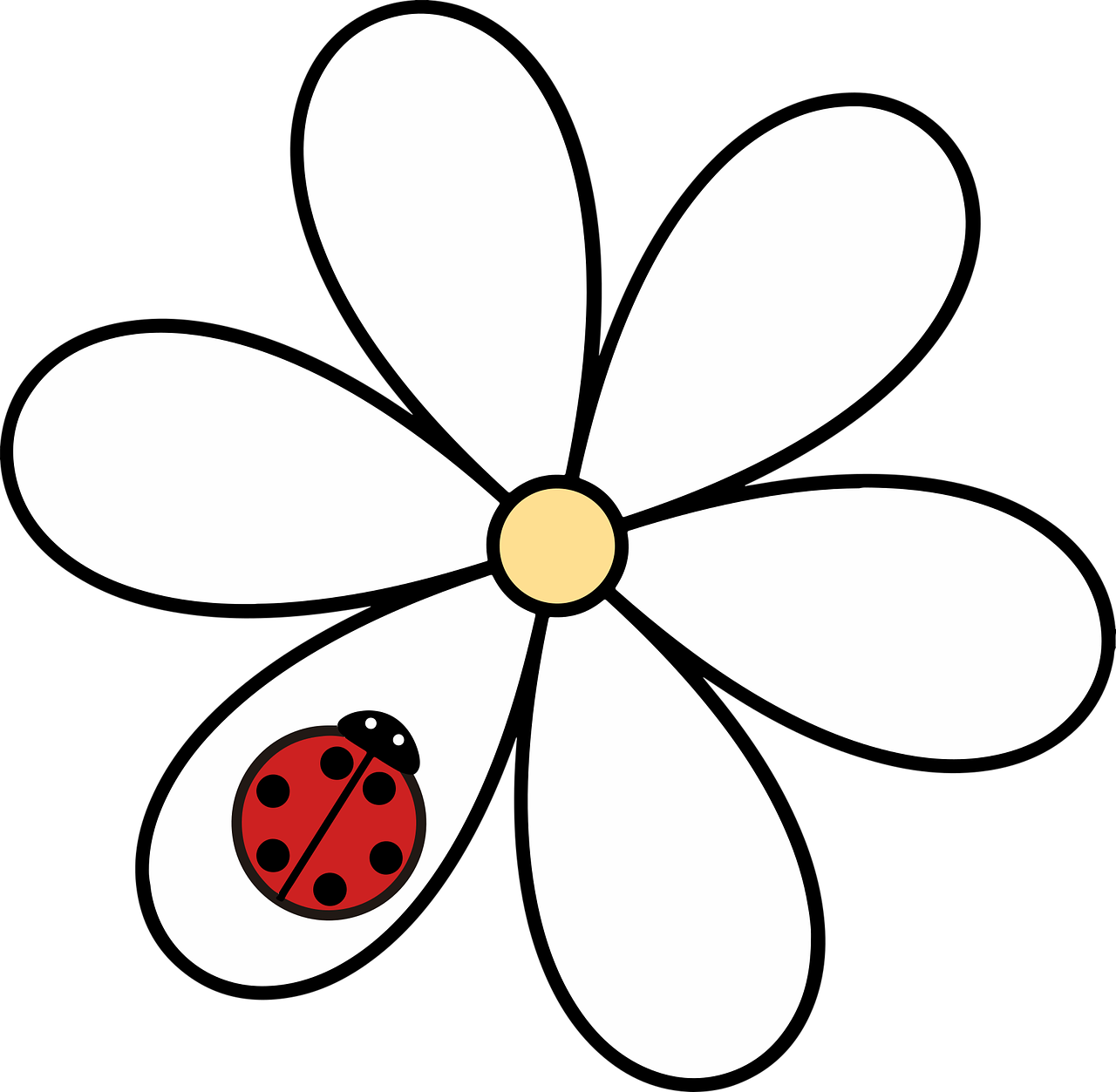 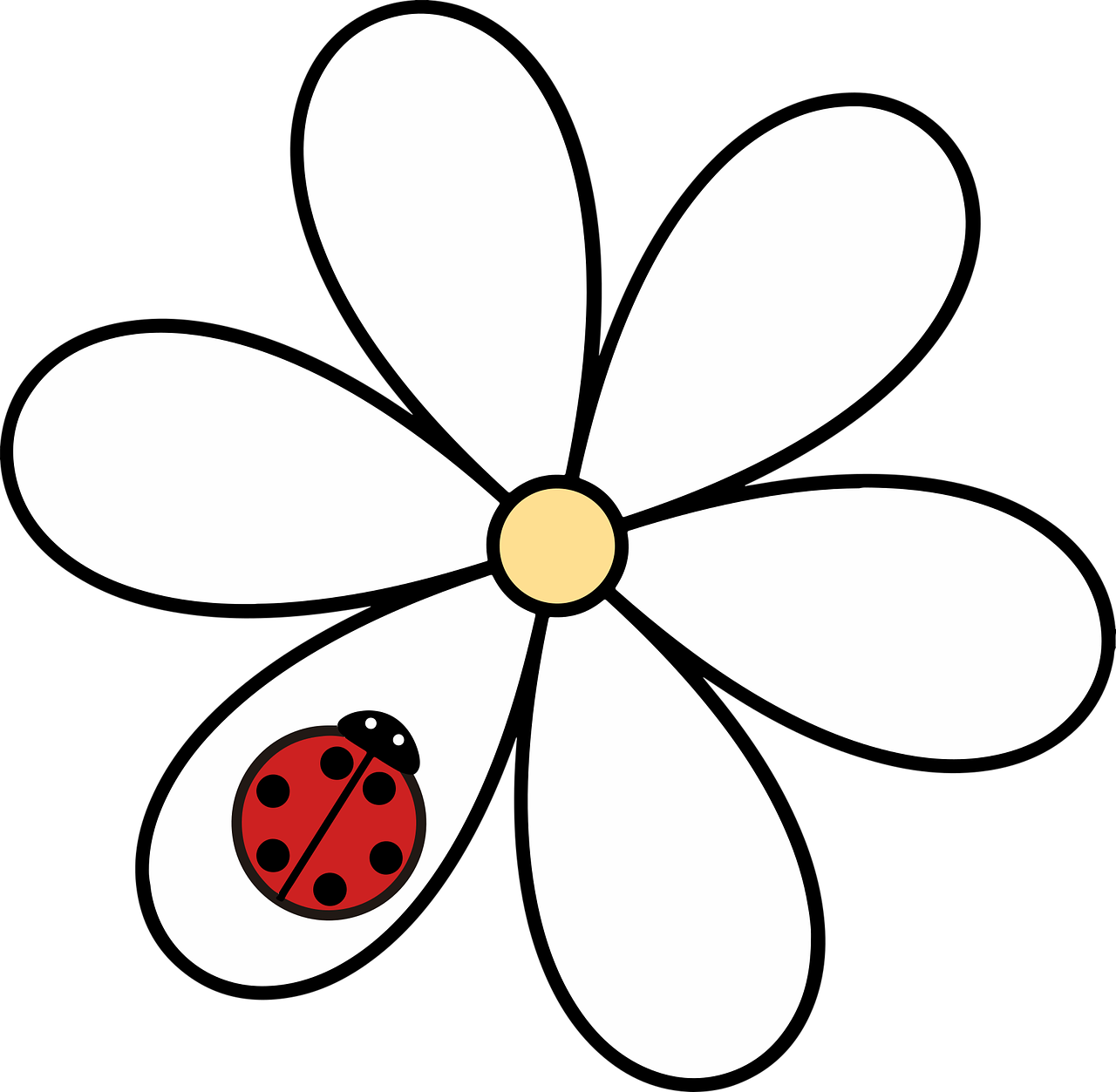 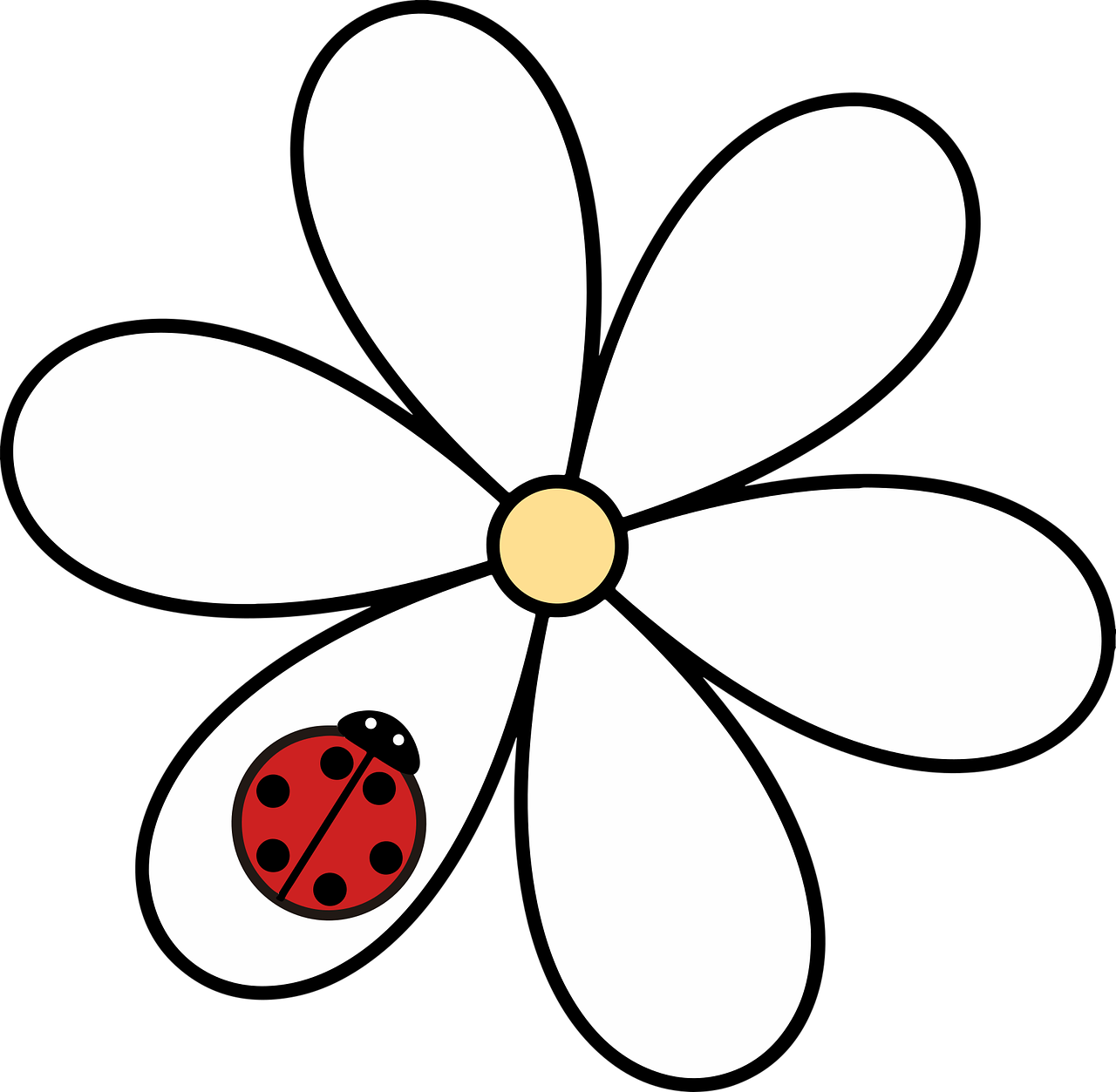 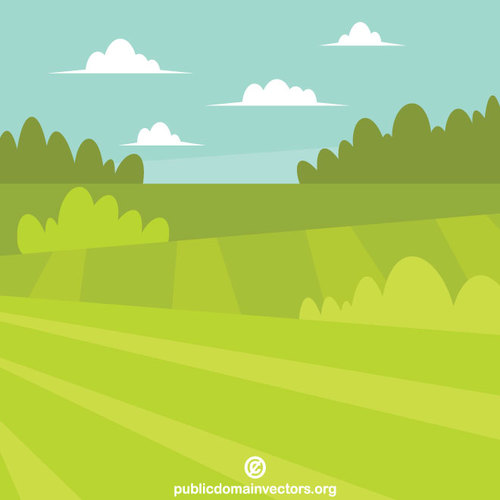 Μαύρες
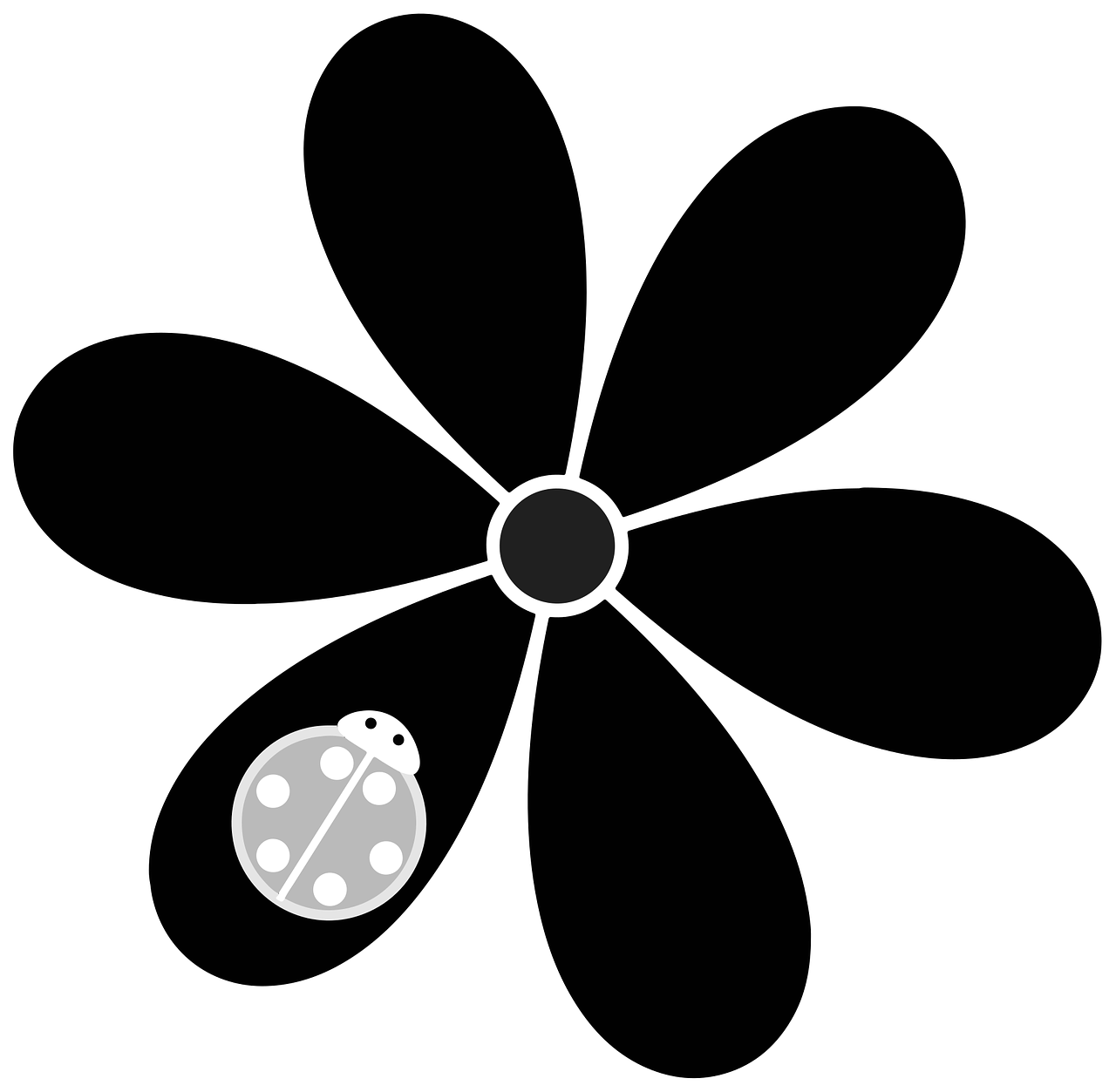 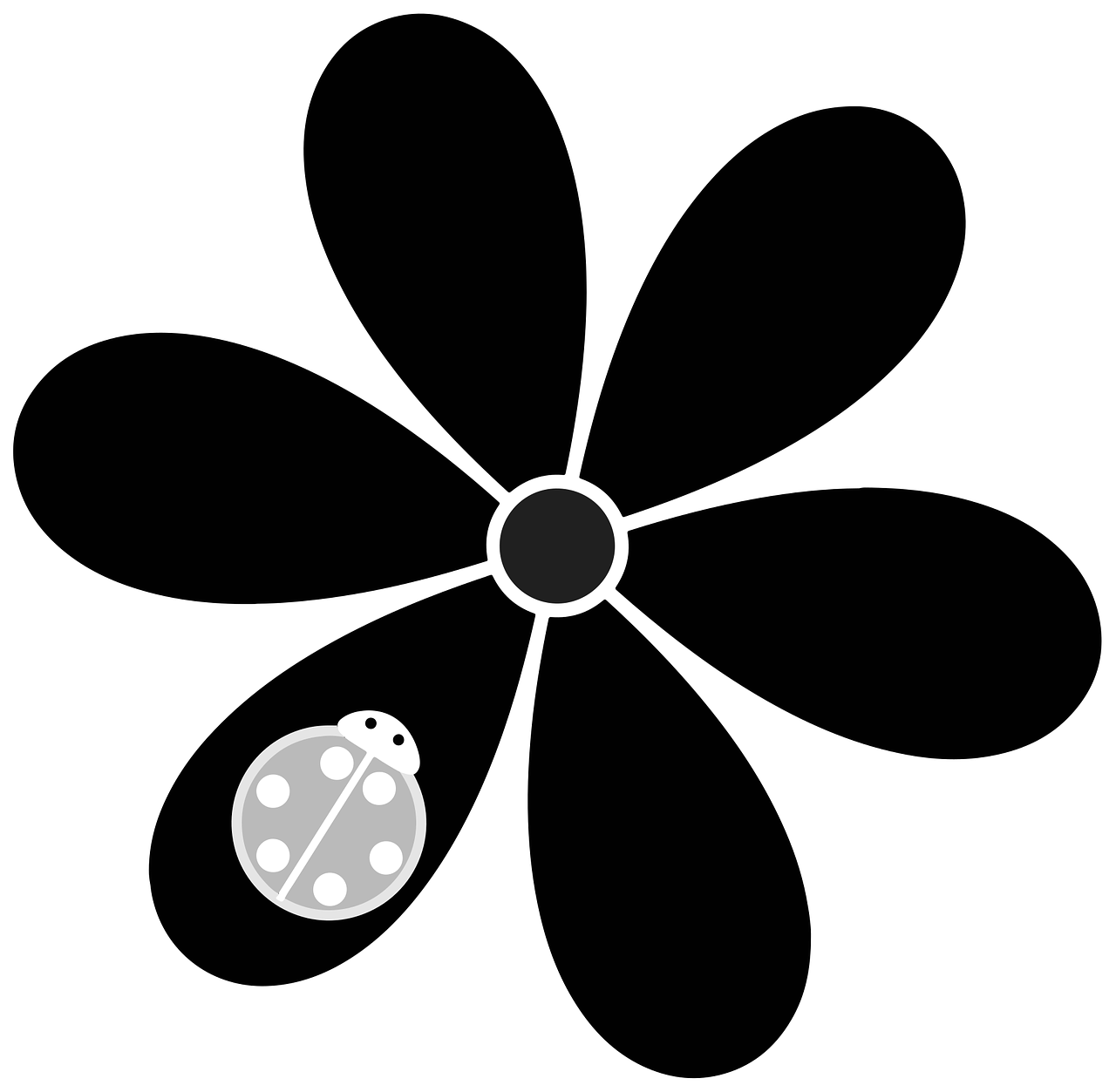 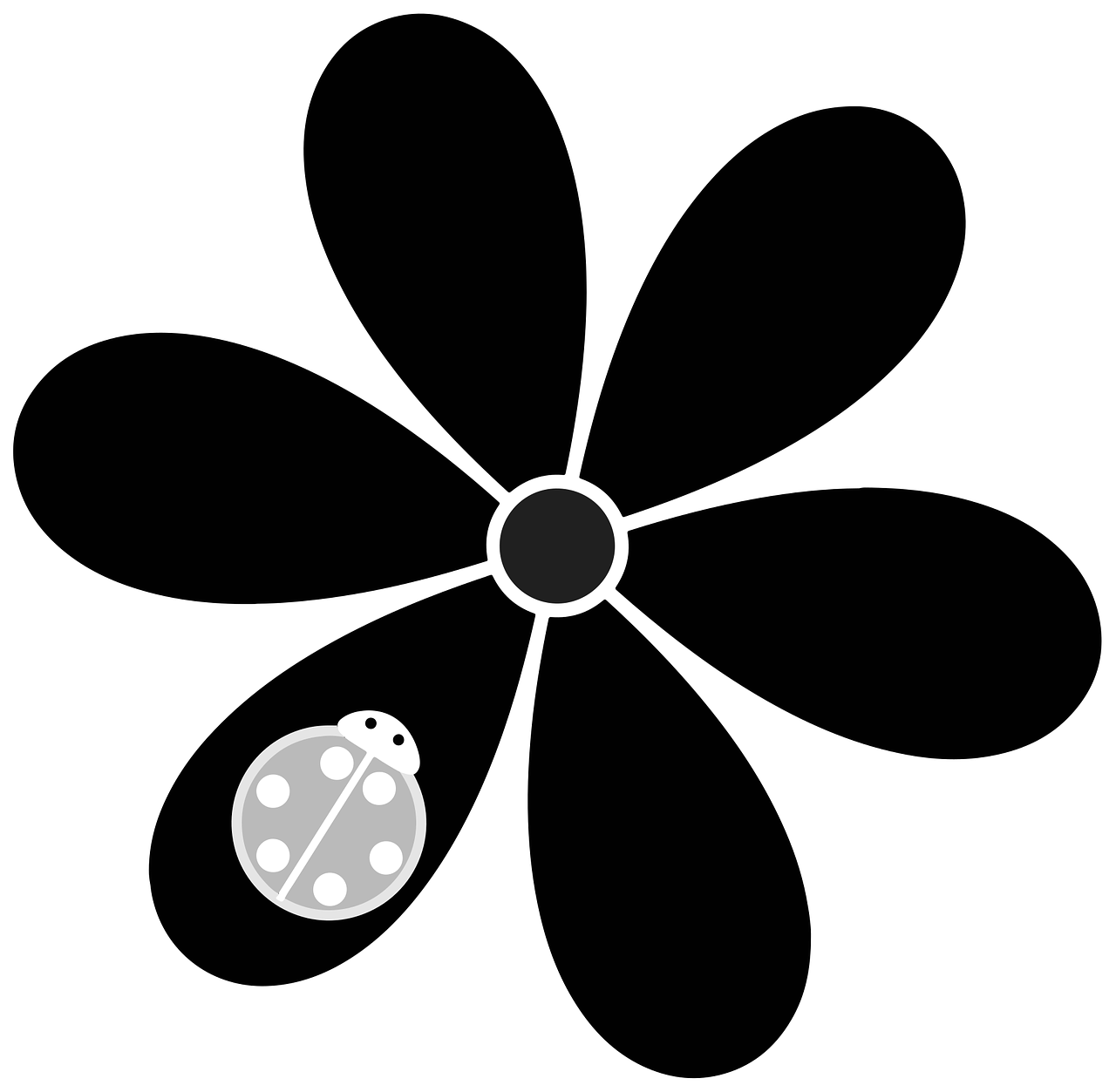 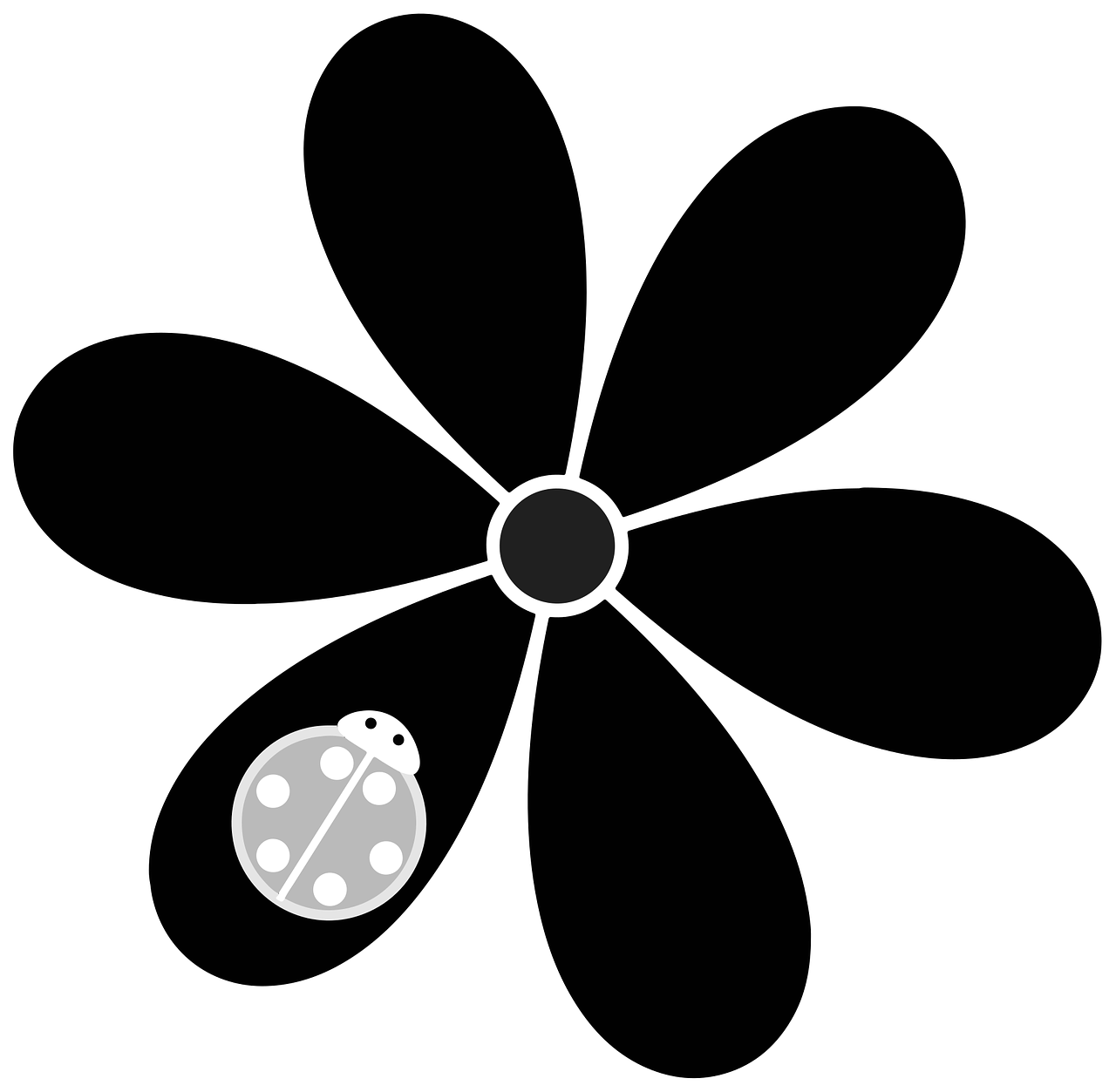 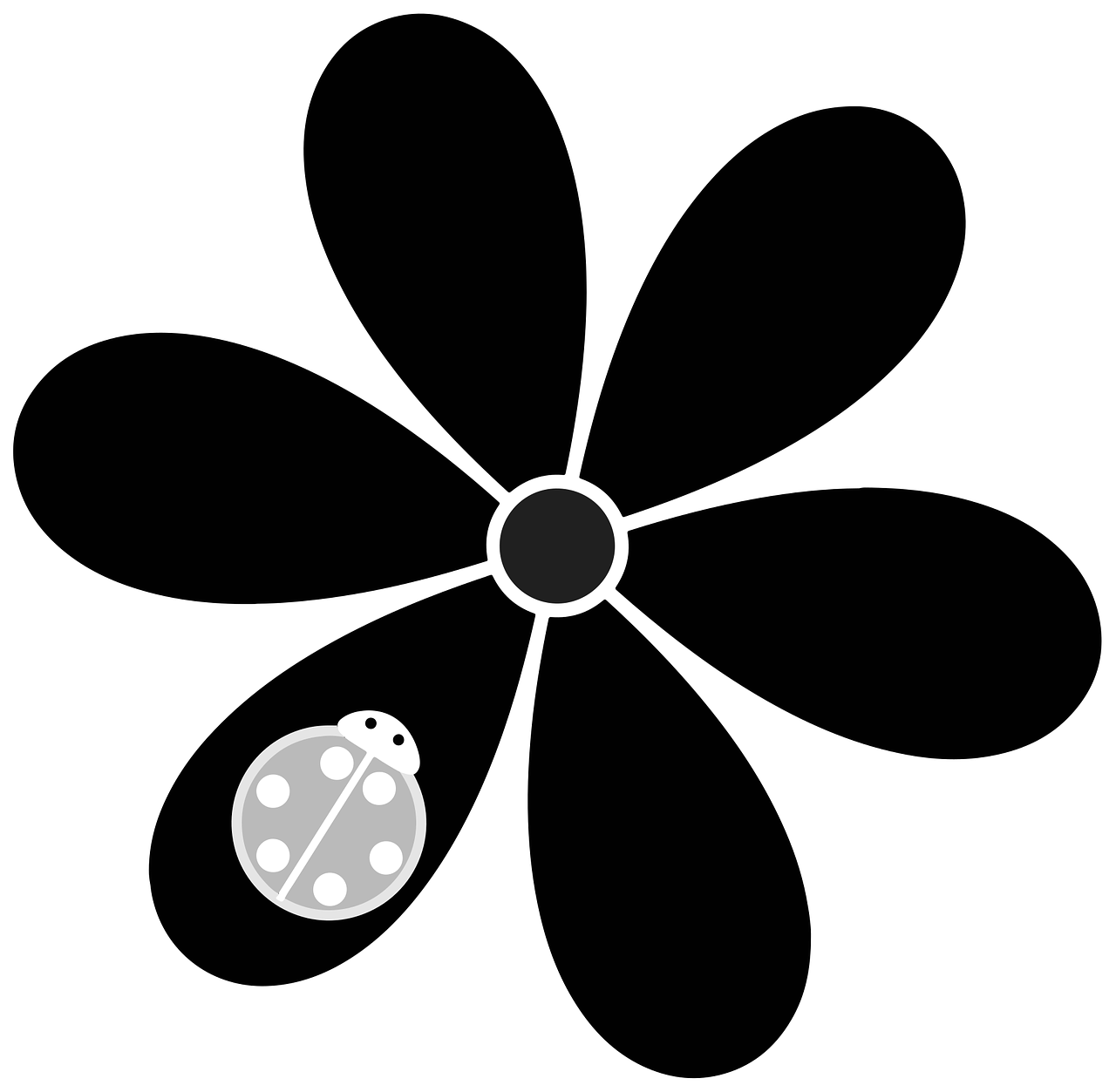 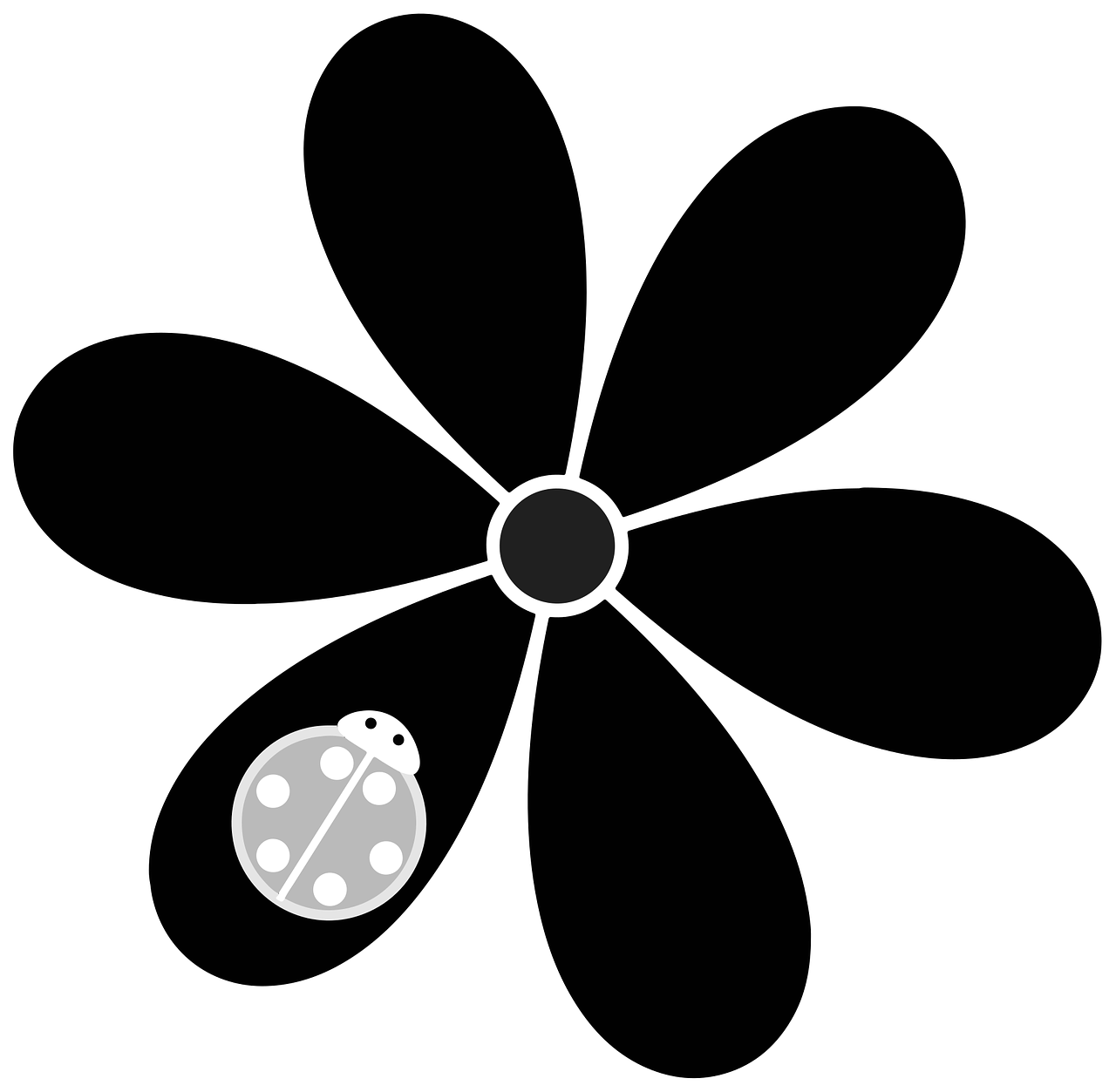 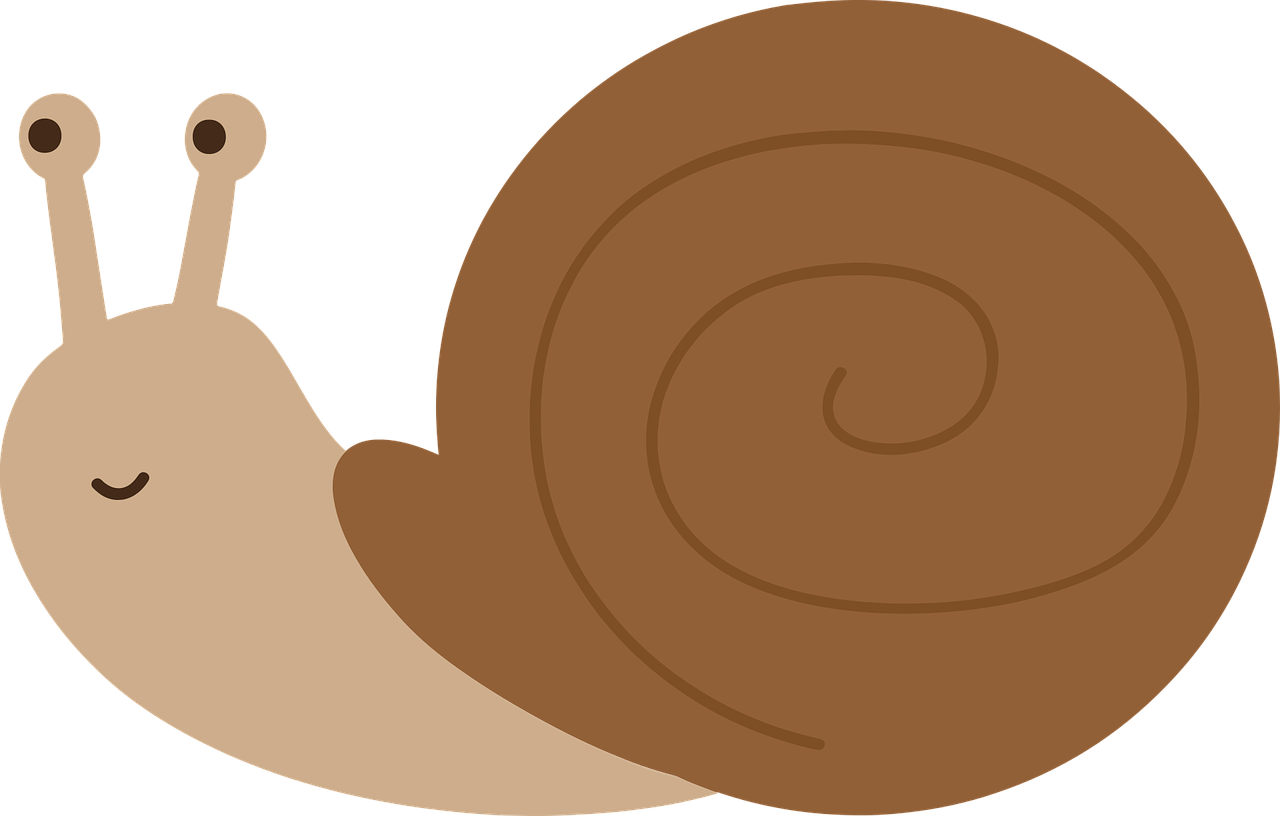 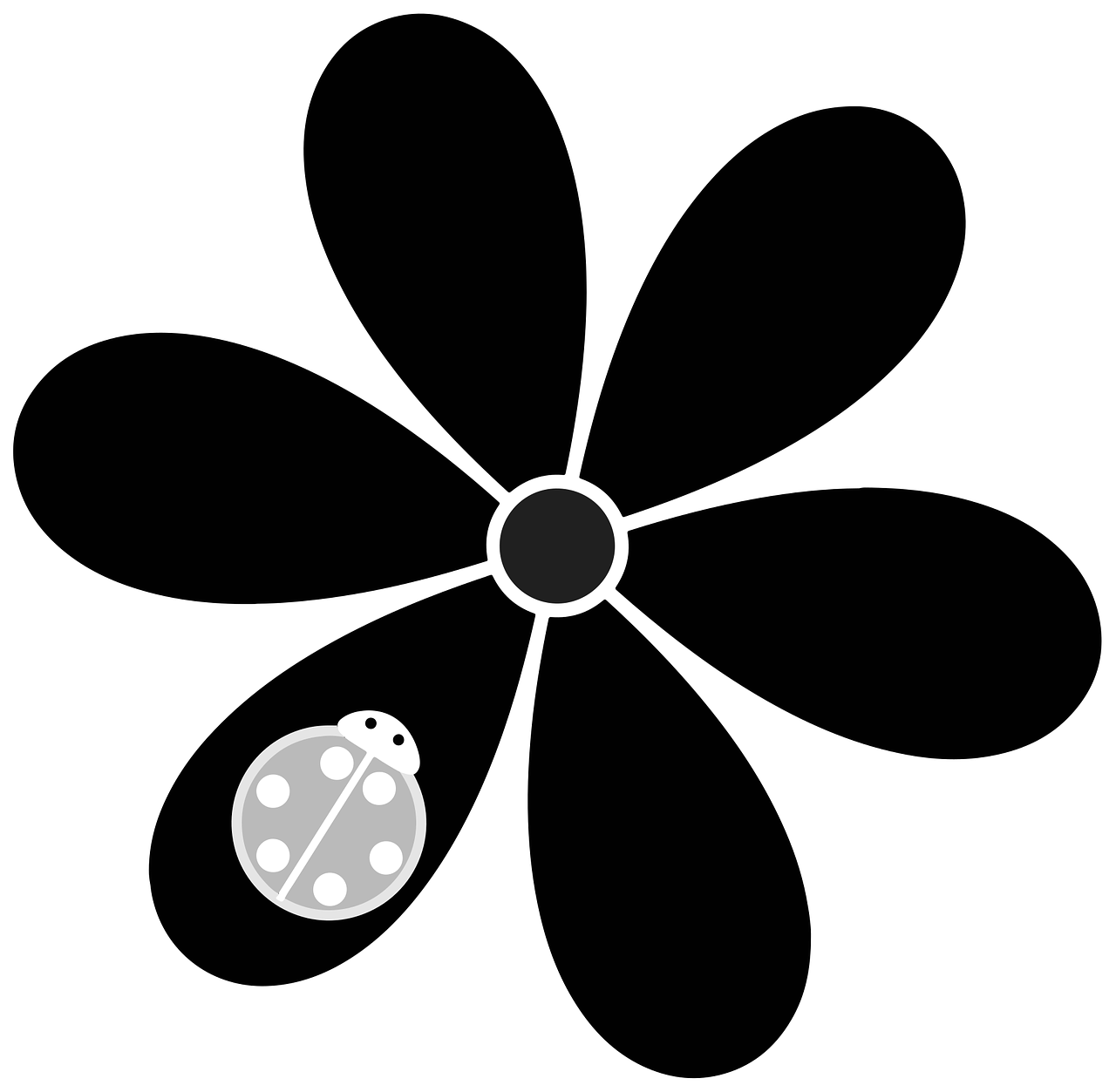 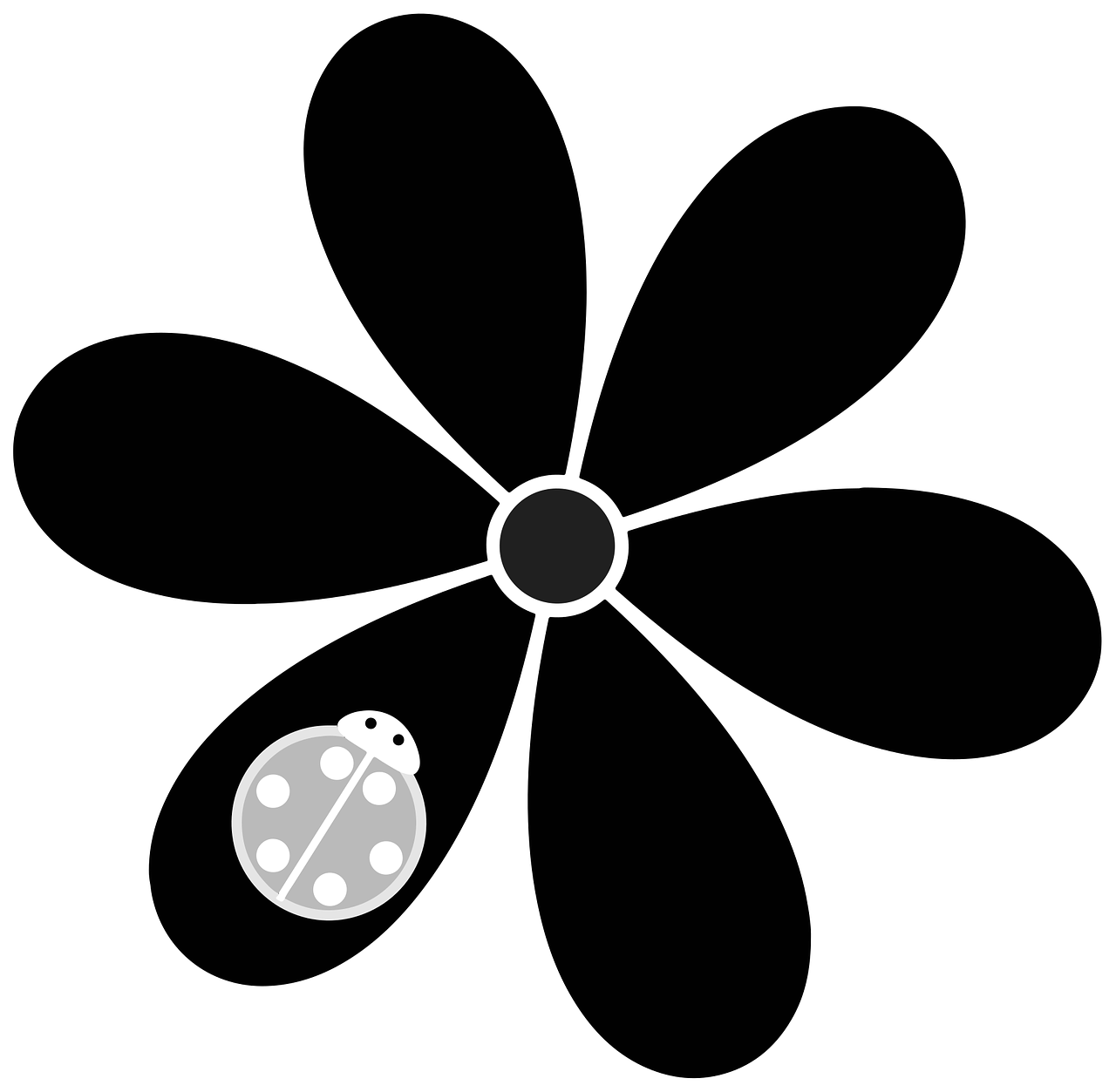 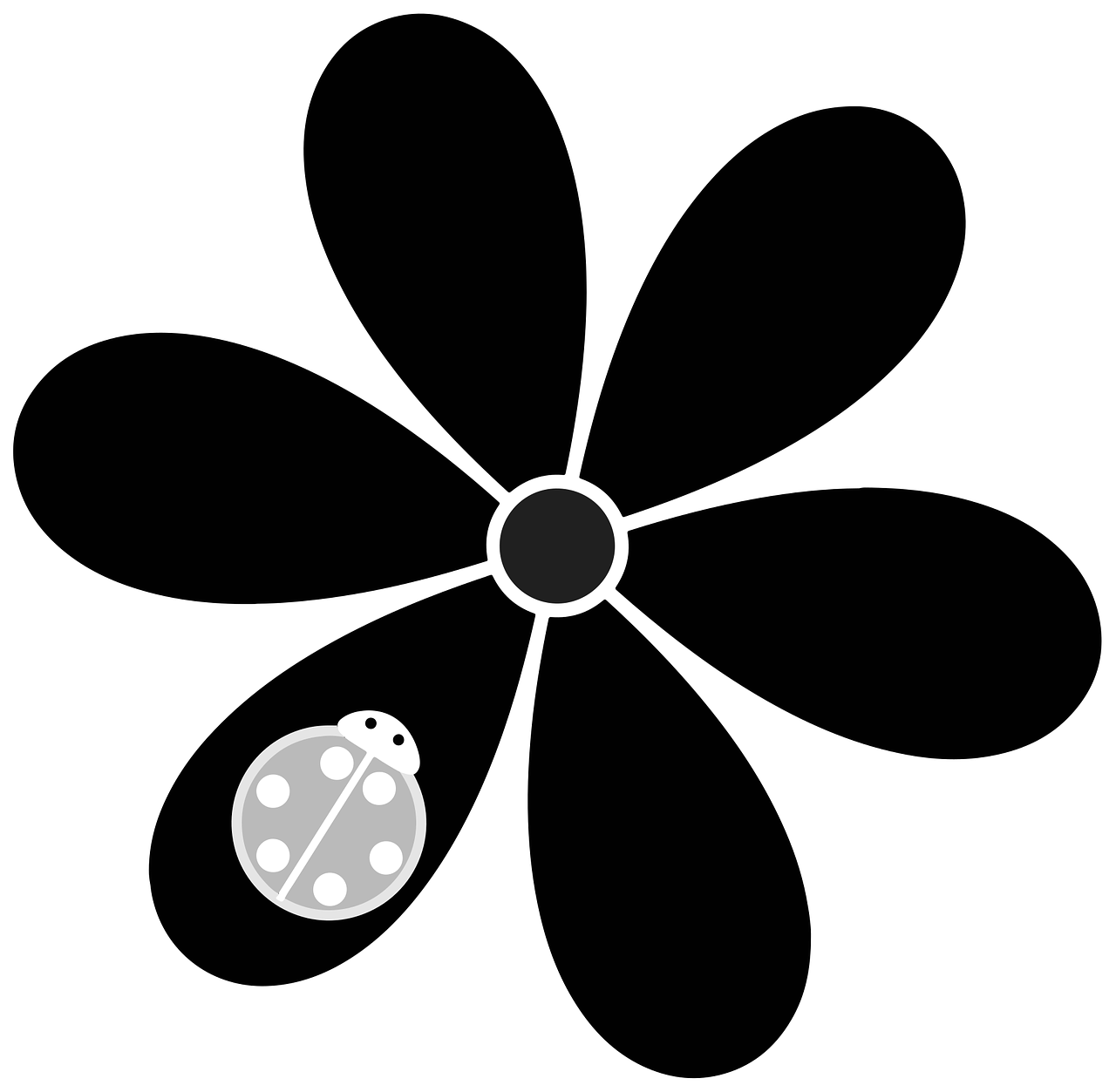 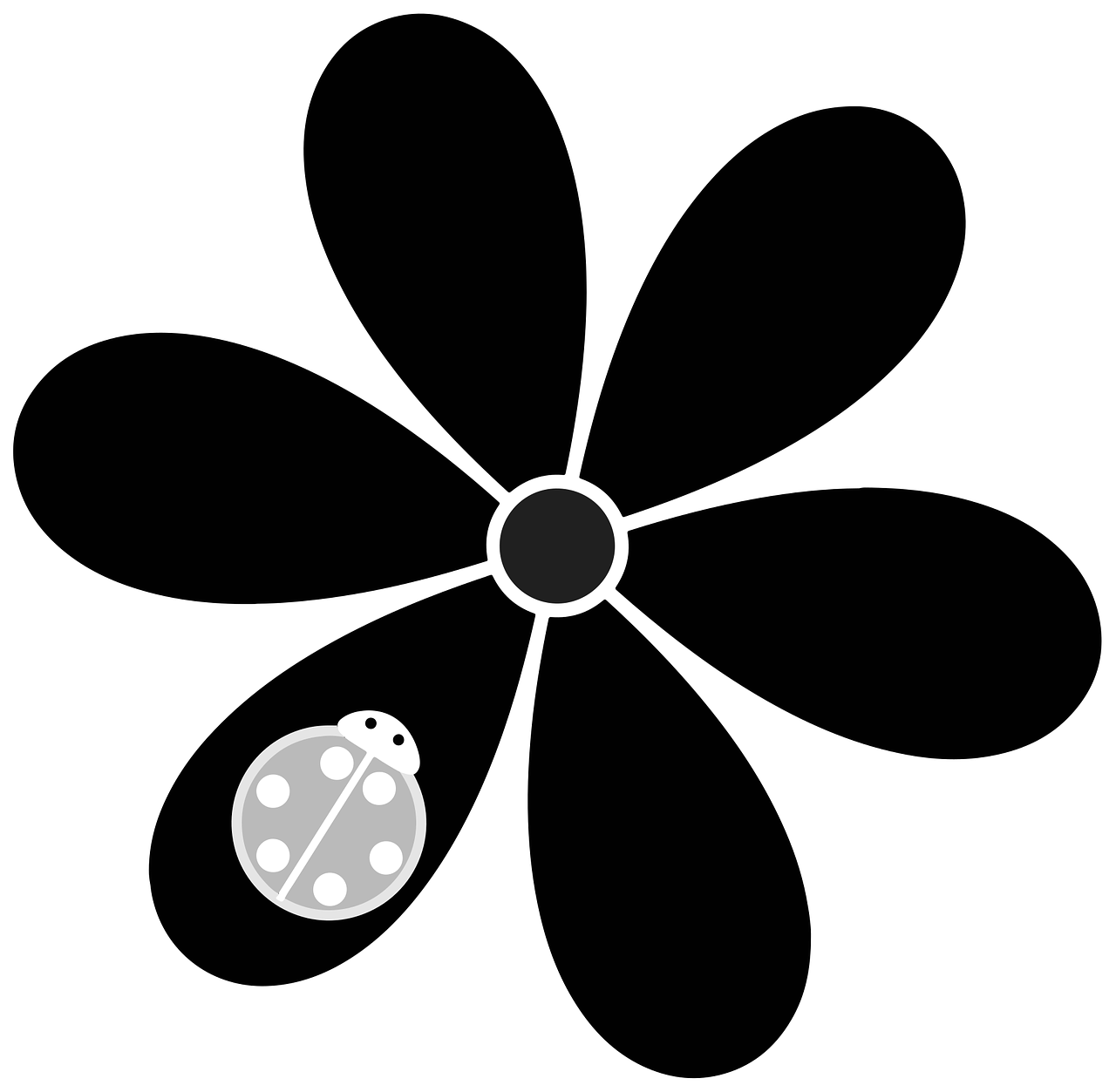 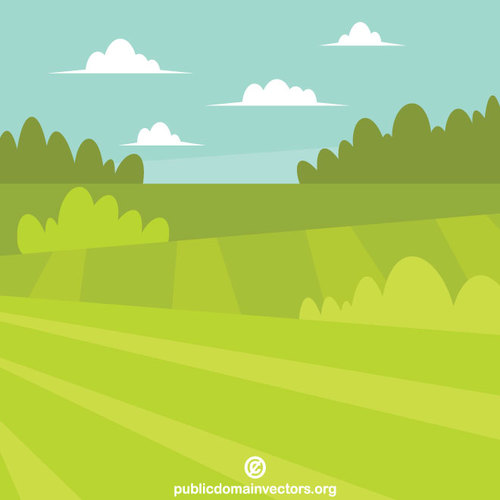 Στέκομαι λίγο για να μυρίσω τα λουλούδια. Ποιο είναι το αντίθετο του στέκομαι;
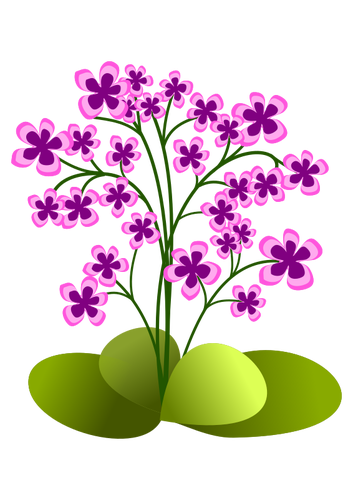 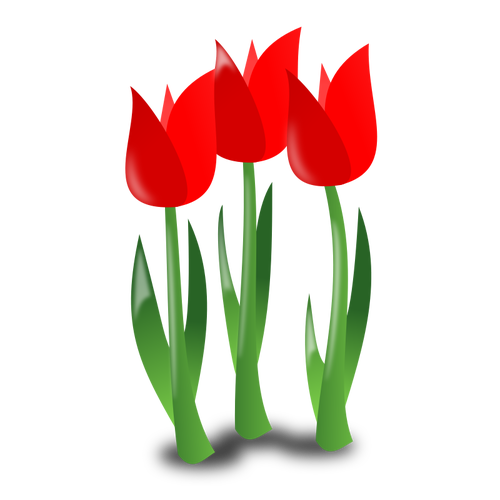 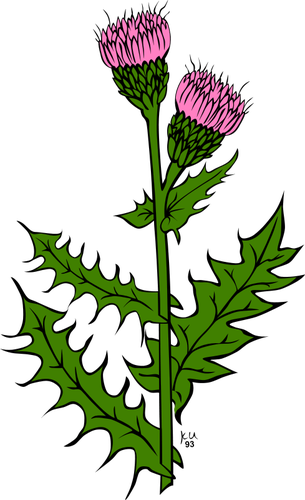 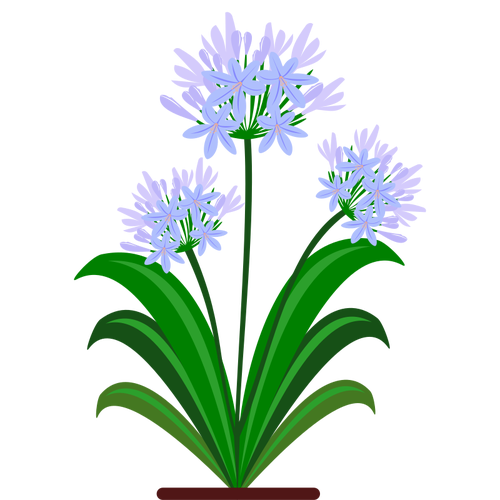 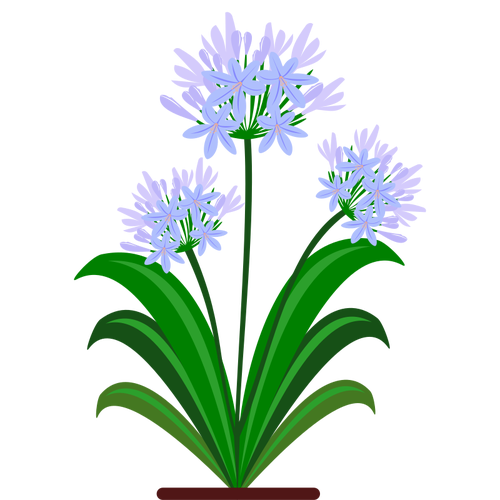 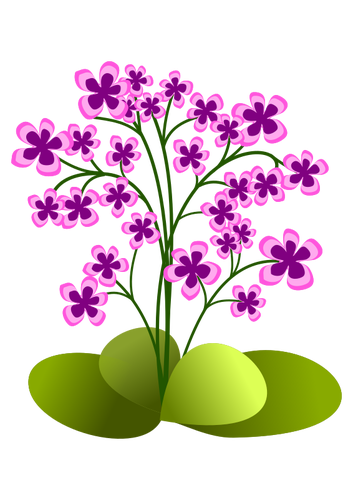 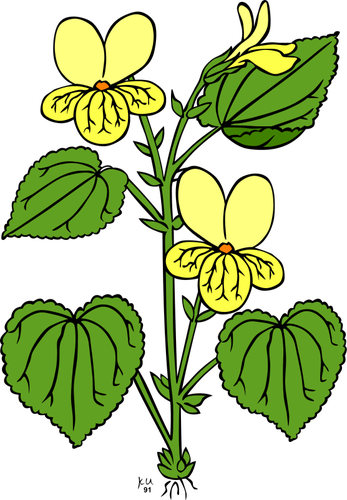 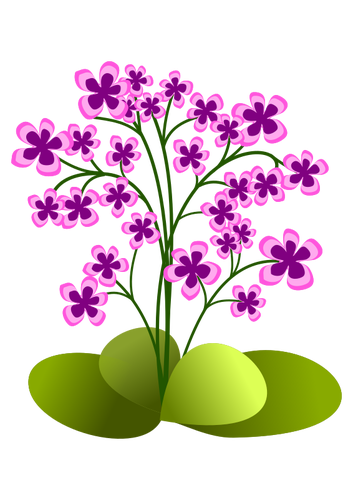 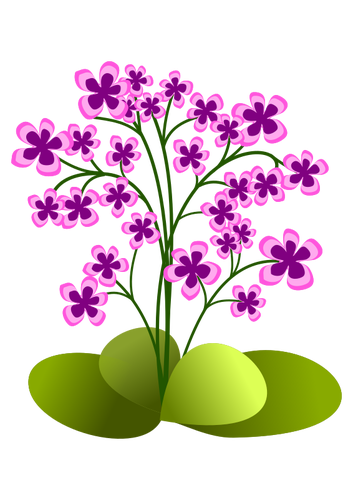 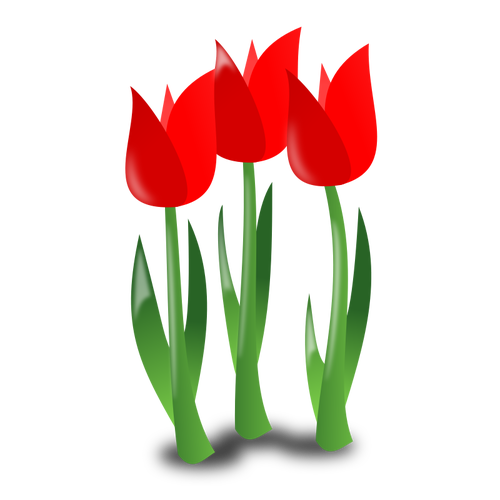 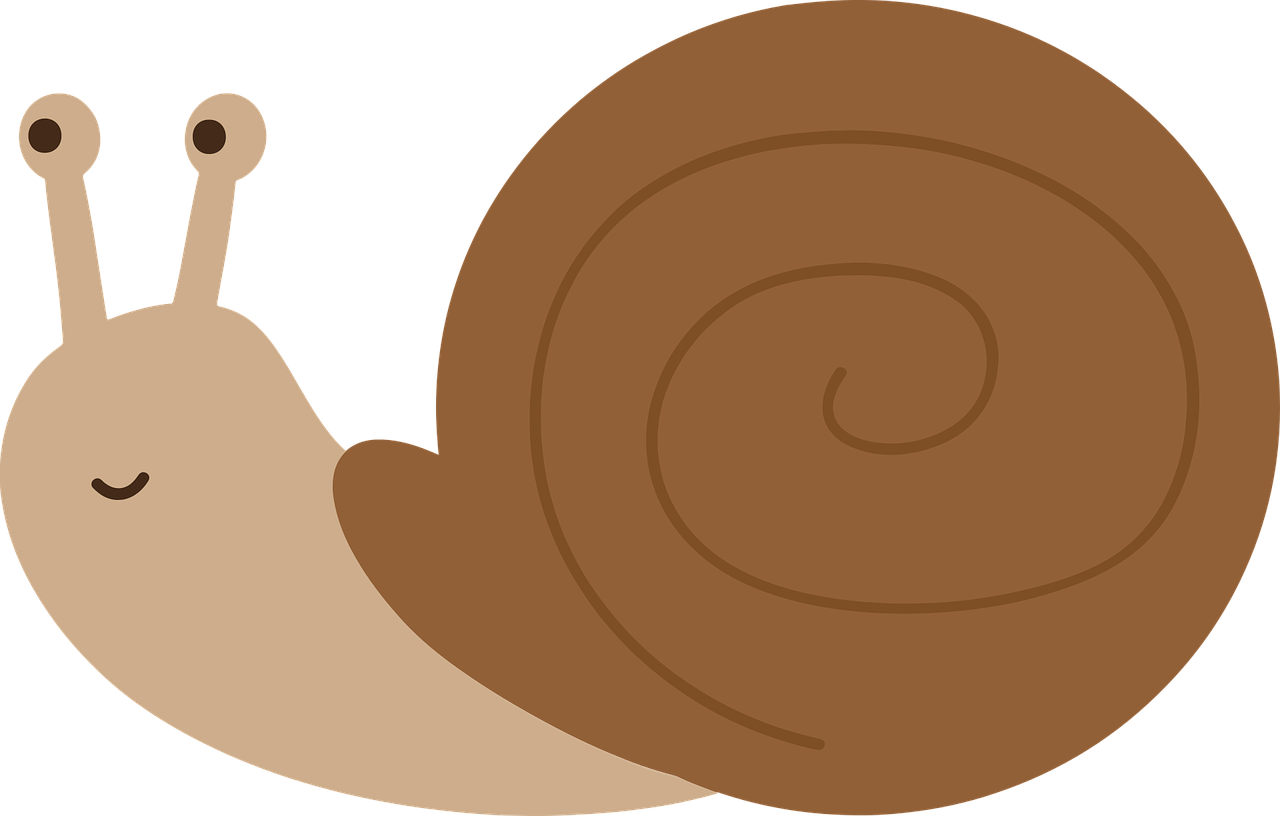 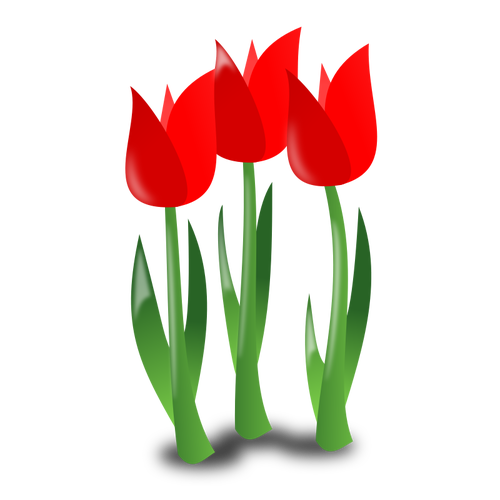 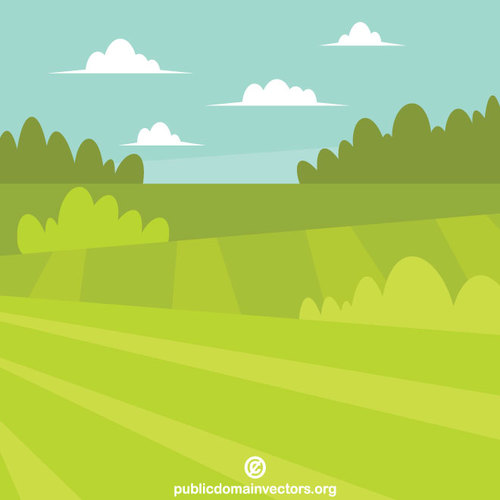 Κινούμαι
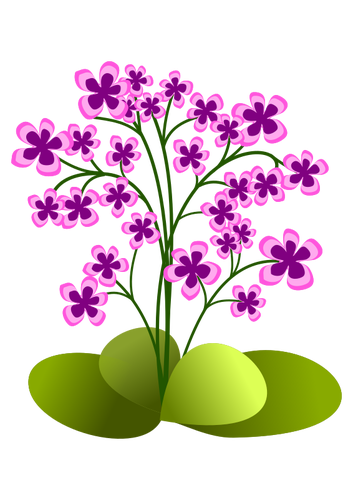 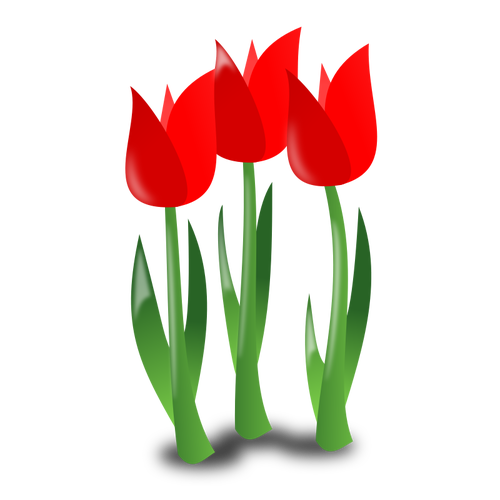 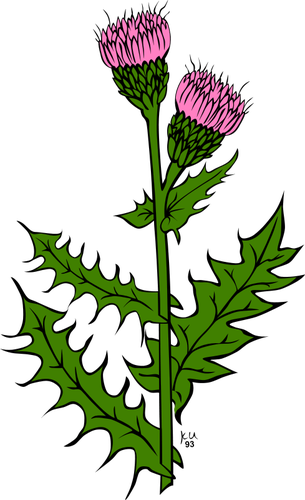 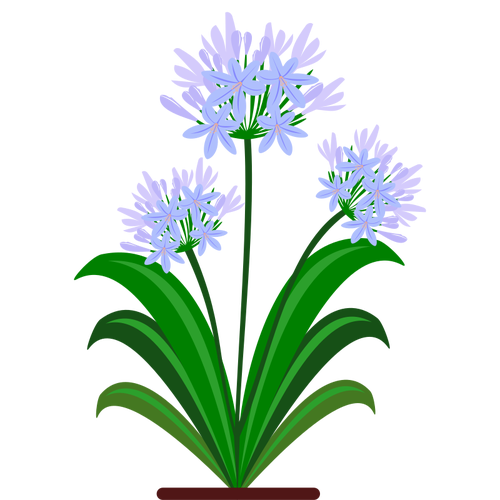 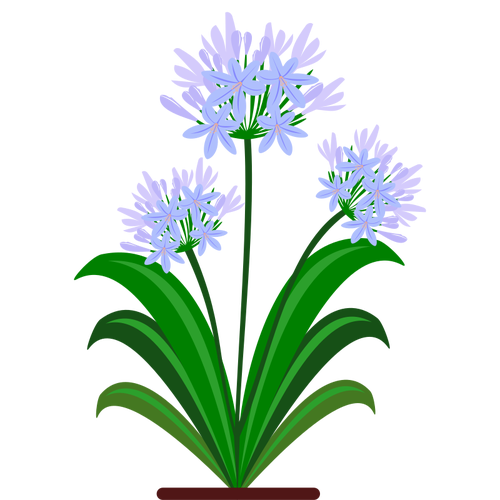 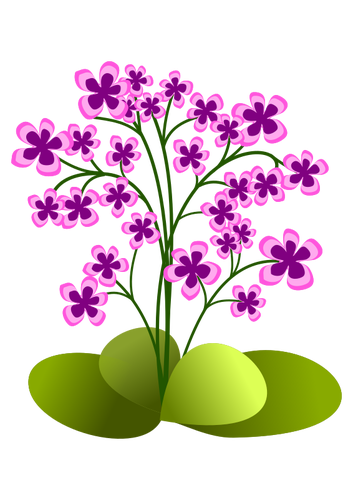 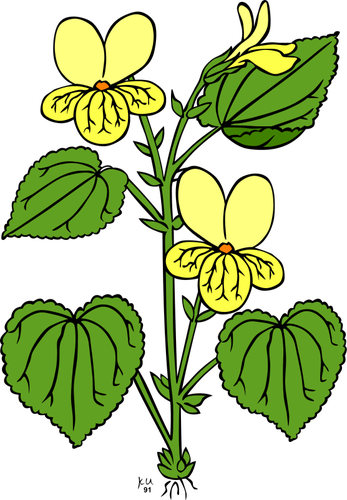 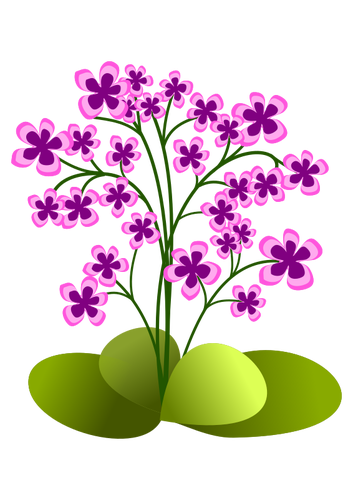 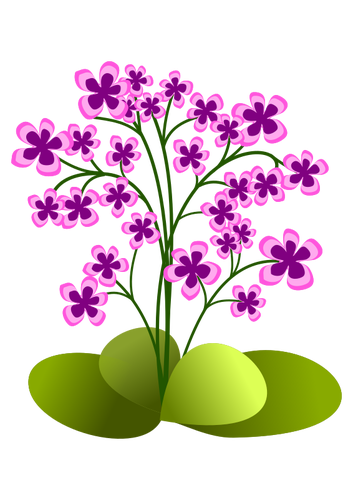 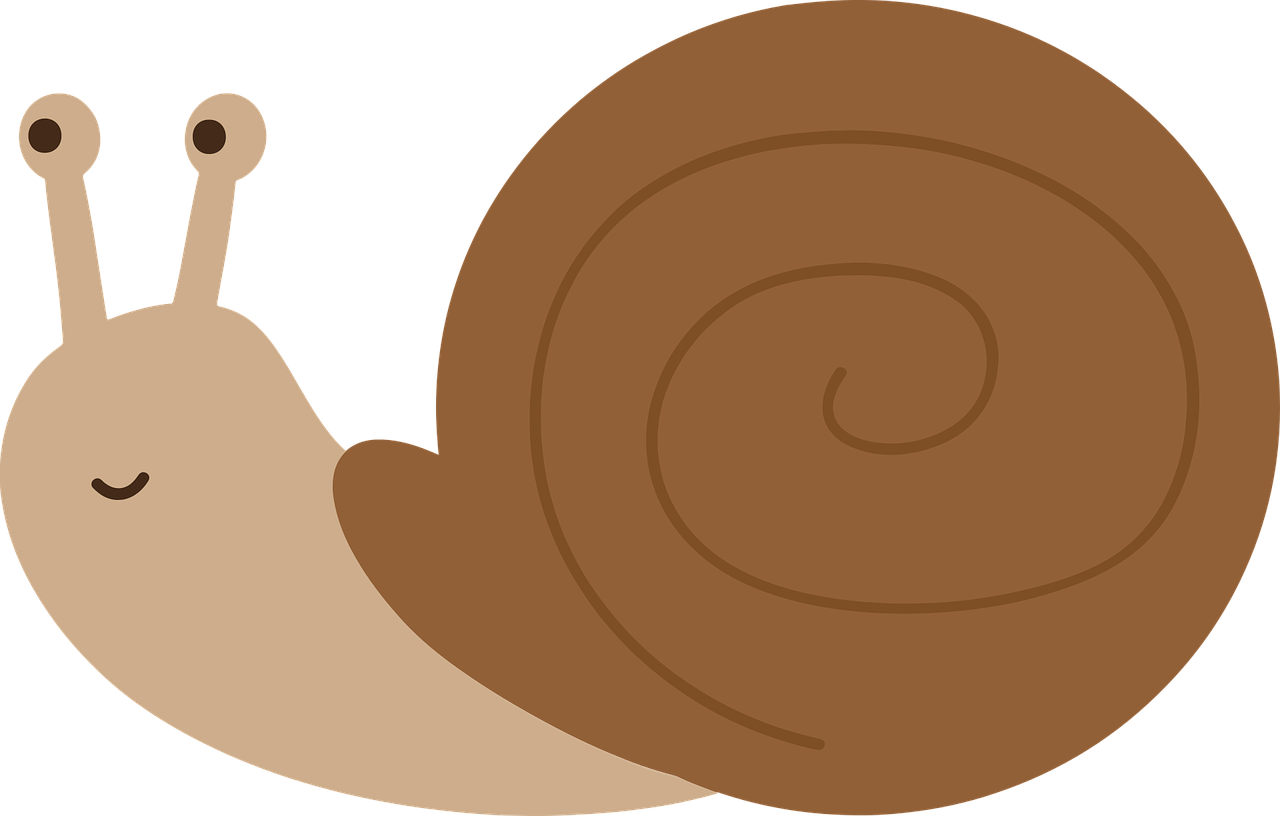 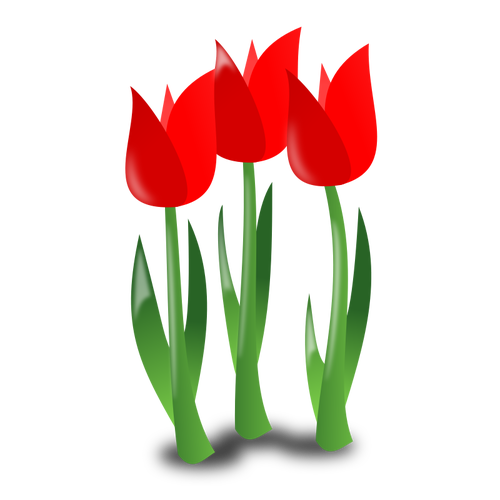 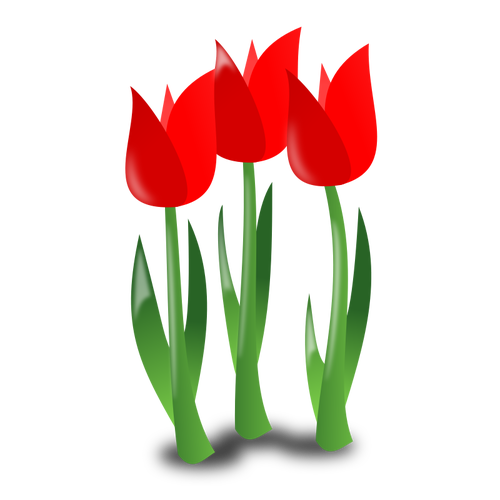 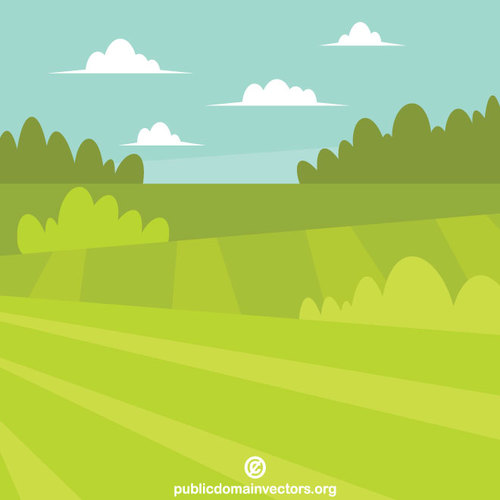 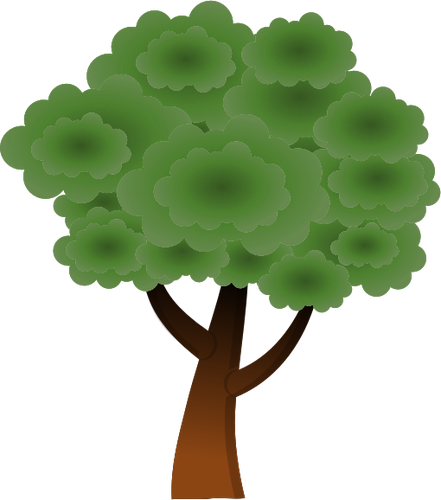 Φτάνω στο δέντρο. Είναι μεγάλο. Αν δεν ήταν μεγάλο τι θα ήταν;
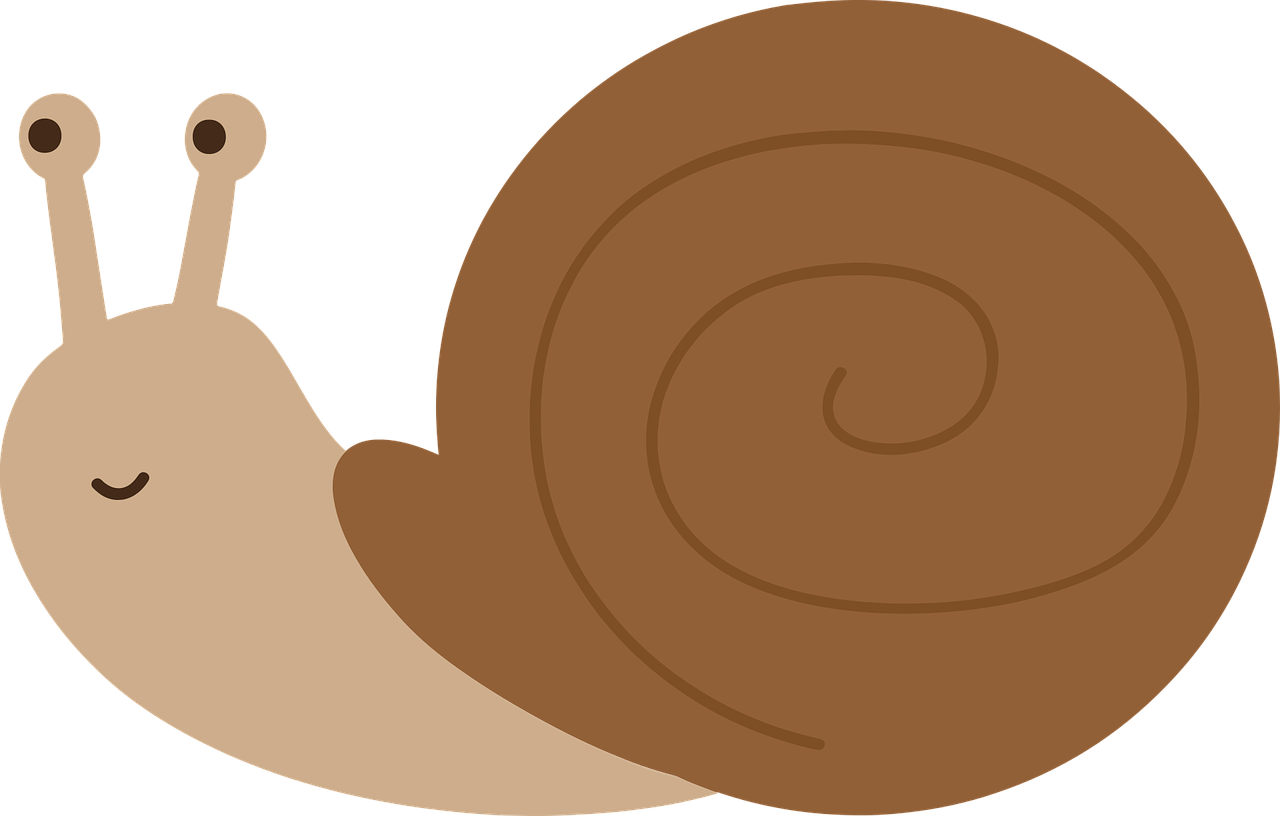 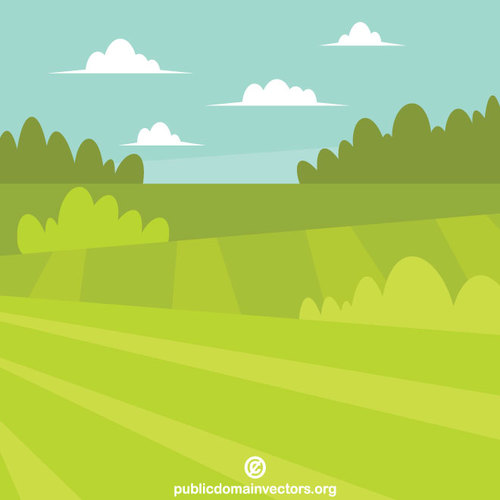 Μικρό
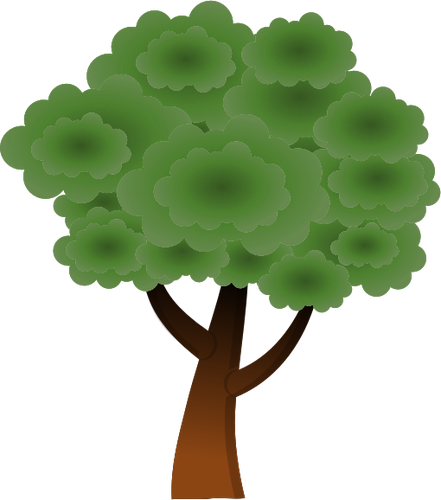 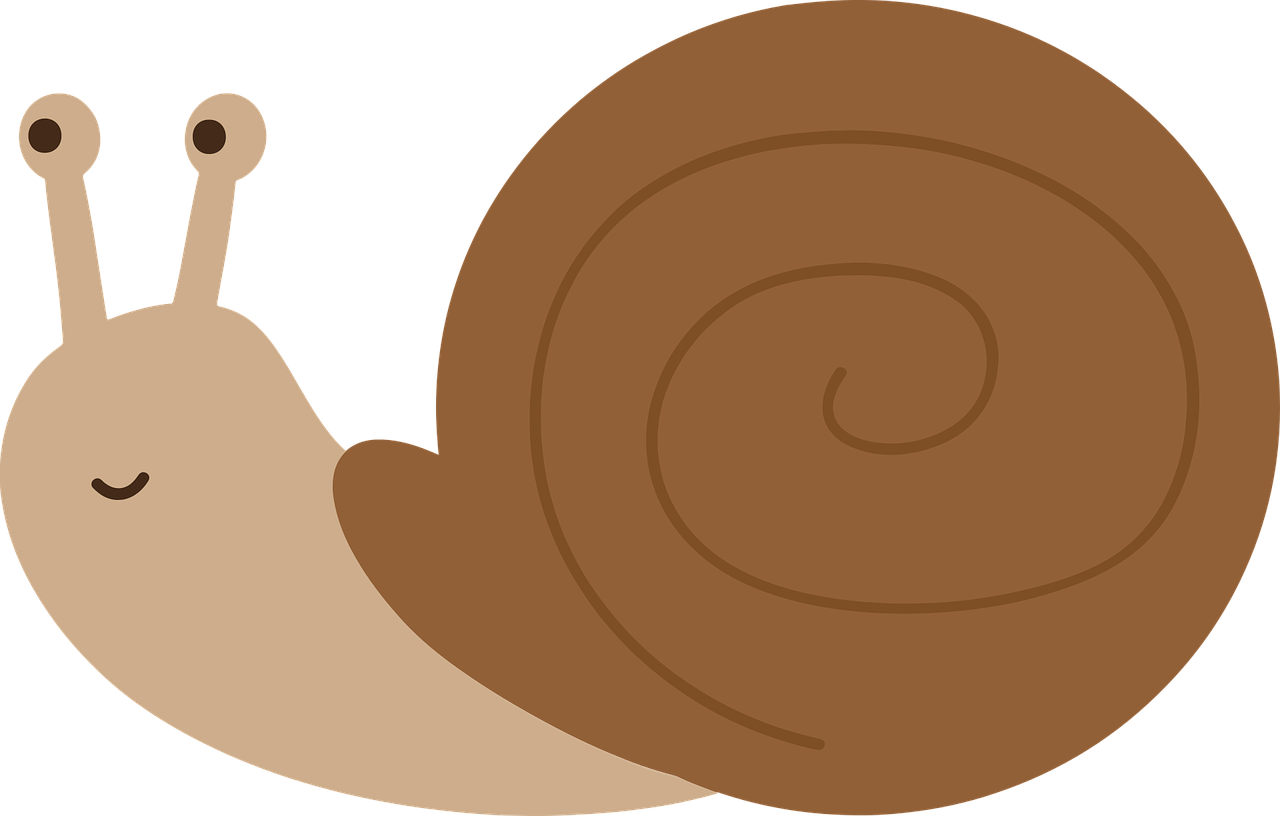 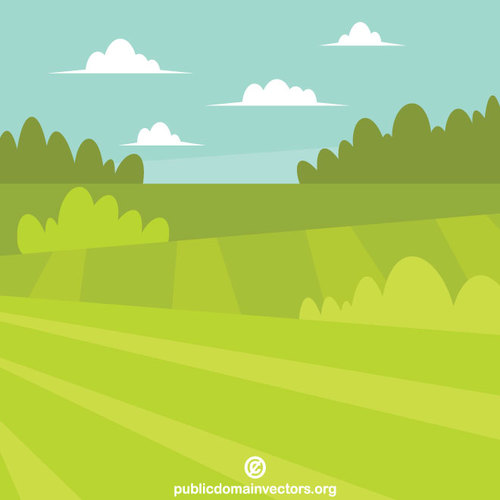 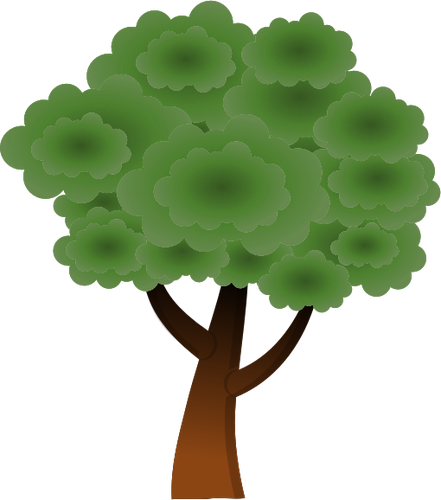 Έχει και πολλά χοντρά κλαδιά. Αν δεν ήταν χοντρά τι θα ήταν;
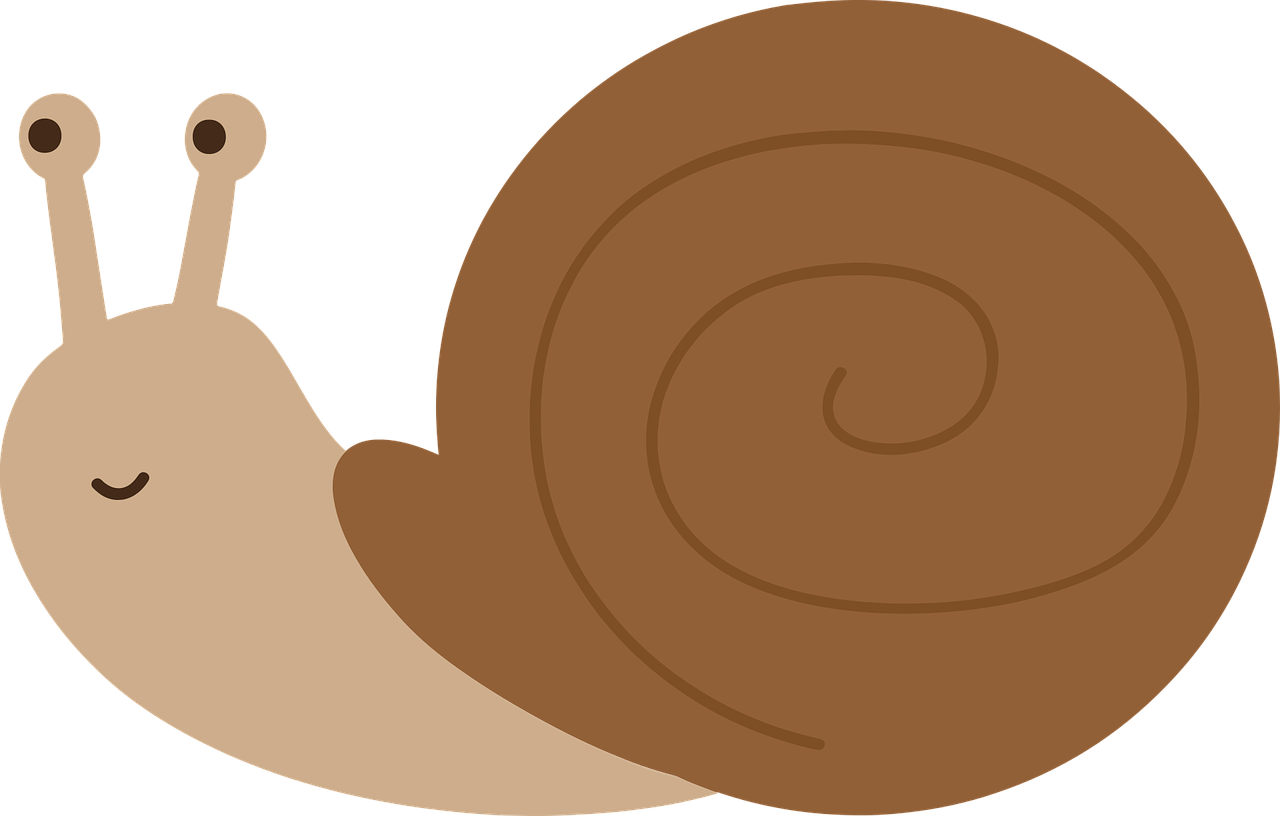 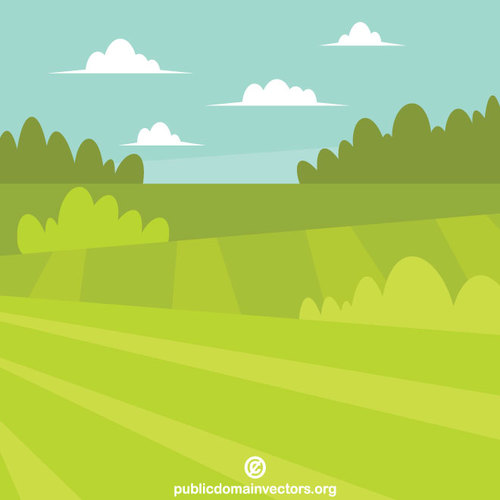 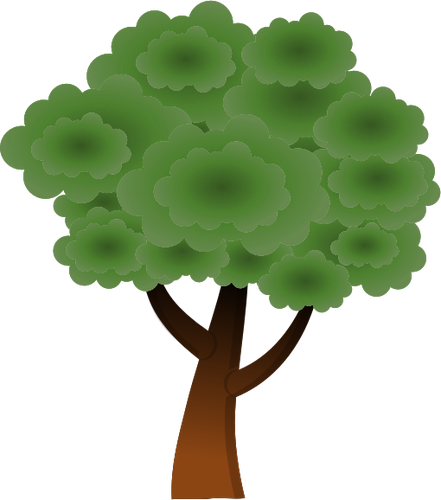 Λεπτά
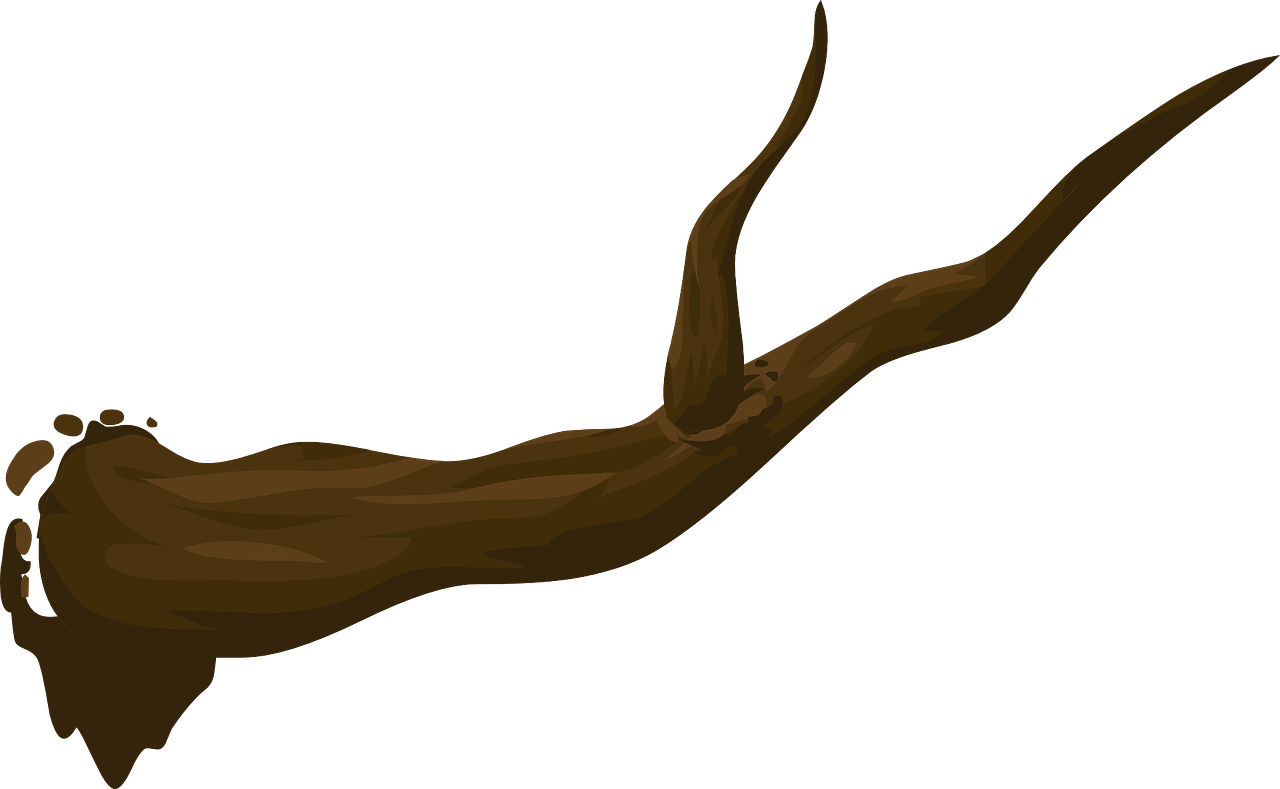 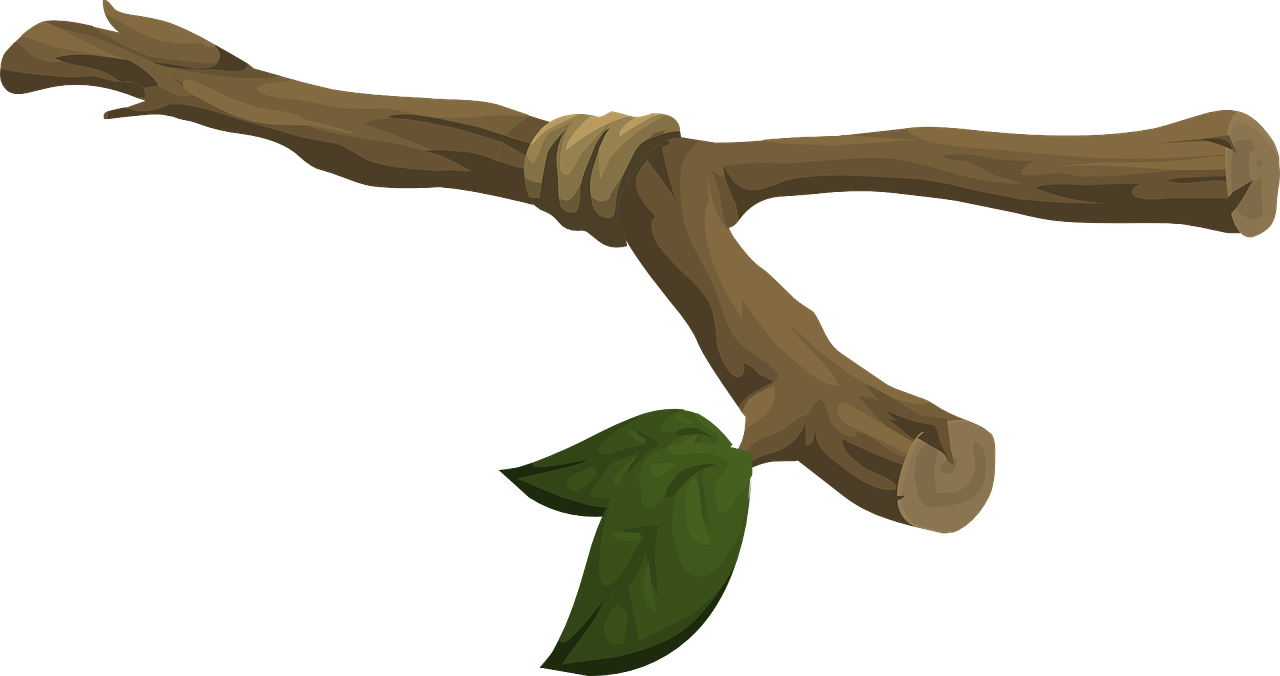 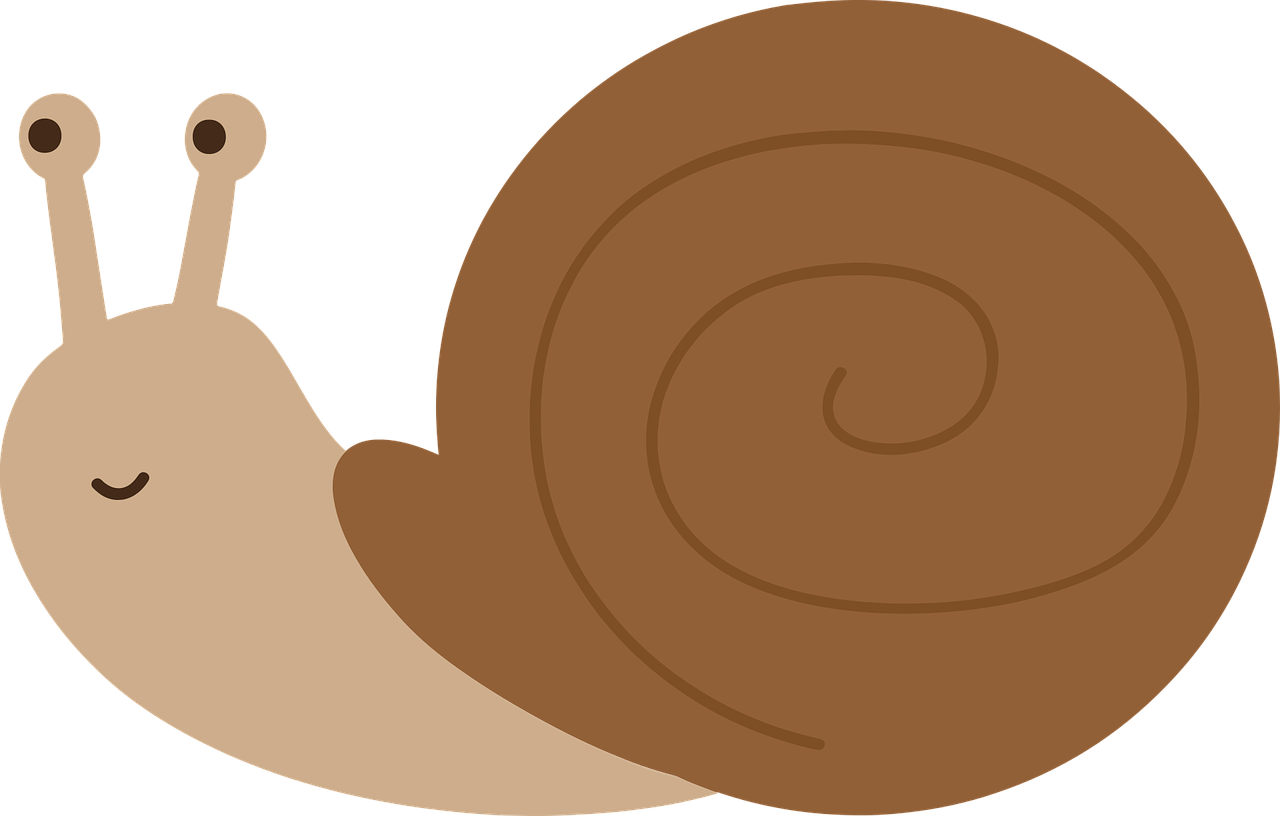 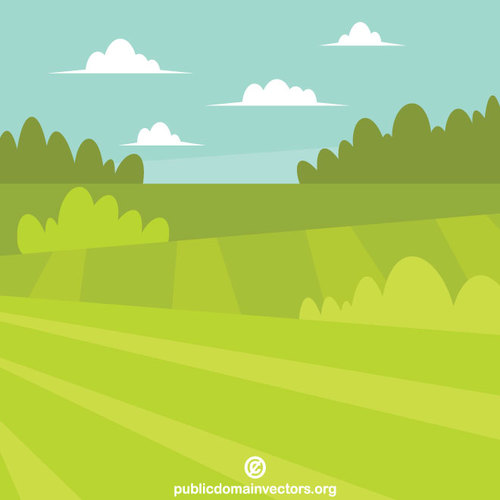 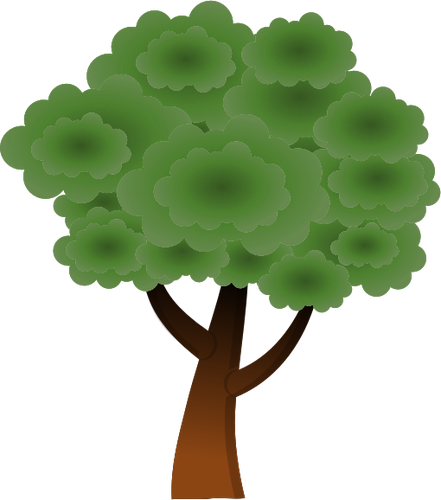 Πάνω στα κλαδιά κάθονται πουλάκια. Αν δεν ήταν πάνω που θα ήταν;
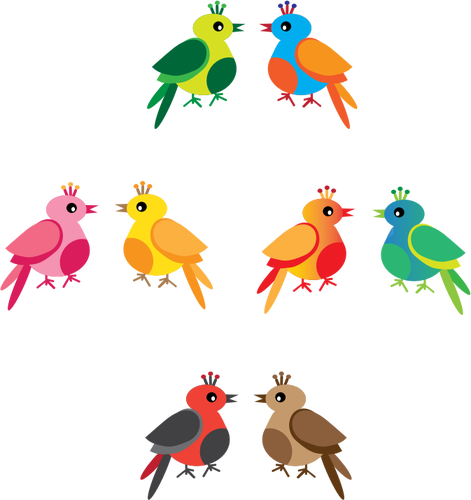 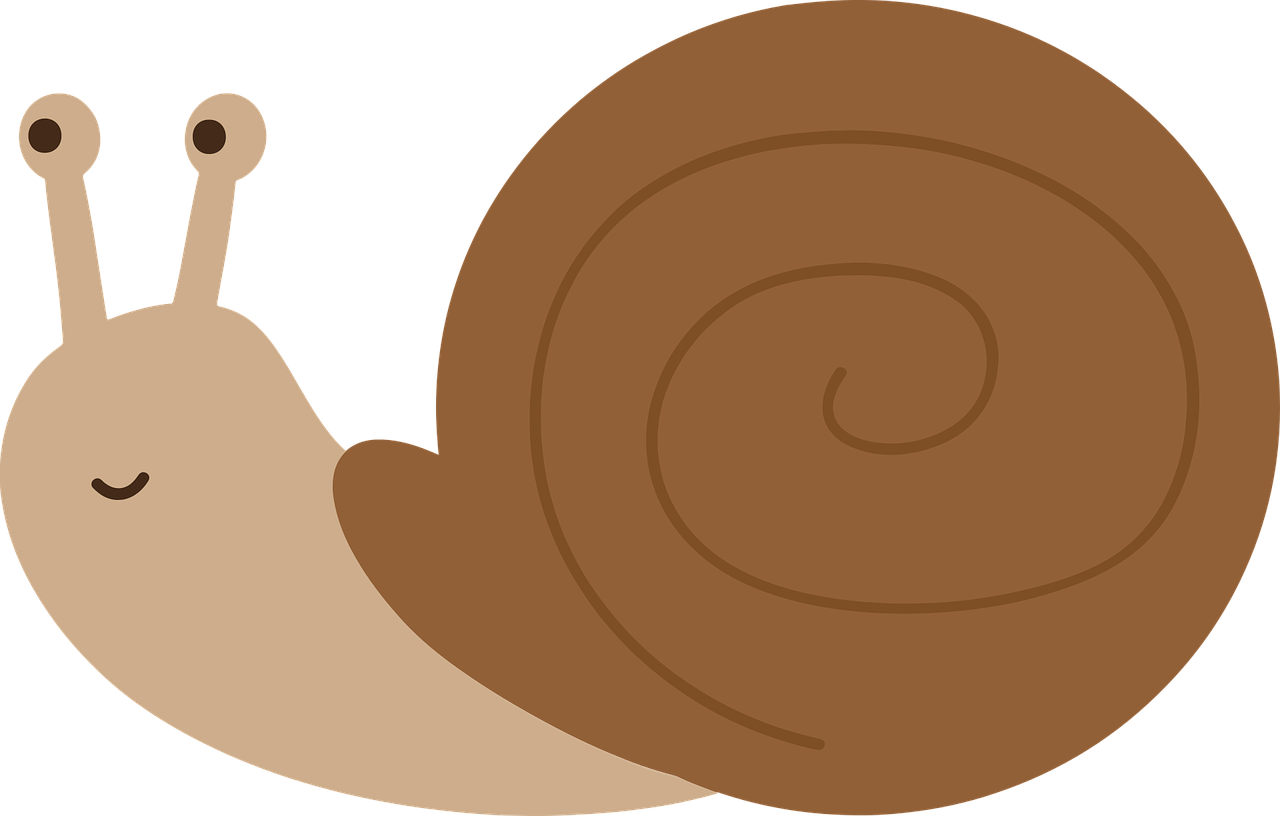 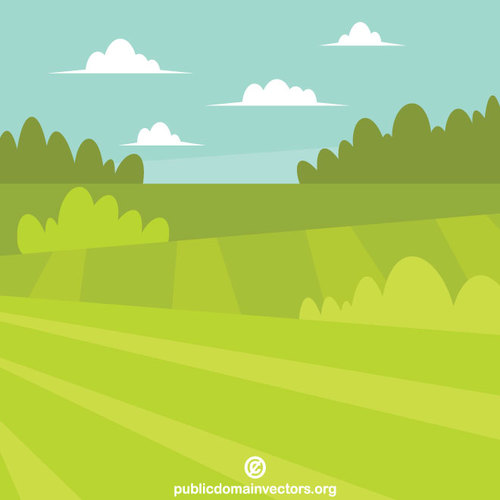 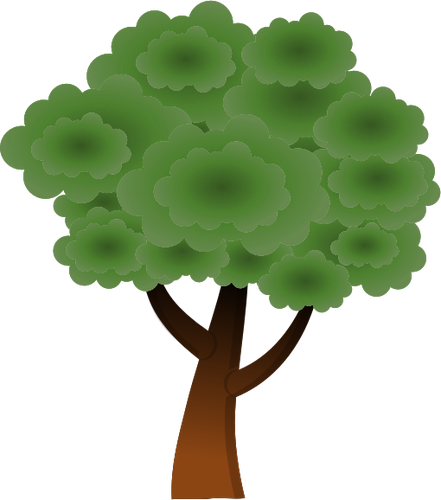 Κάτω
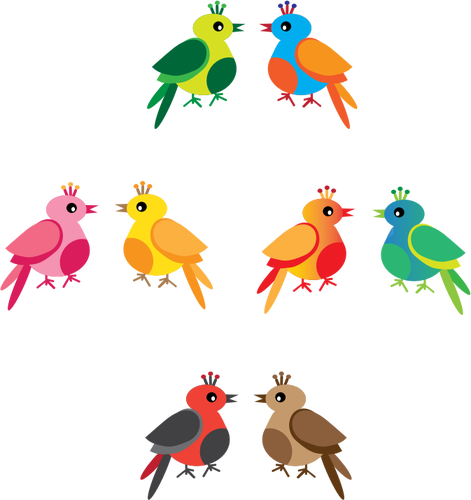 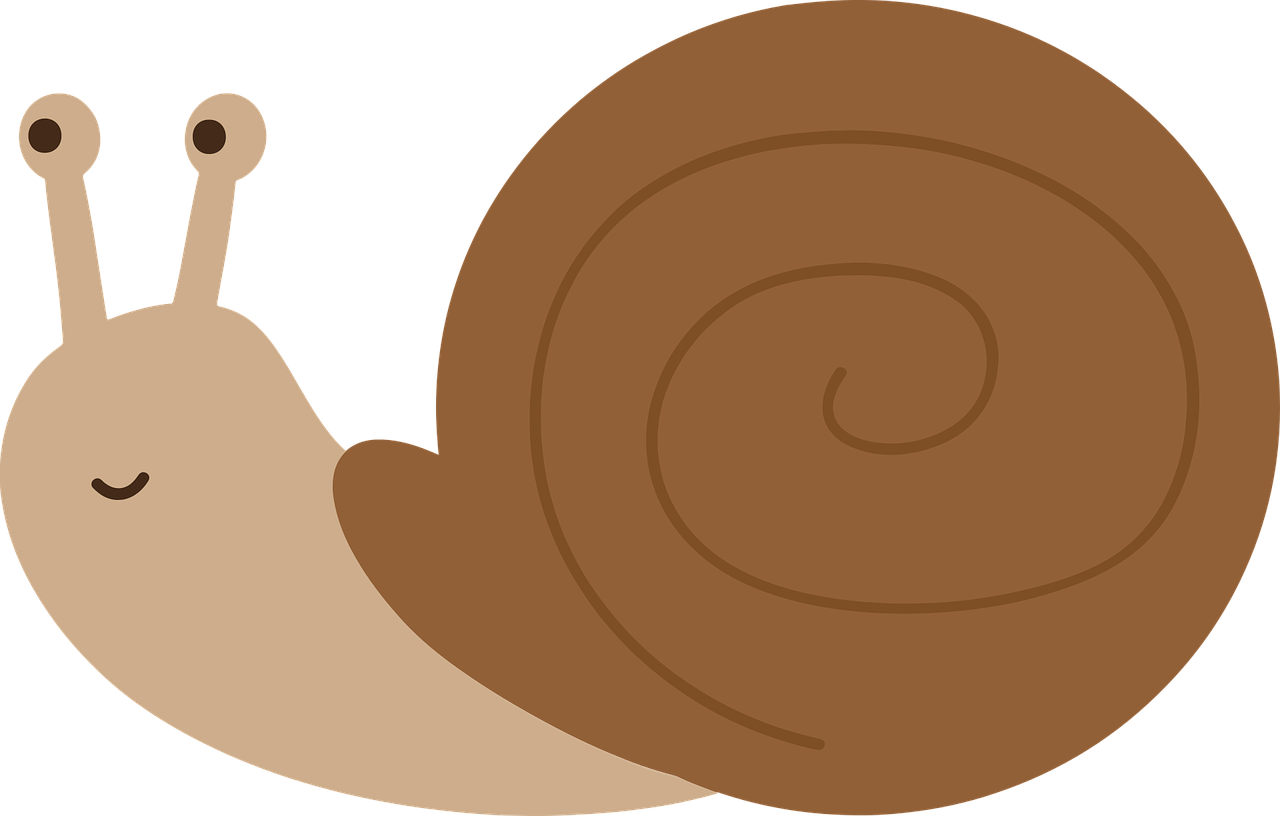 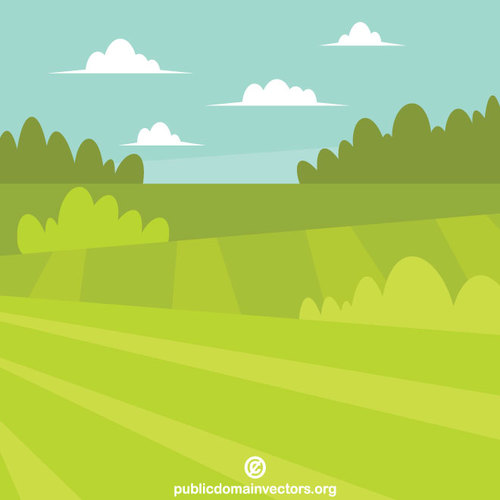 Έχουν υπέροχα απαλά φτερά. Αν δεν ήταν απαλά τι θα ήταν;
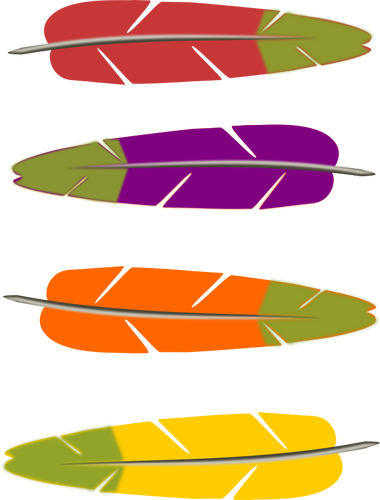 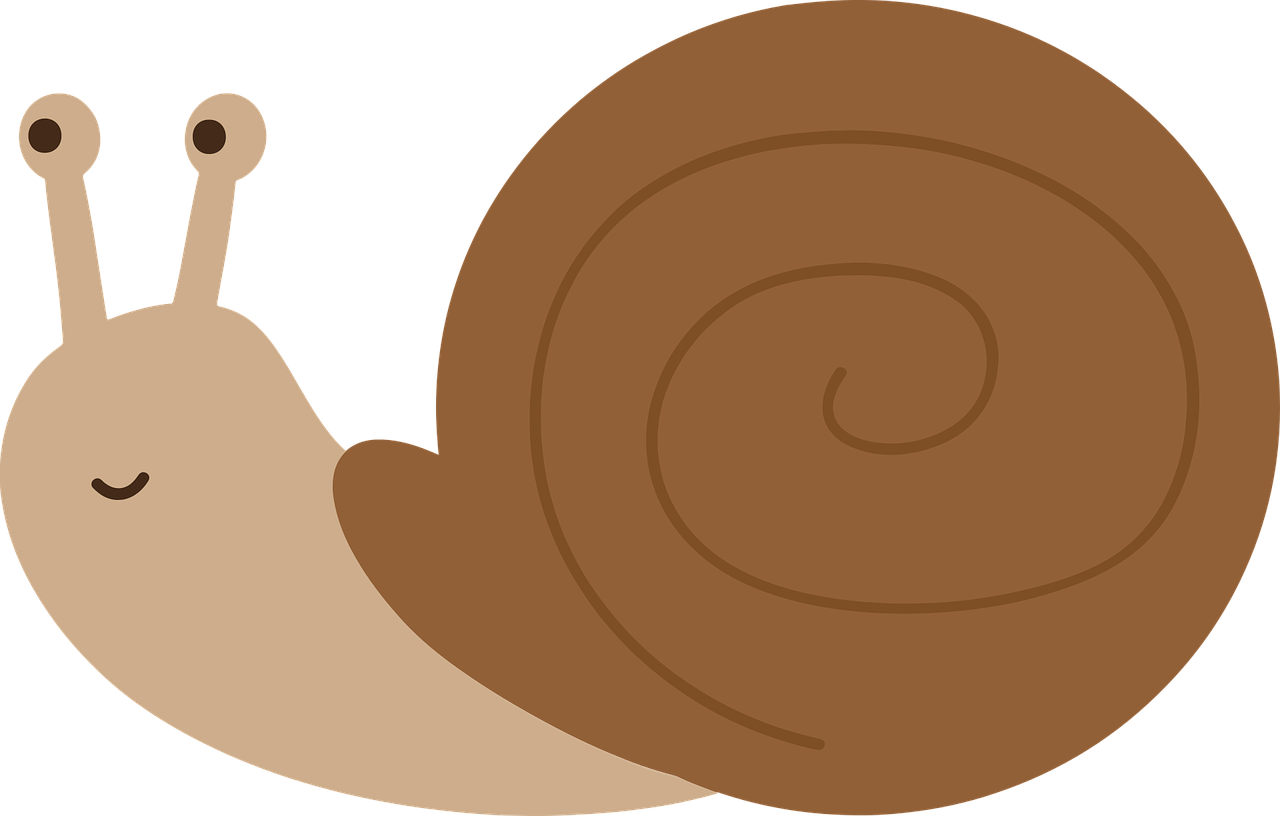 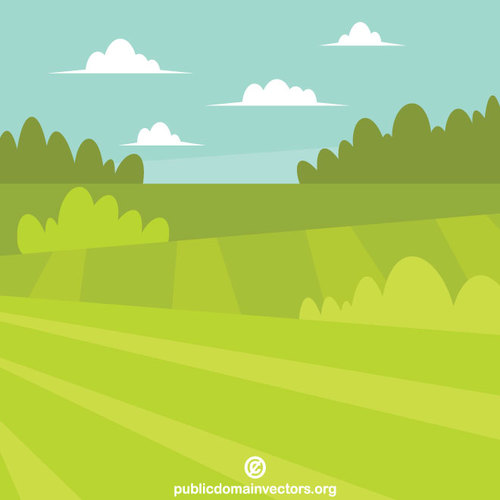 Σκληρά
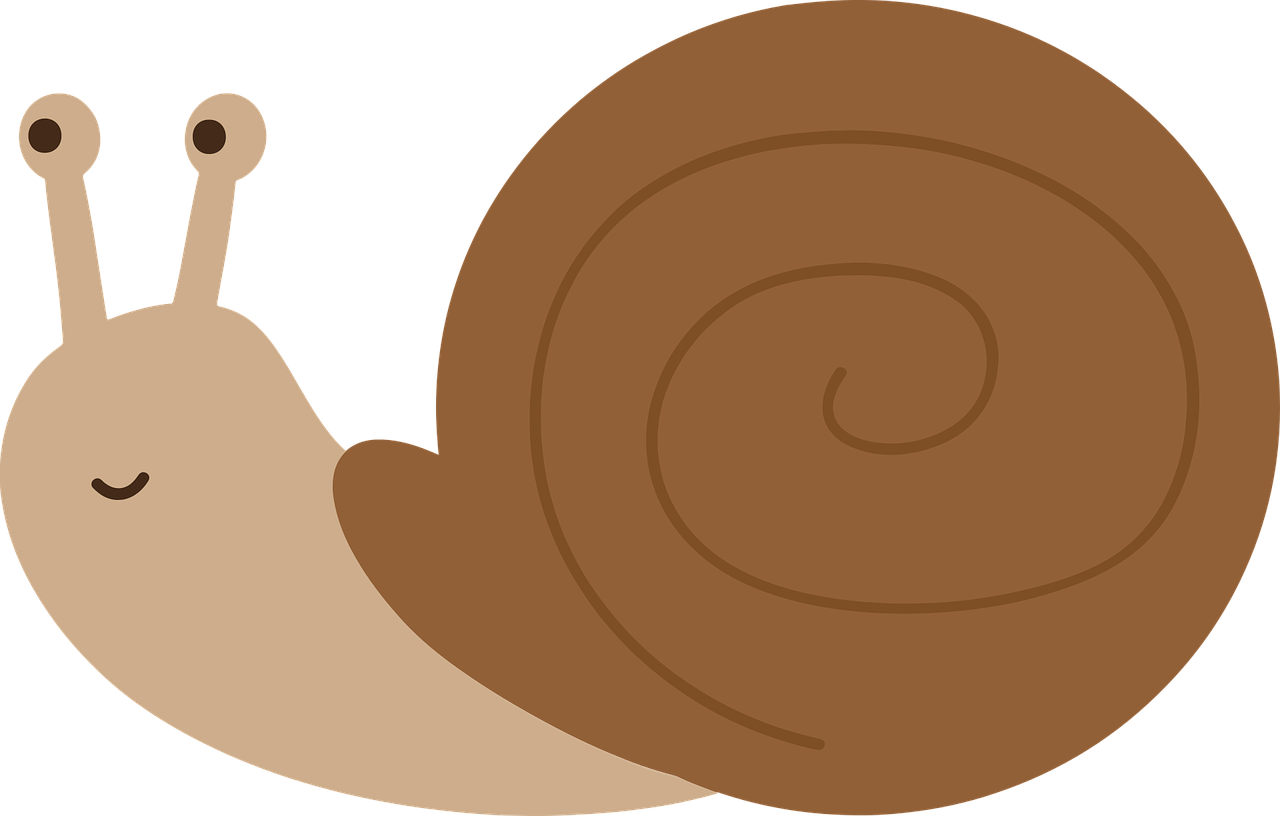 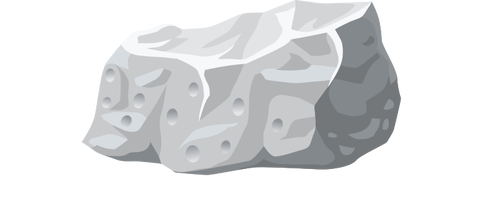 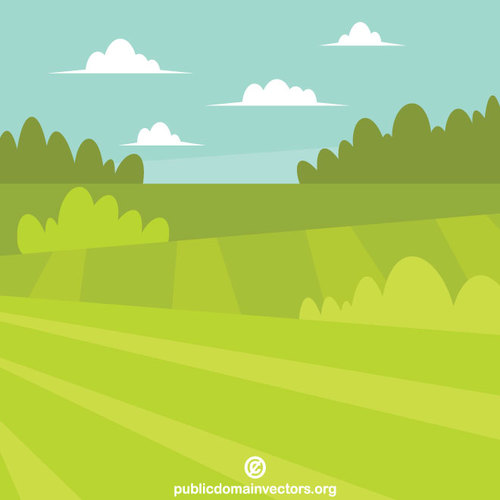 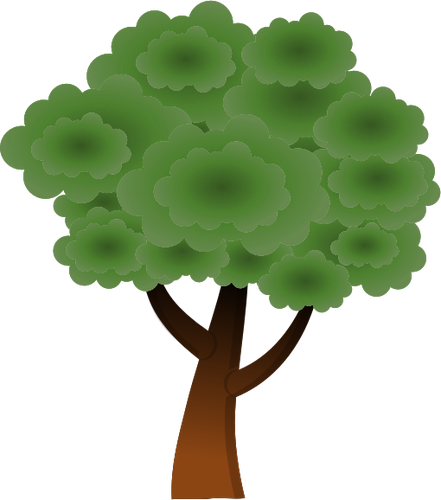 Είναι άγρια όμως. Μπορούν να σε τσιμπήσουν με το ράμφος τους. Πως ονομάζονται τα ζώα που δεν είναι άγρια;
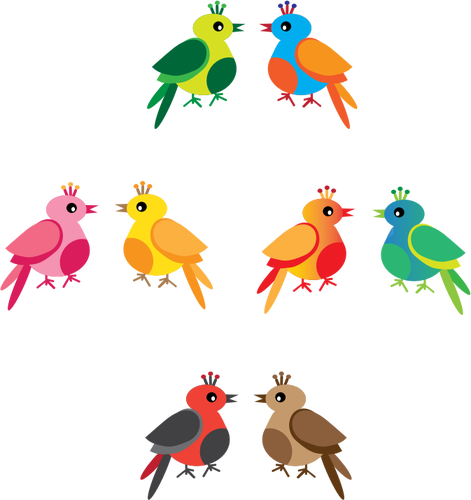 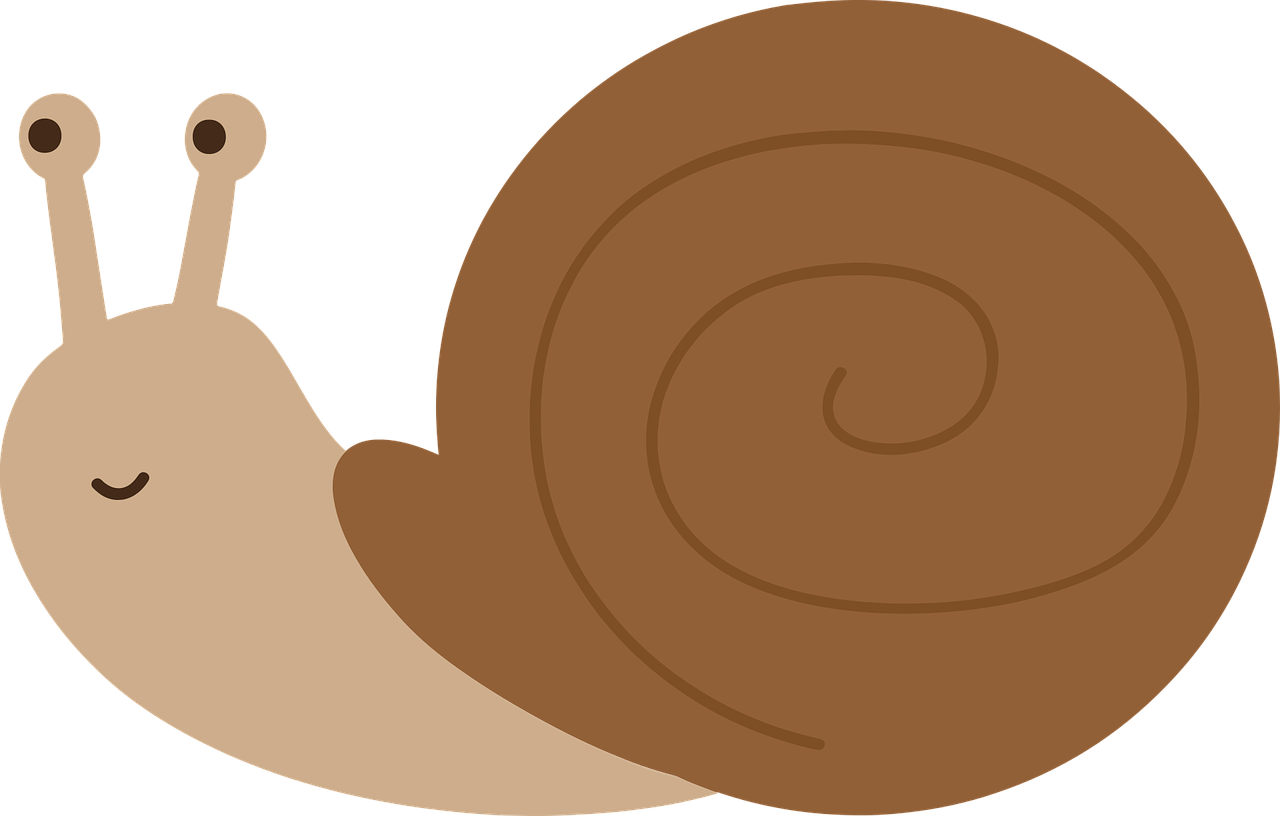 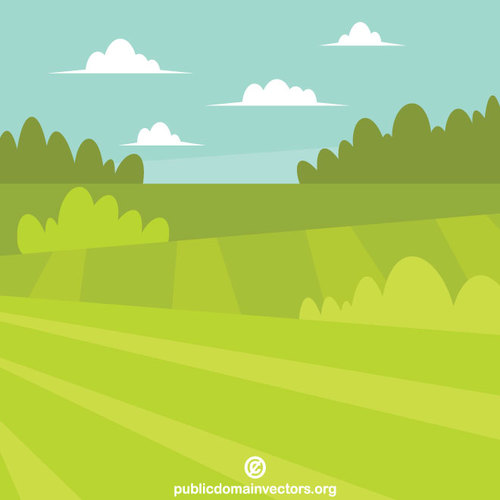 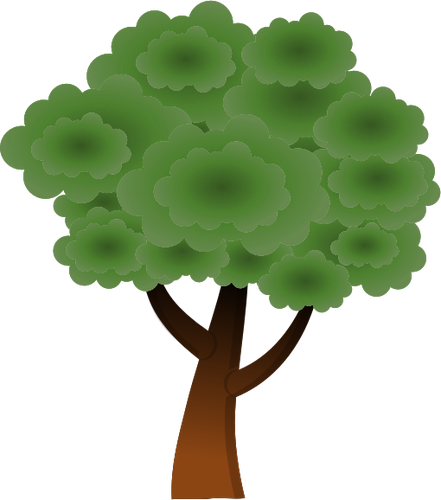 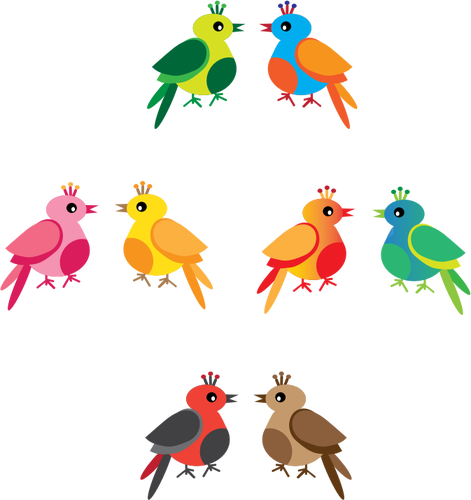 Ήμερα
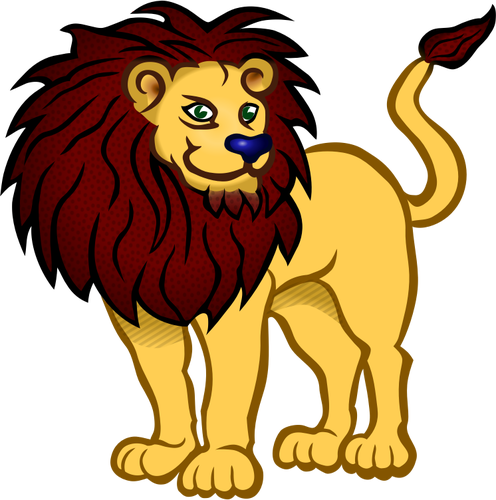 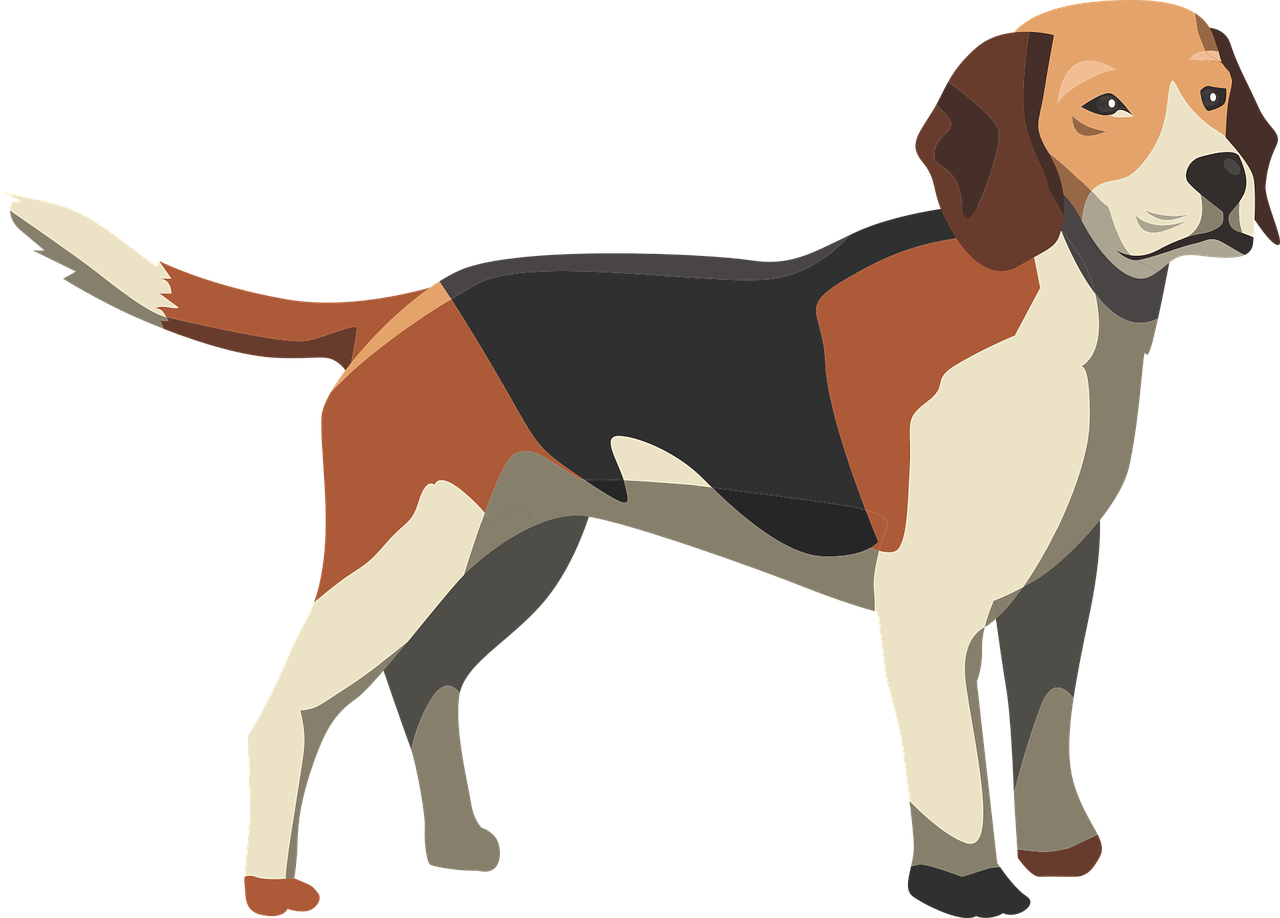 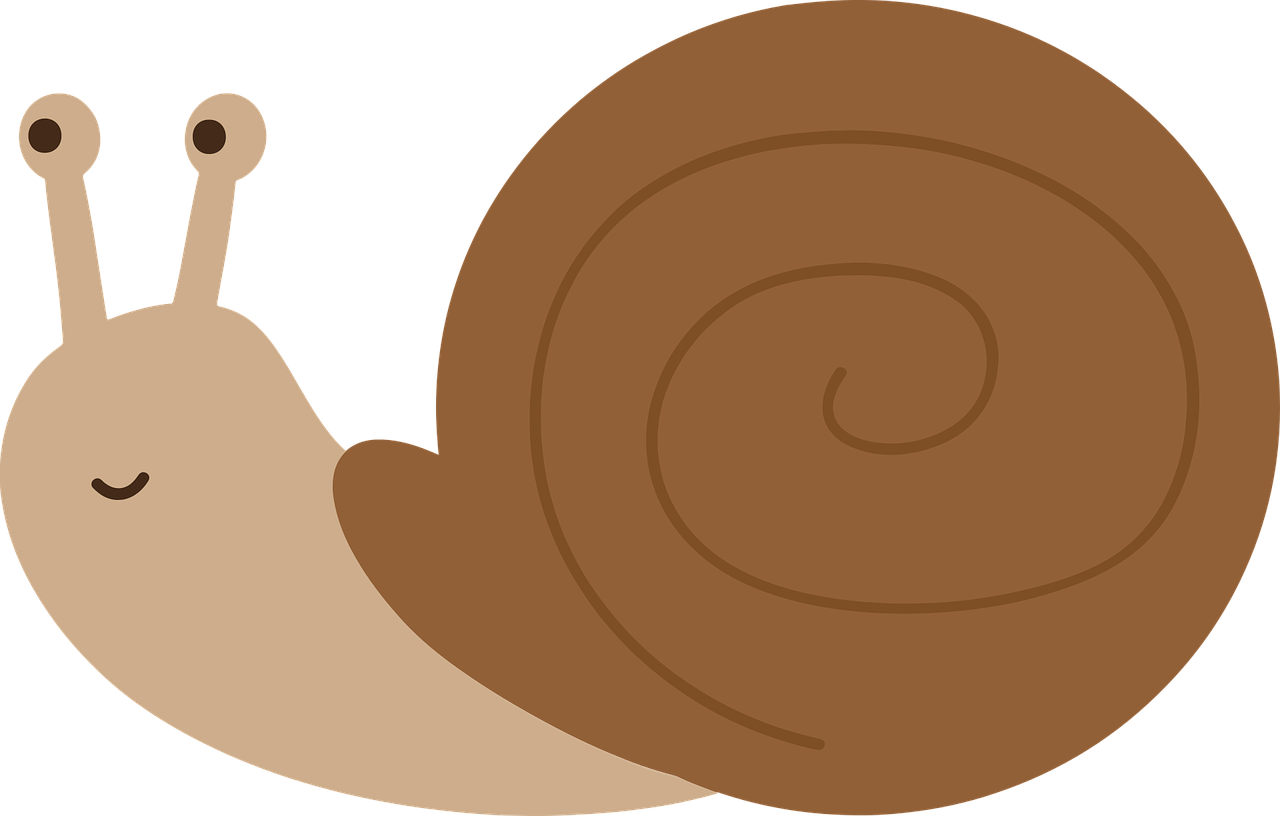 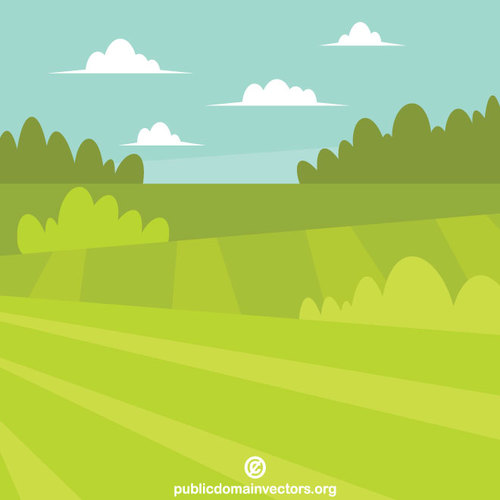 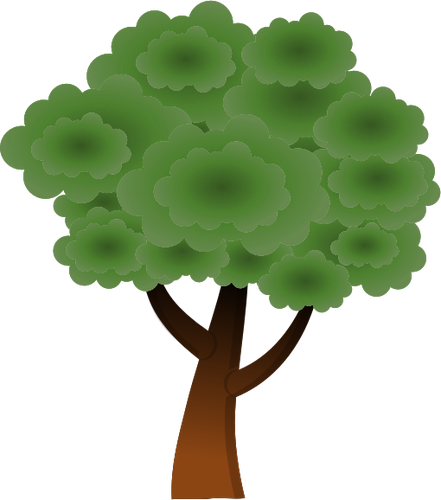 Έχουν σκληρό ράμφος. Αν δεν ήταν σκληρό τι θα ήταν;
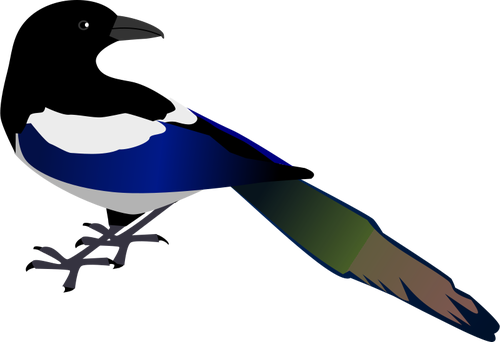 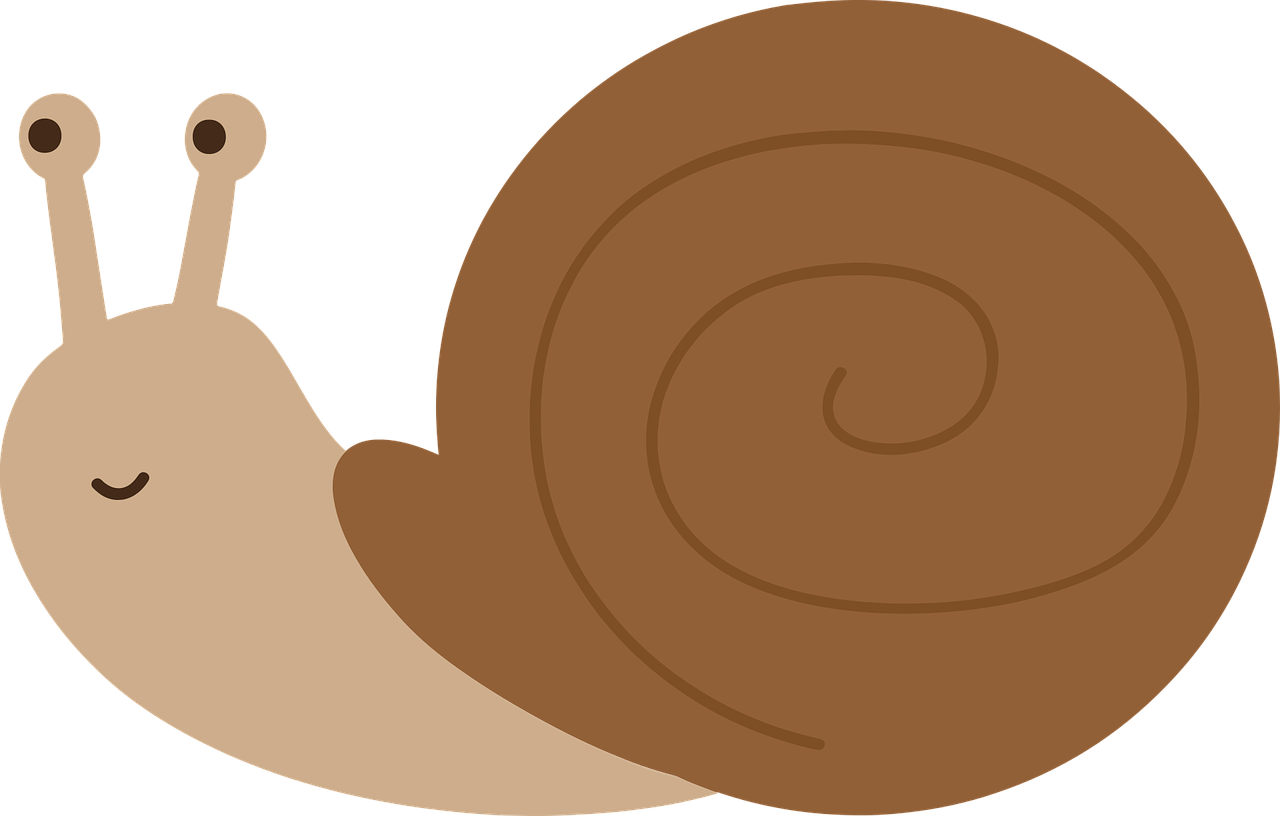 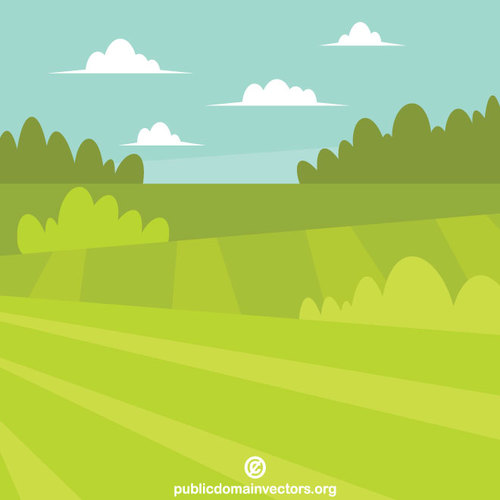 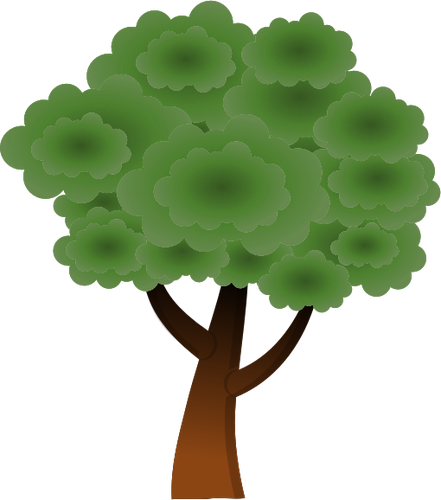 Μαλακό
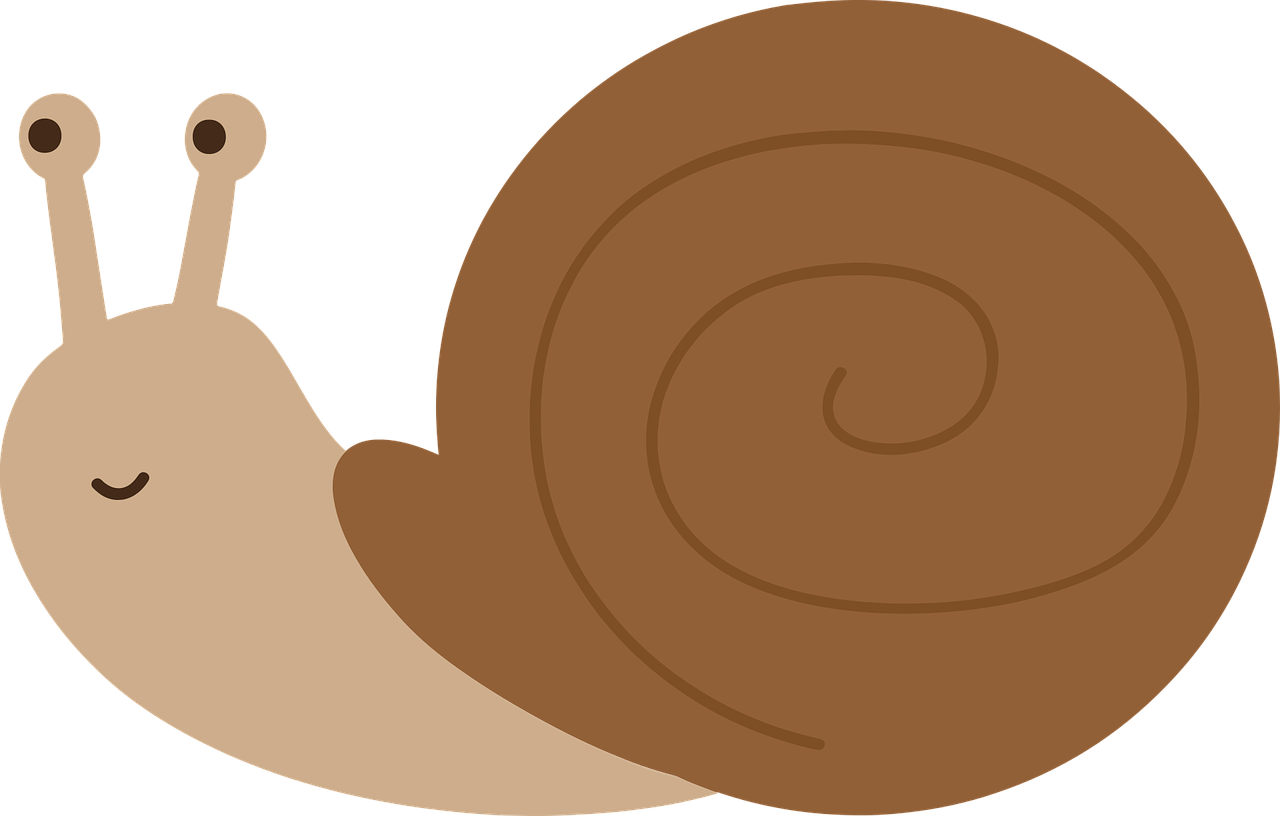 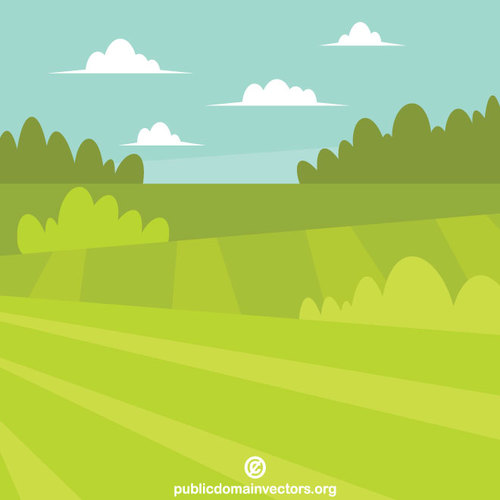 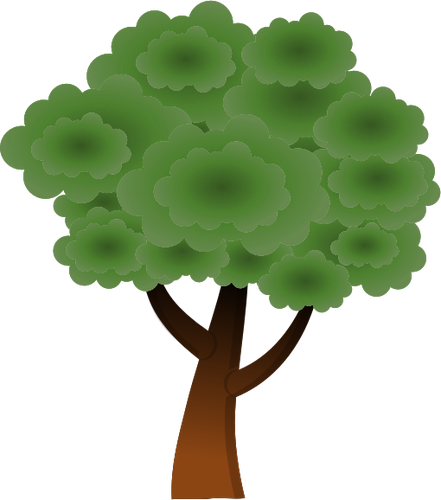 Τιτιβίζουν και κάνουν πολλή φασαρία. Αν δεν έκαναν φασαρία τι θα έκαναν;
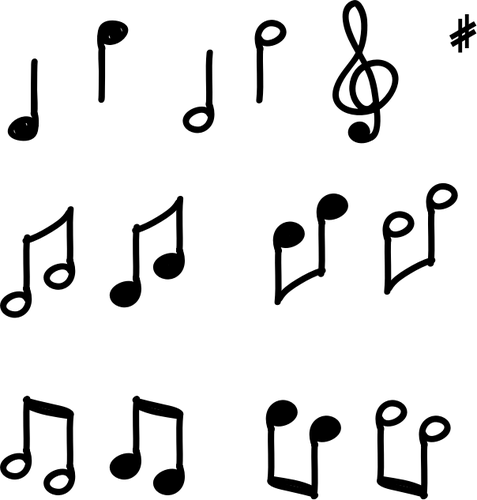 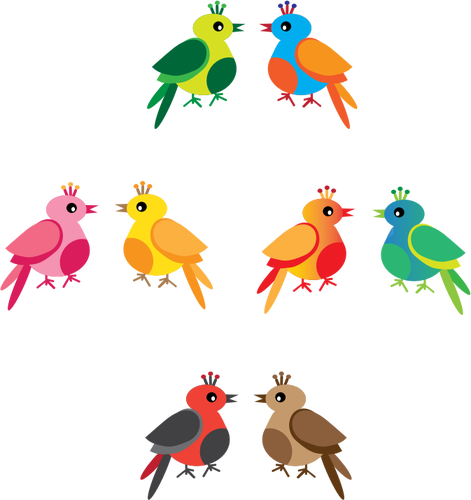 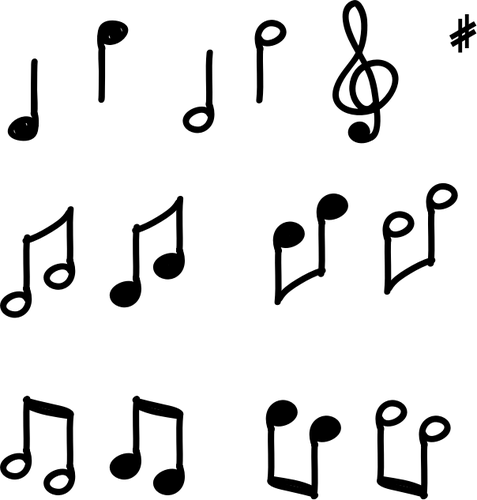 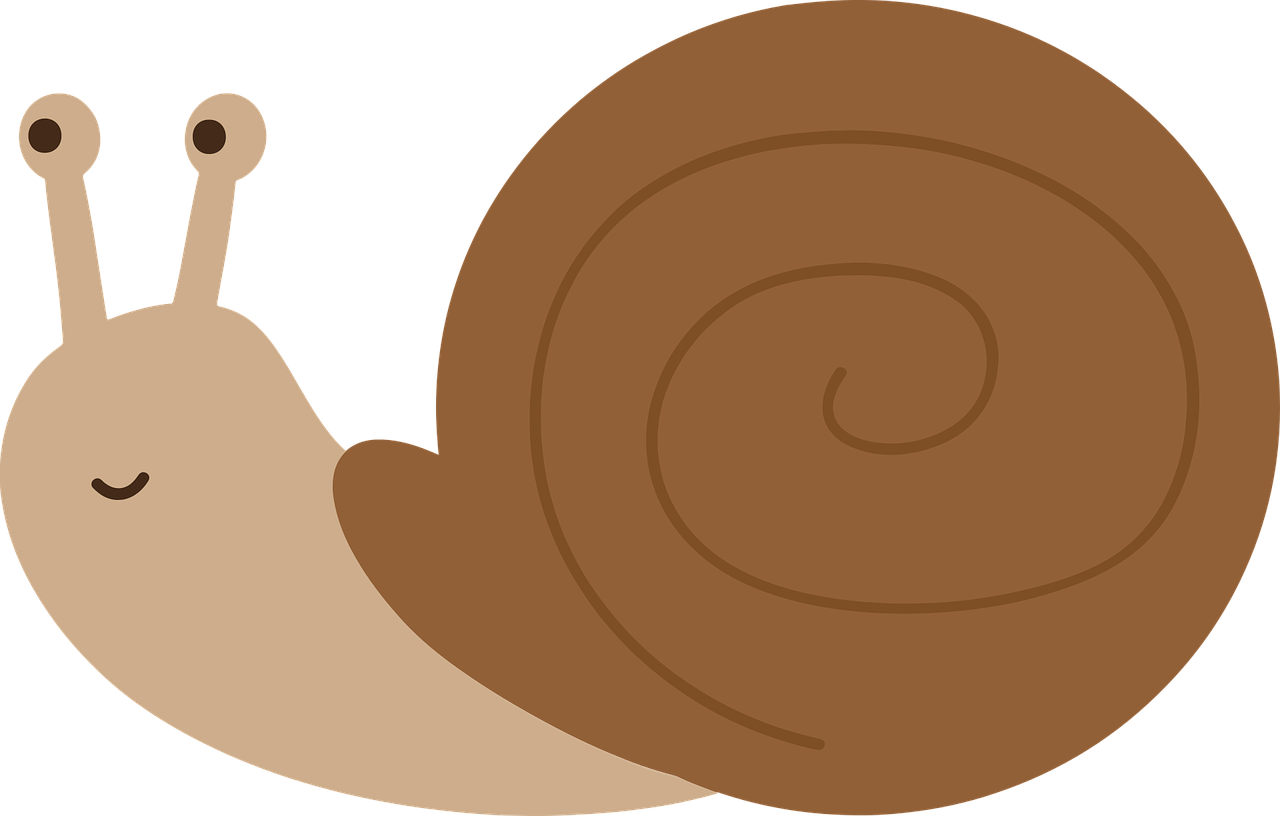 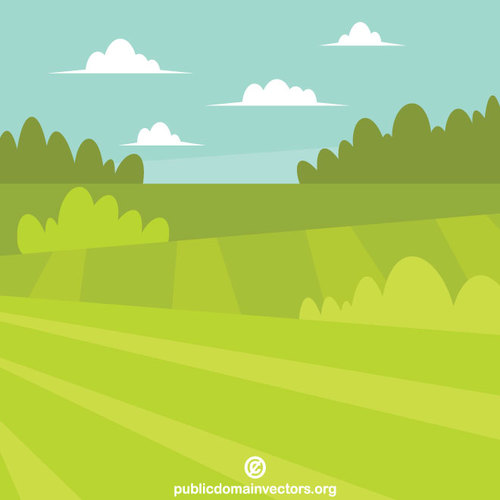 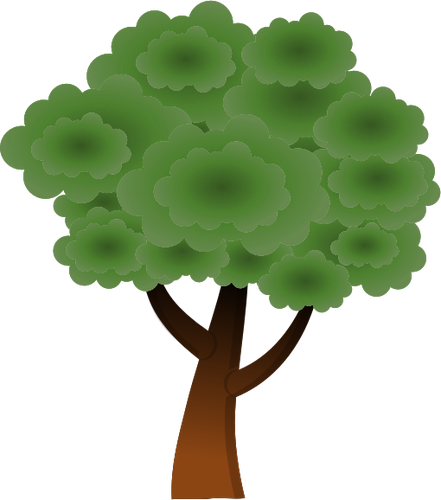 Ησυχία
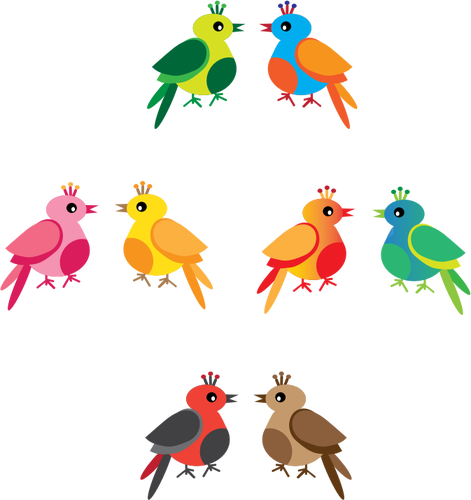 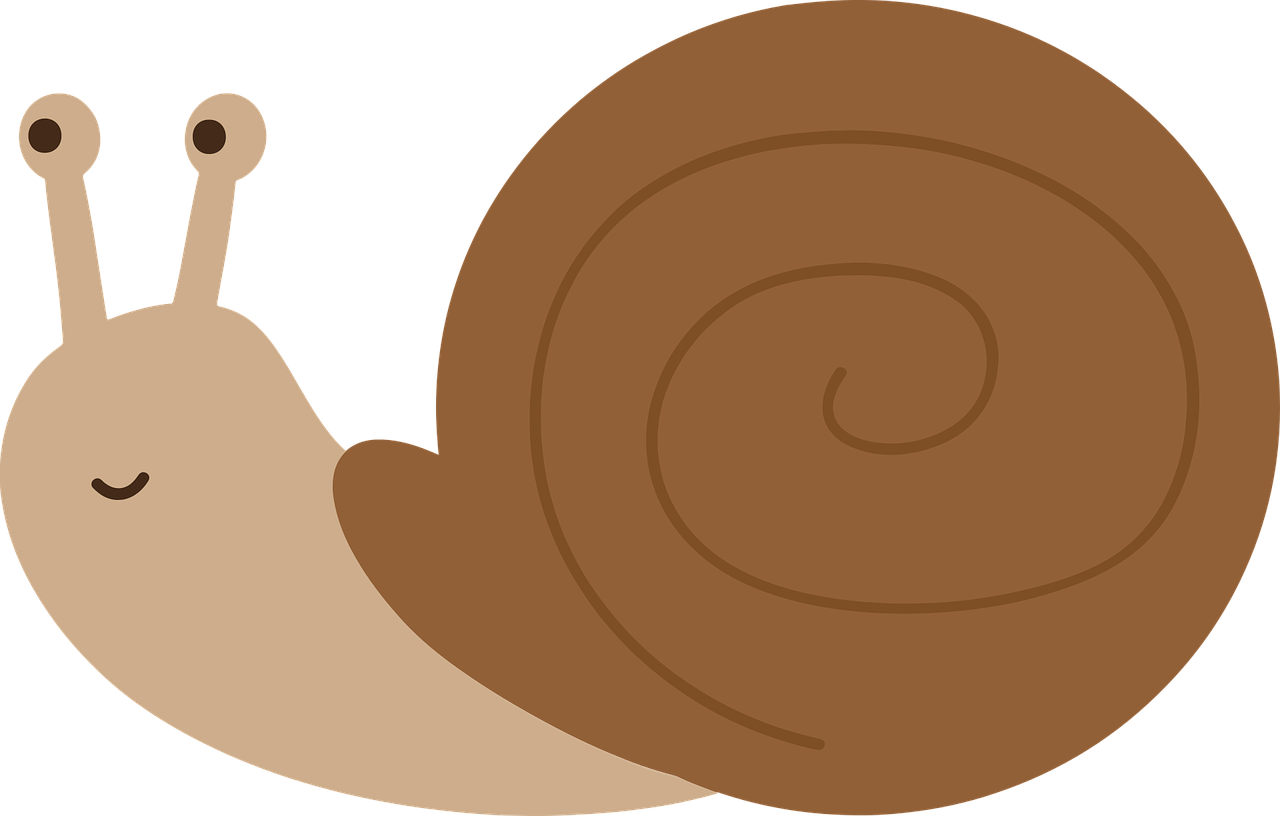 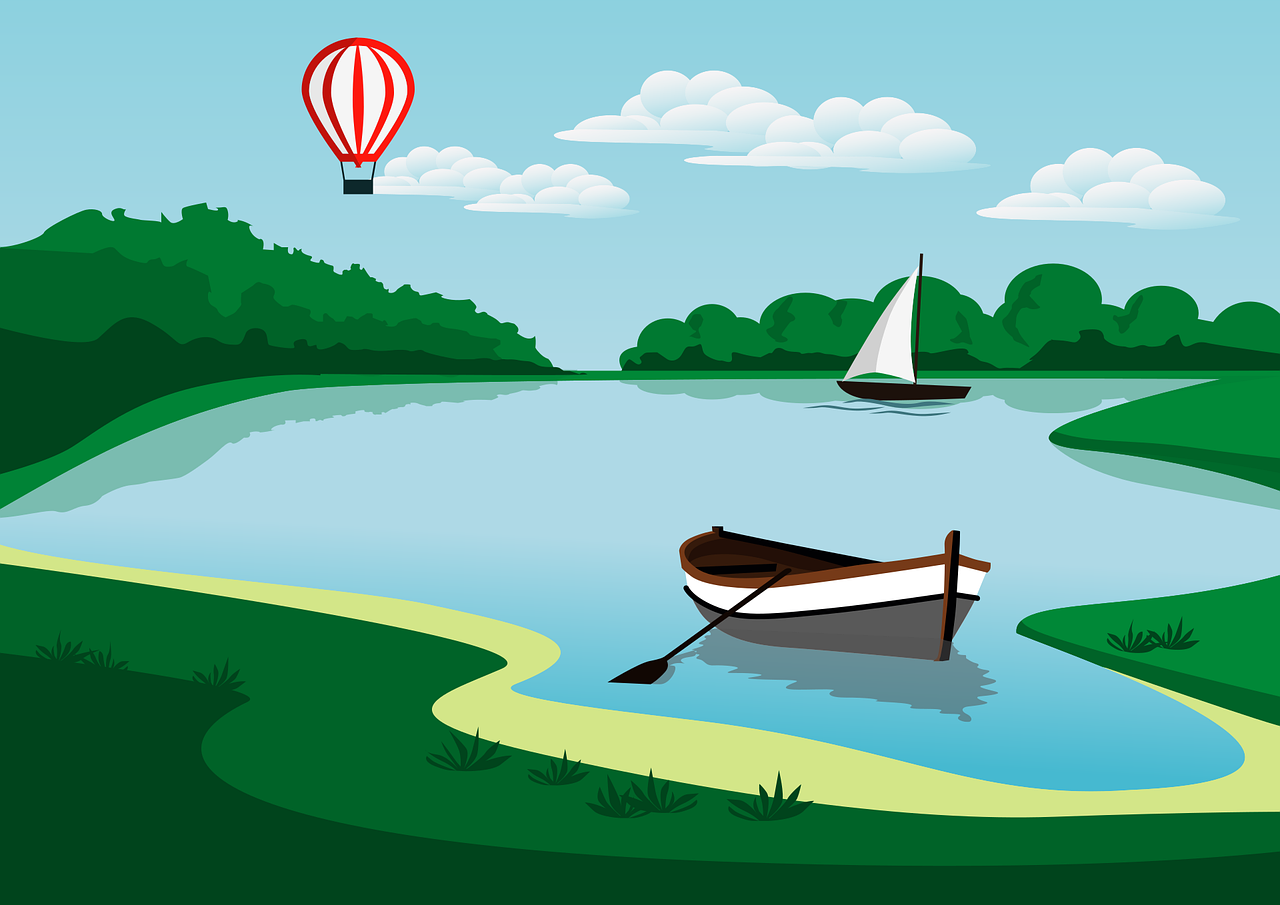 Βλέπω μια λίμνη εδώ κοντά. Λέω να πάω να δροσιστώ. Ελπίζω να είναι ρηχά. Αν δεν είναι ρηχά τι θα είναι;
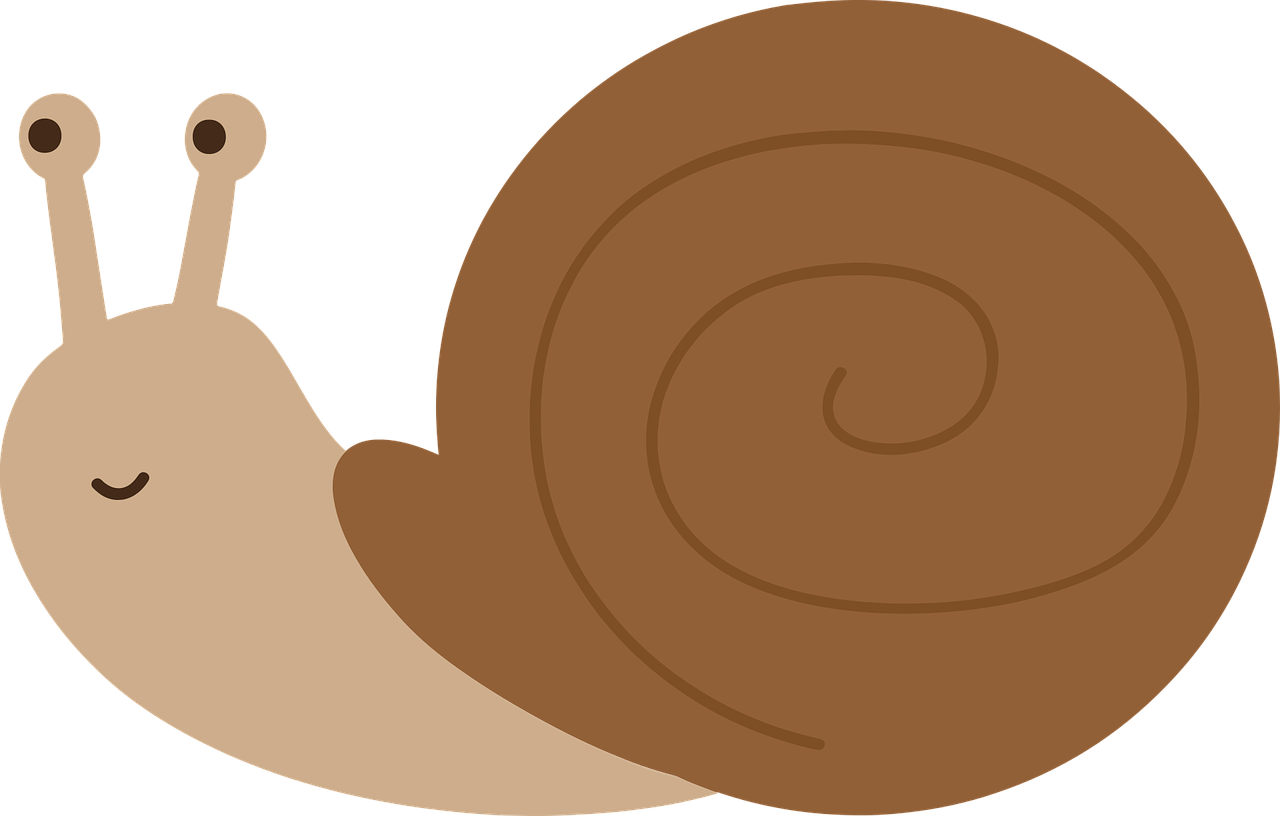 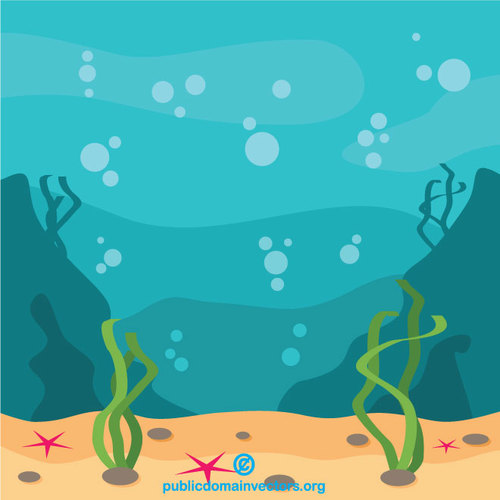 Βαθιά
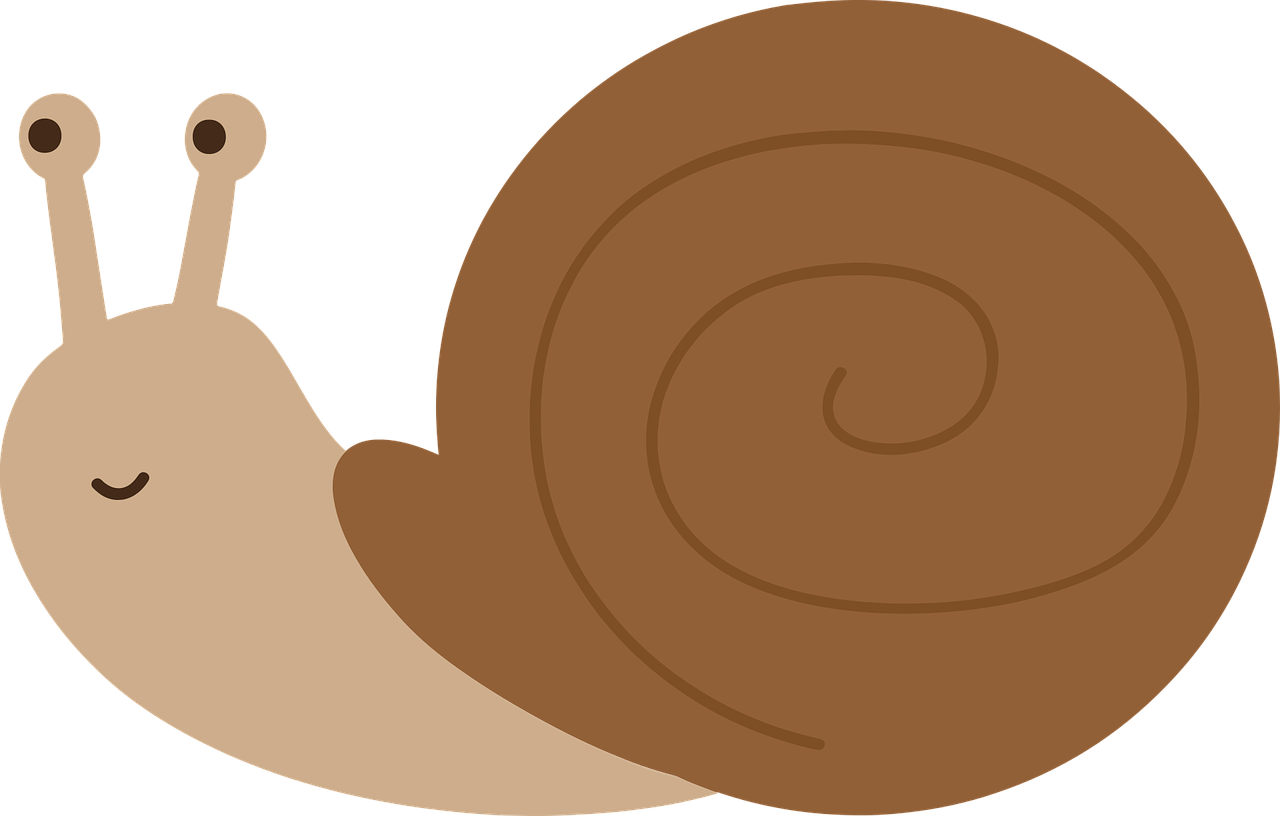 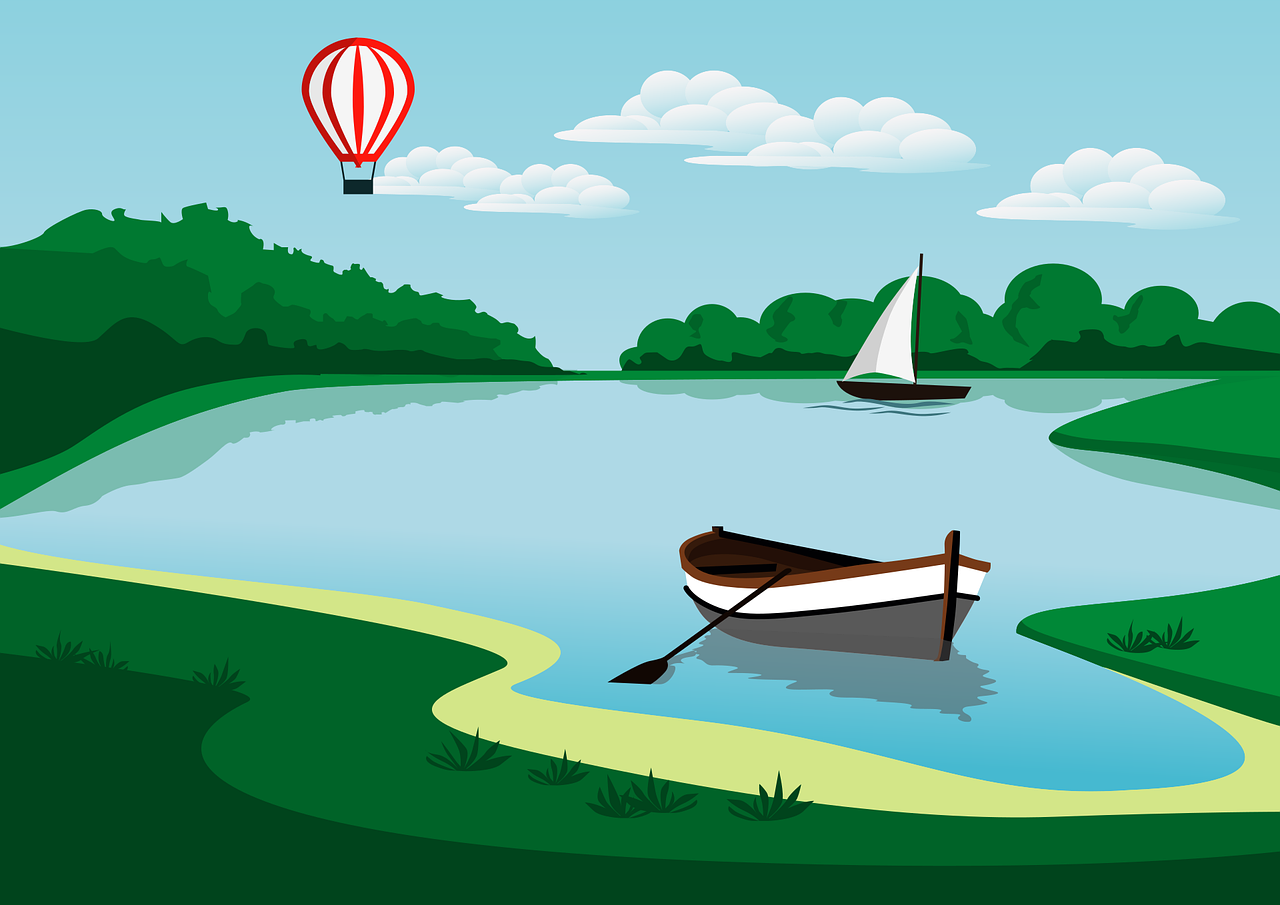 Νιώθω κουρασμένος όμως τώρα. Τι να κάνω; Αν δεν ένιωθα κουρασμένος πως θα ένιωθα;
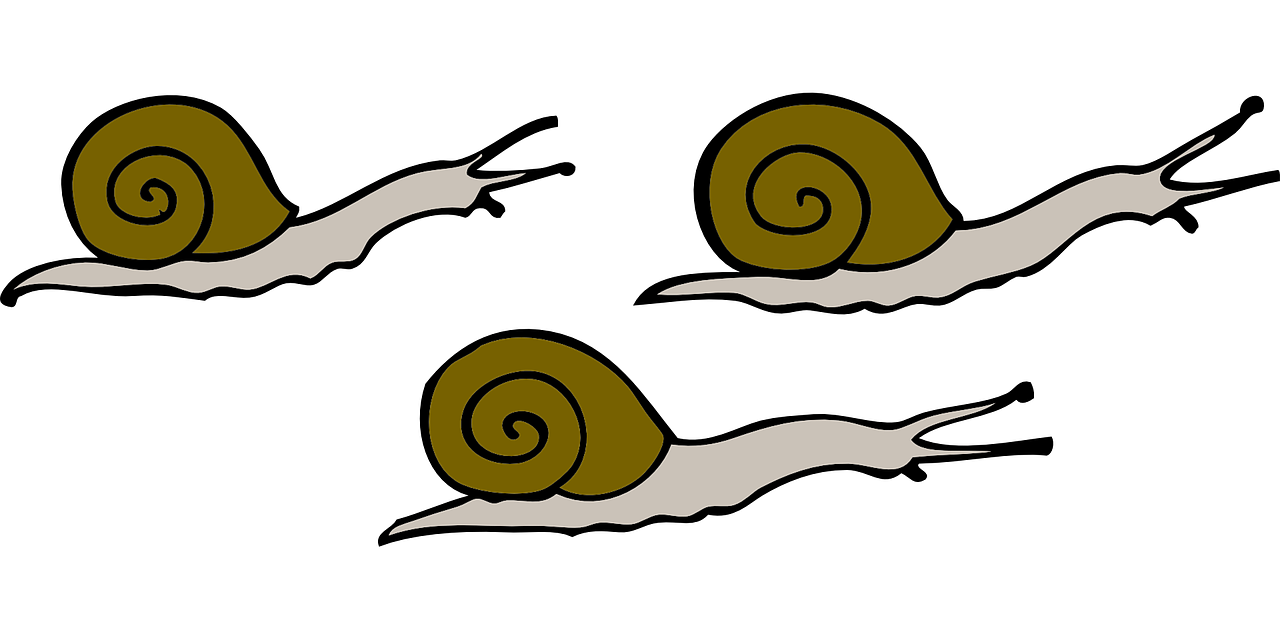 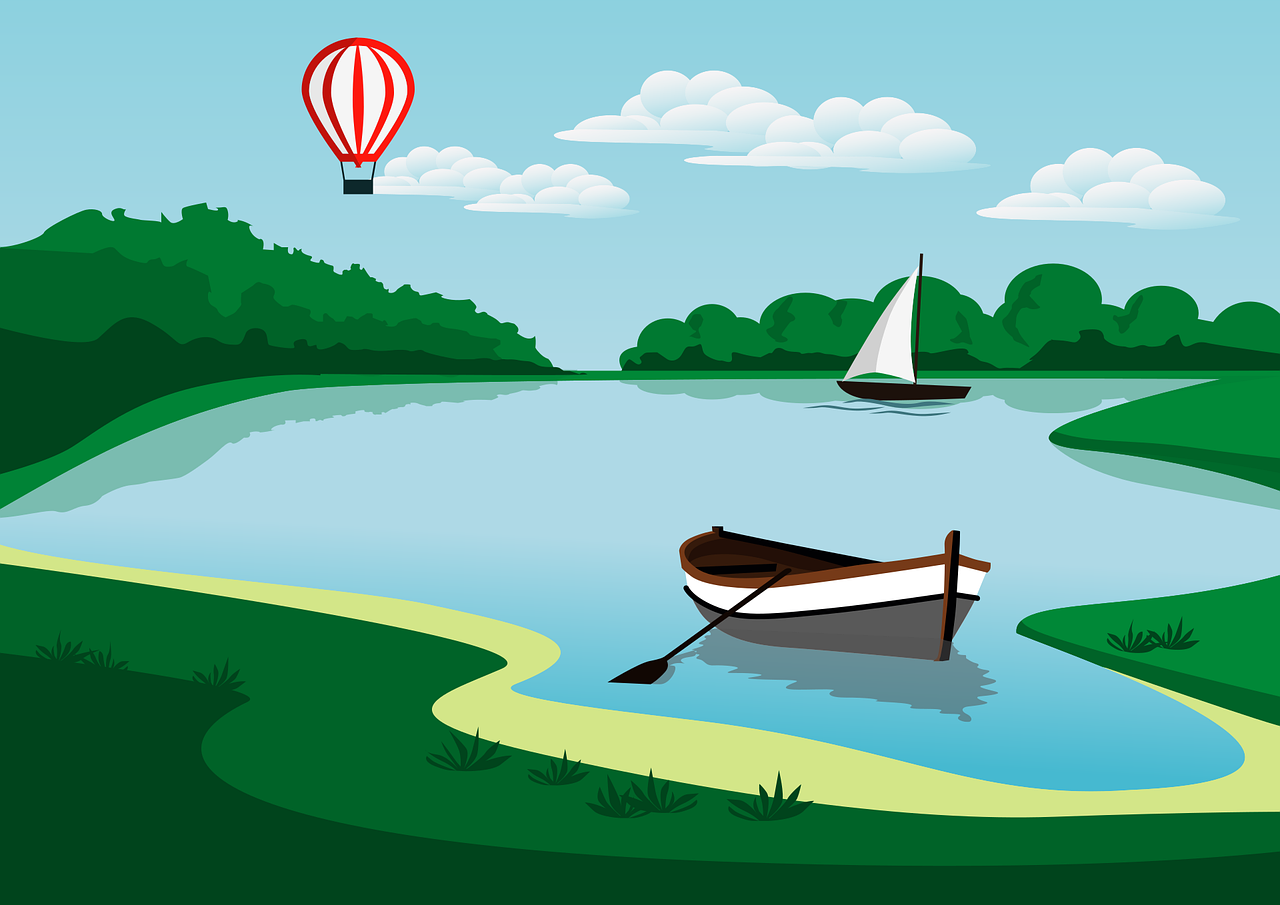 Ξεκούραστος
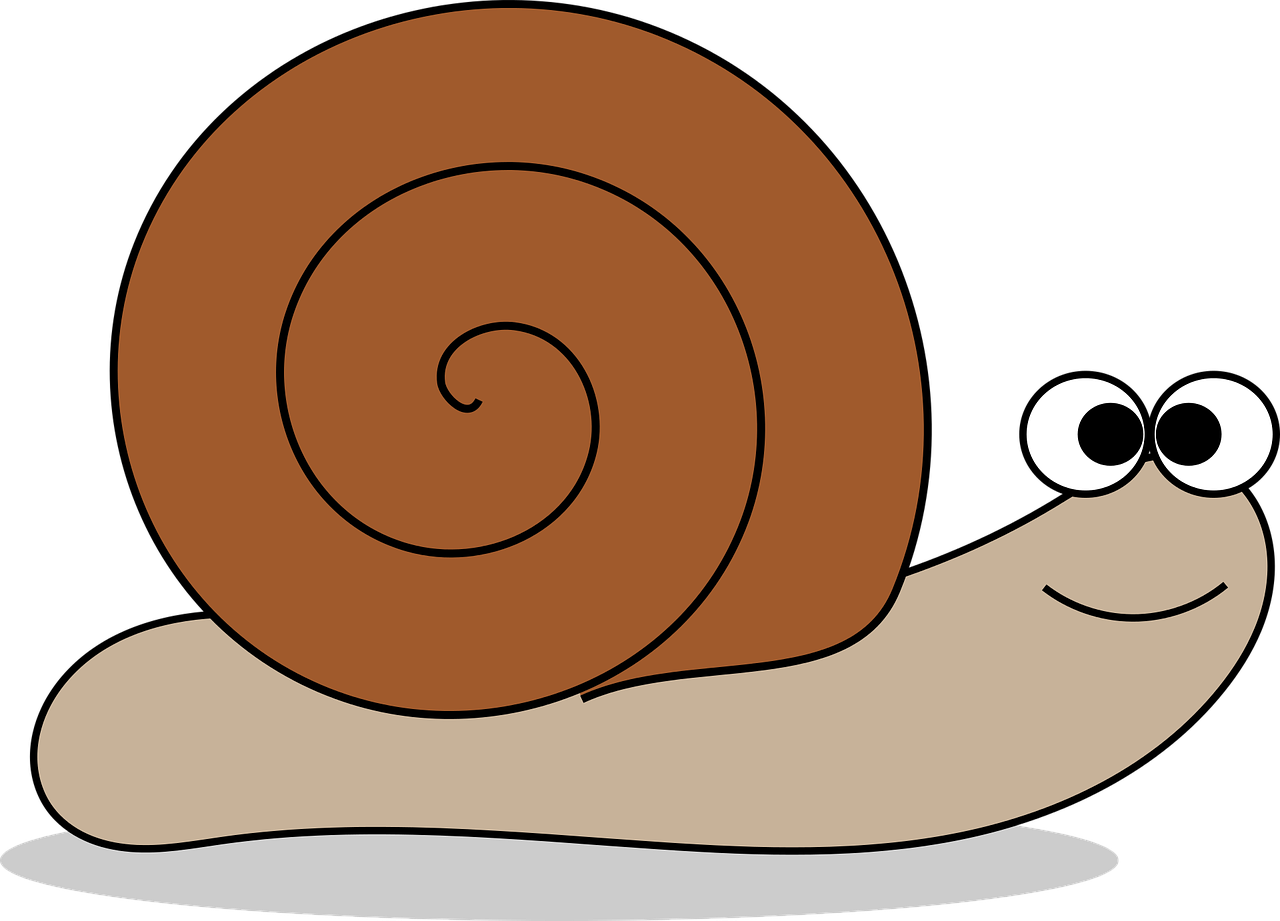